Super - SINTESI Antico Testamento
Presentazione
di  Claudio Gobbetti

Liceo Artistico di Guidizzolo
ITC Castiglione delle Stiviere
Aggiornato al  15 set.  2022
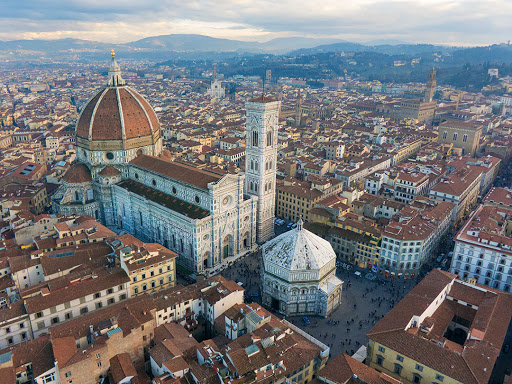 FIRENZE 
il Battistero 
e le raffigurazioni dell’Antico Testamento
[Speaker Notes: FIRENZE il 
Battistero e l’Antico Testamento]
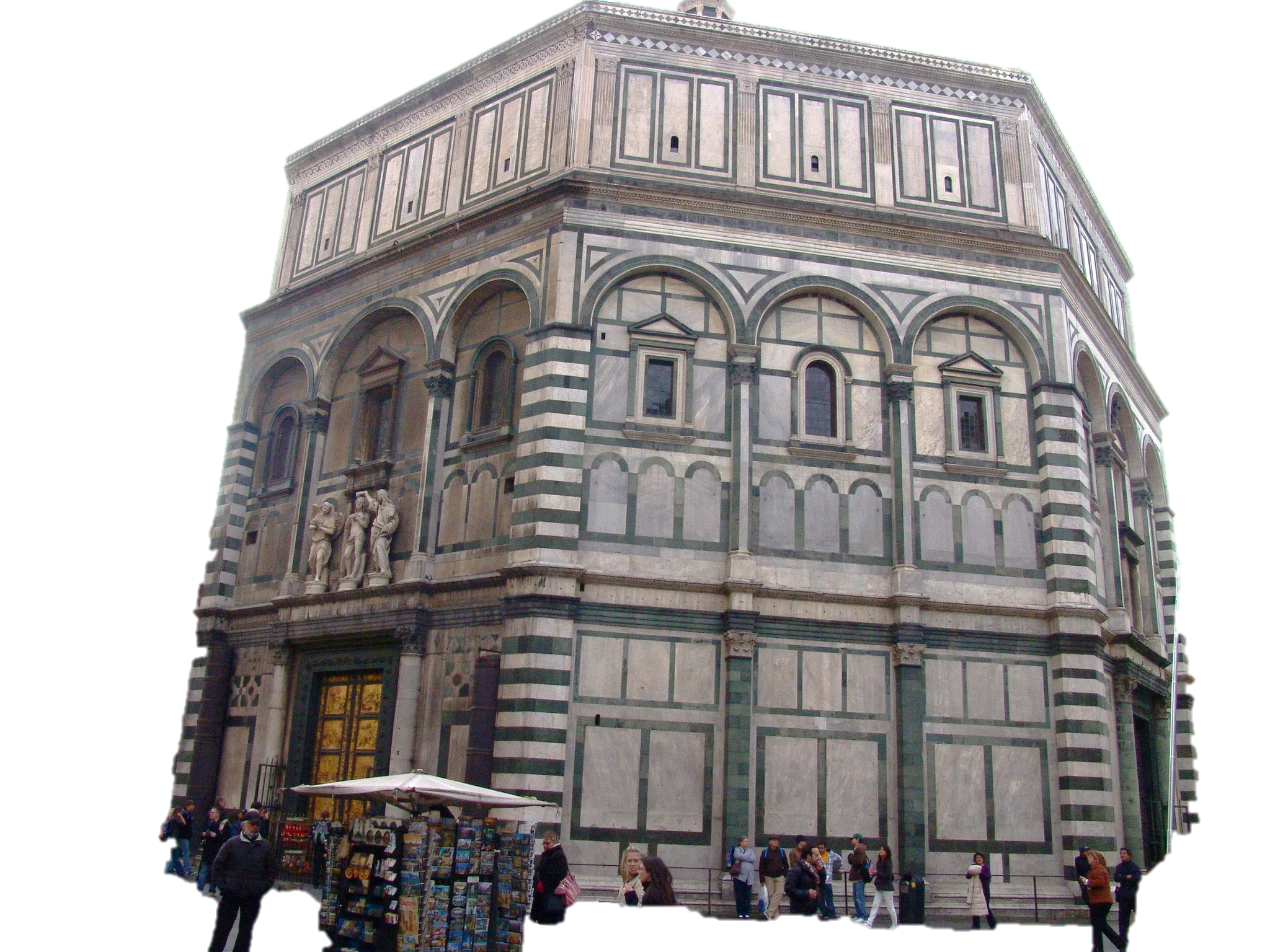 Porta del Paradiso
«Porta d’Oro»
del Ghiberti 1425 - 47
Pianta ottagonale del Battistero di Firenze
Porta della Croce
Ghiberti 1403 - 24
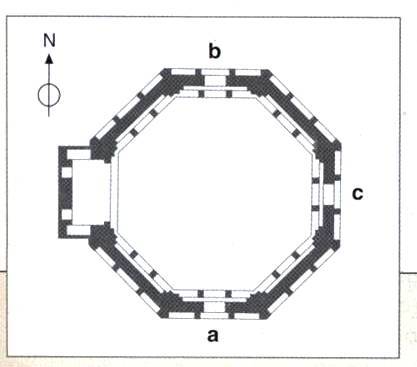 Porta del Paradiso
Ghiberti 1425 - 47
Porta di Andrea 
Pisano 1330 - 36
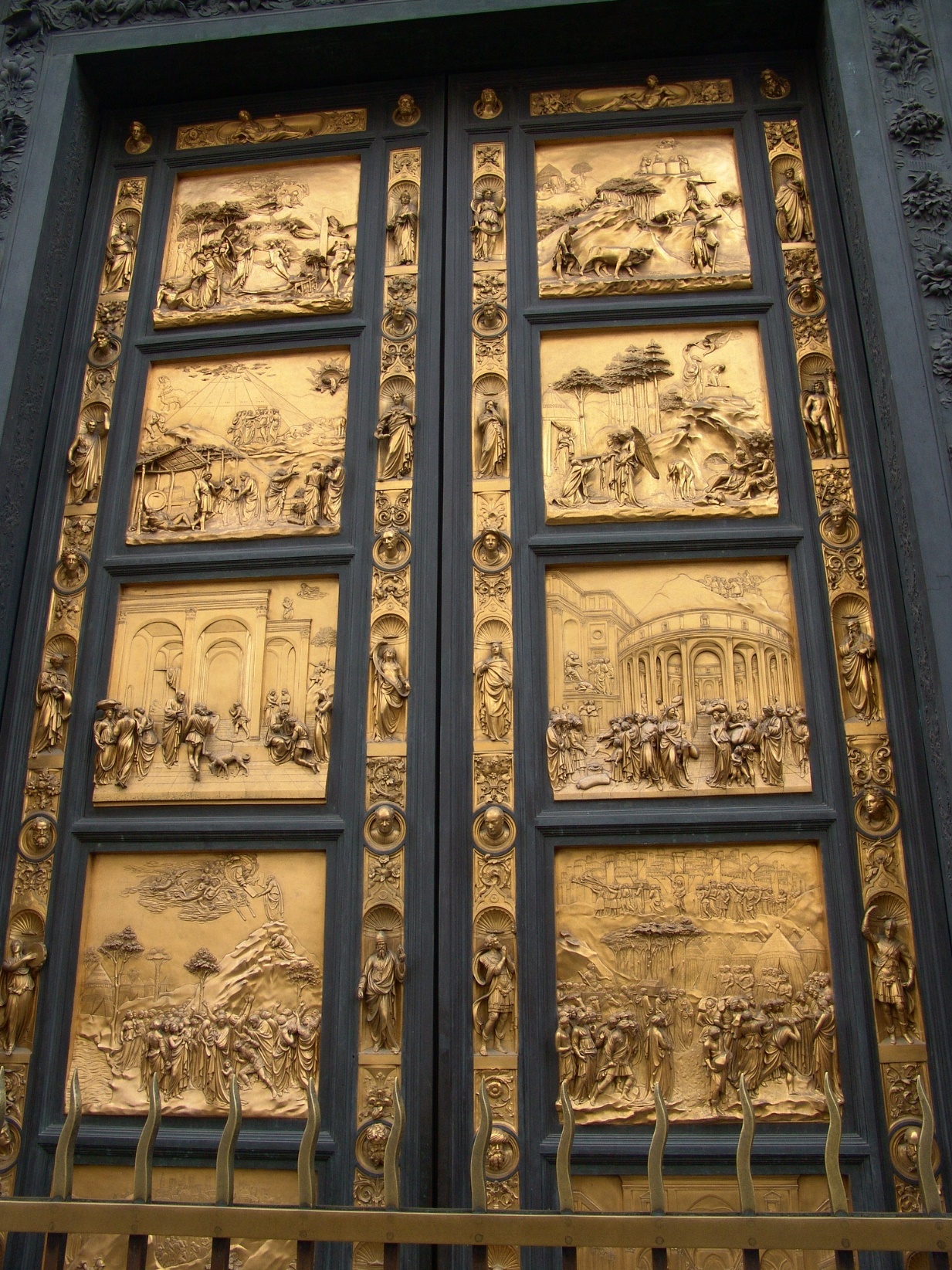 FIRENZE battistero: 
storia dell’Antico Testamento sulla «Porta del Paradiso».
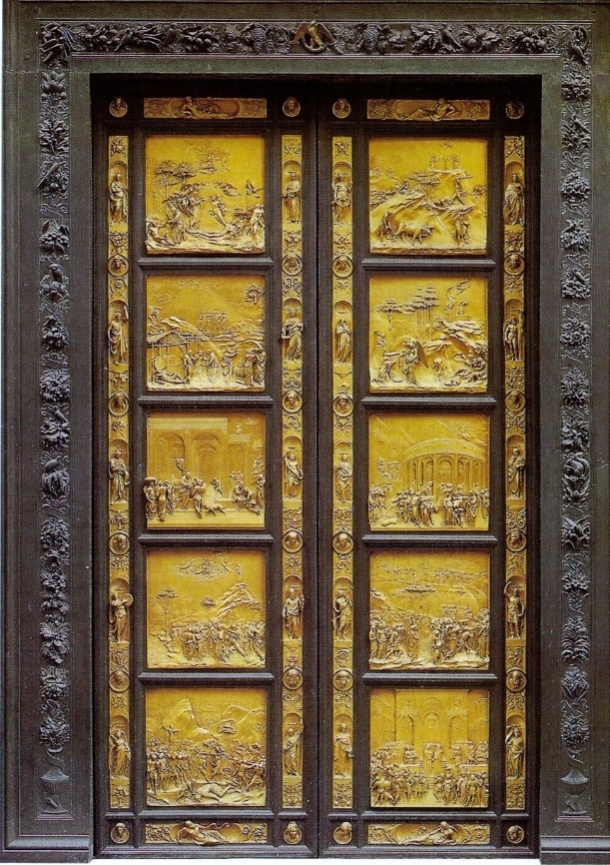 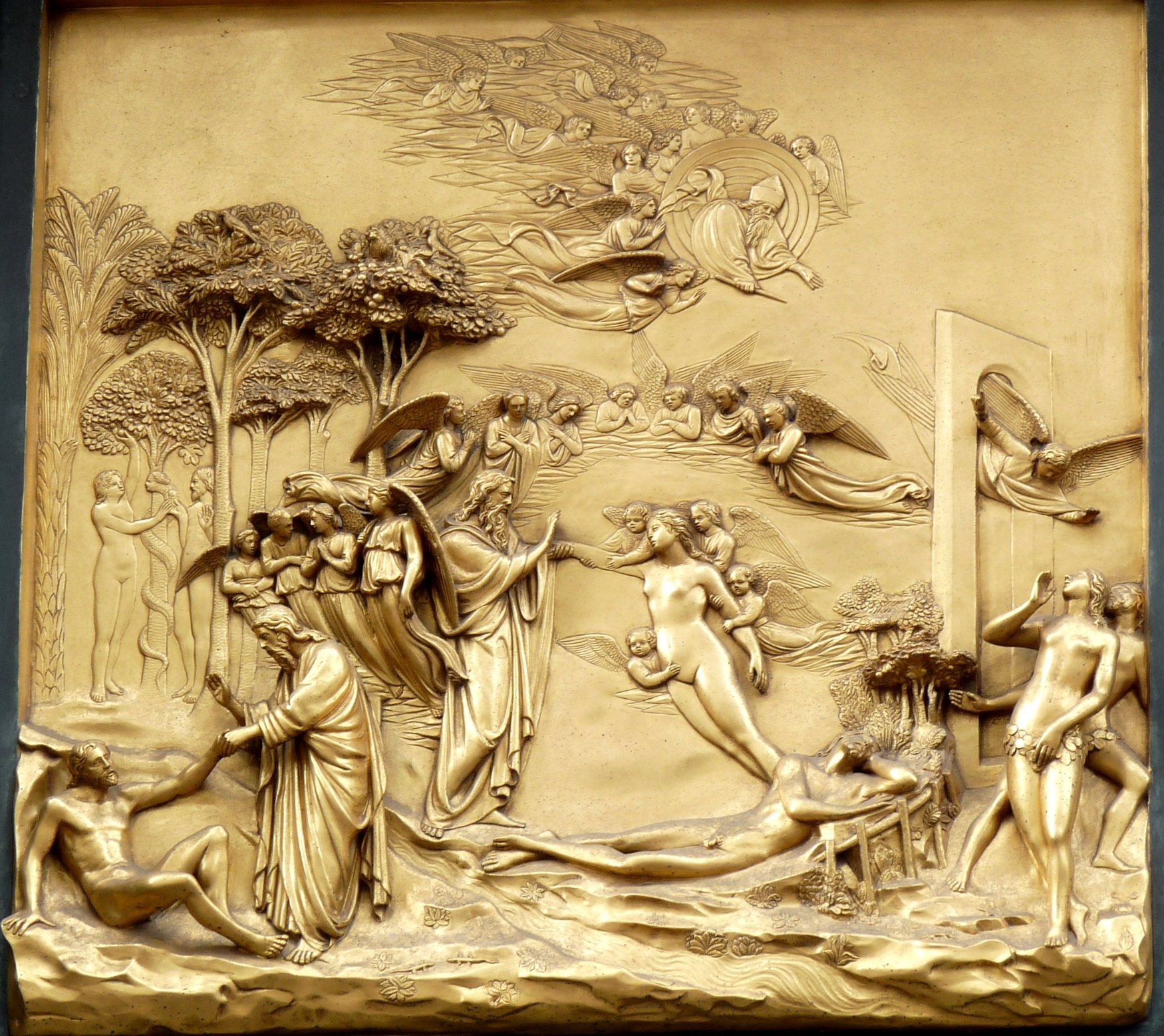 Dio Elohim
Creazione 
di Adamo
ed Eva
Eva viene alzata dal cuore di Adamo mentre è in un riposo mistico
Adamo viene alzato dalla polvere dei campi
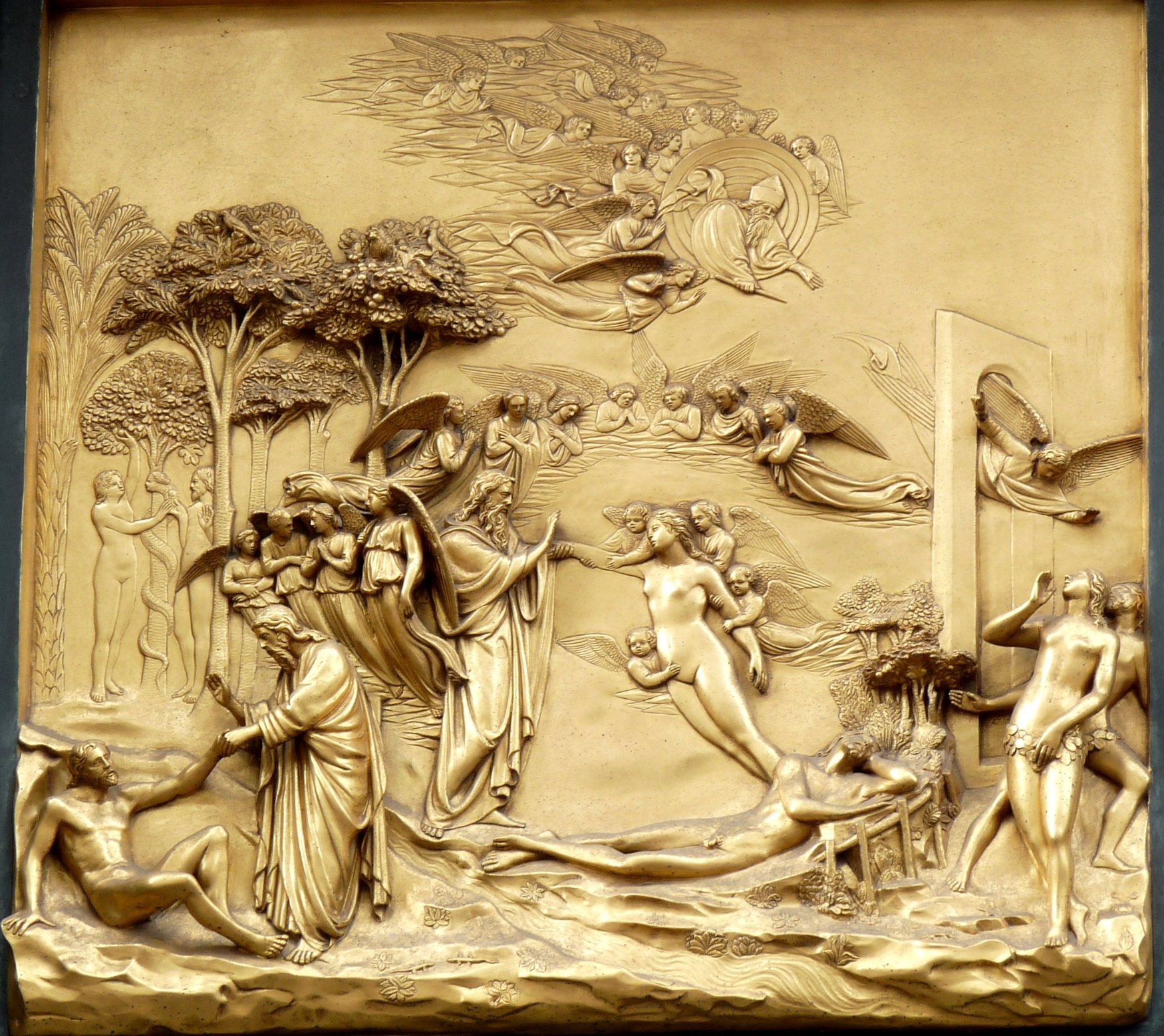 Adamo ed Eva si nutrono del frutto proibito
Adamo ed Eva vengono allontanati dal giardino
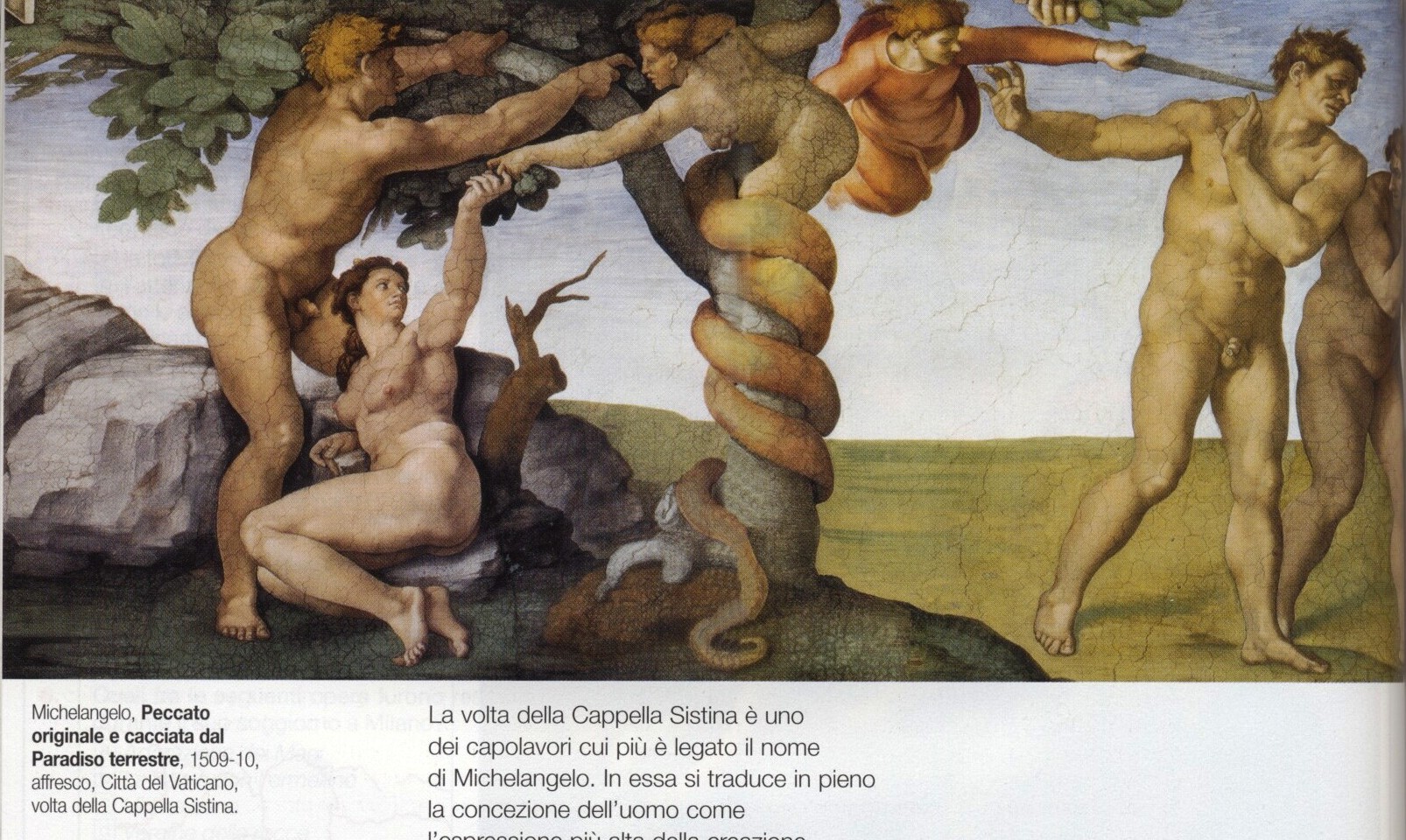 Caino e Abele
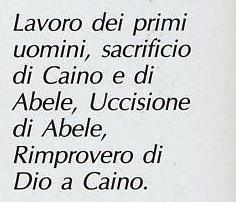 per invidia si può uccidere un fratello
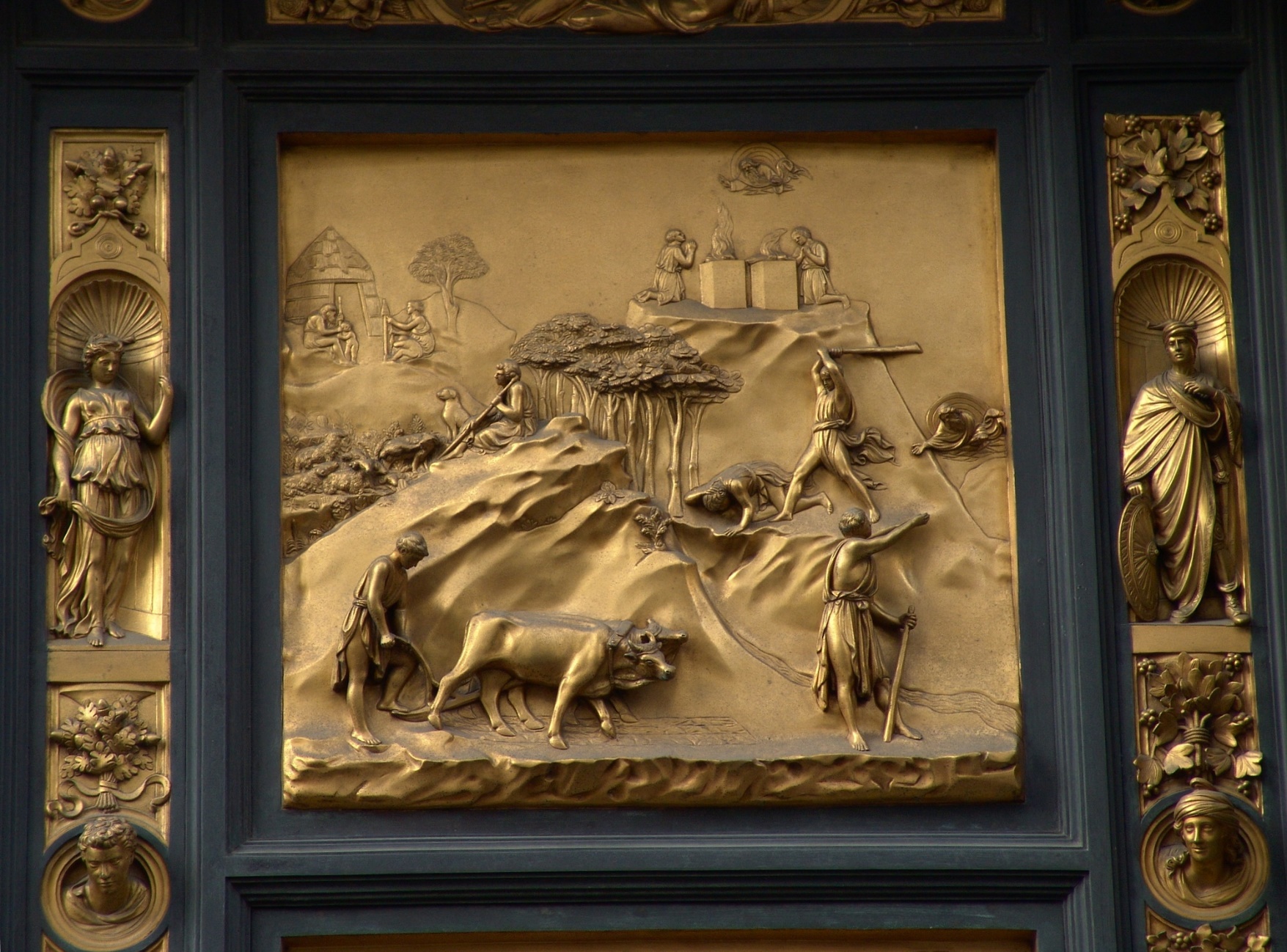 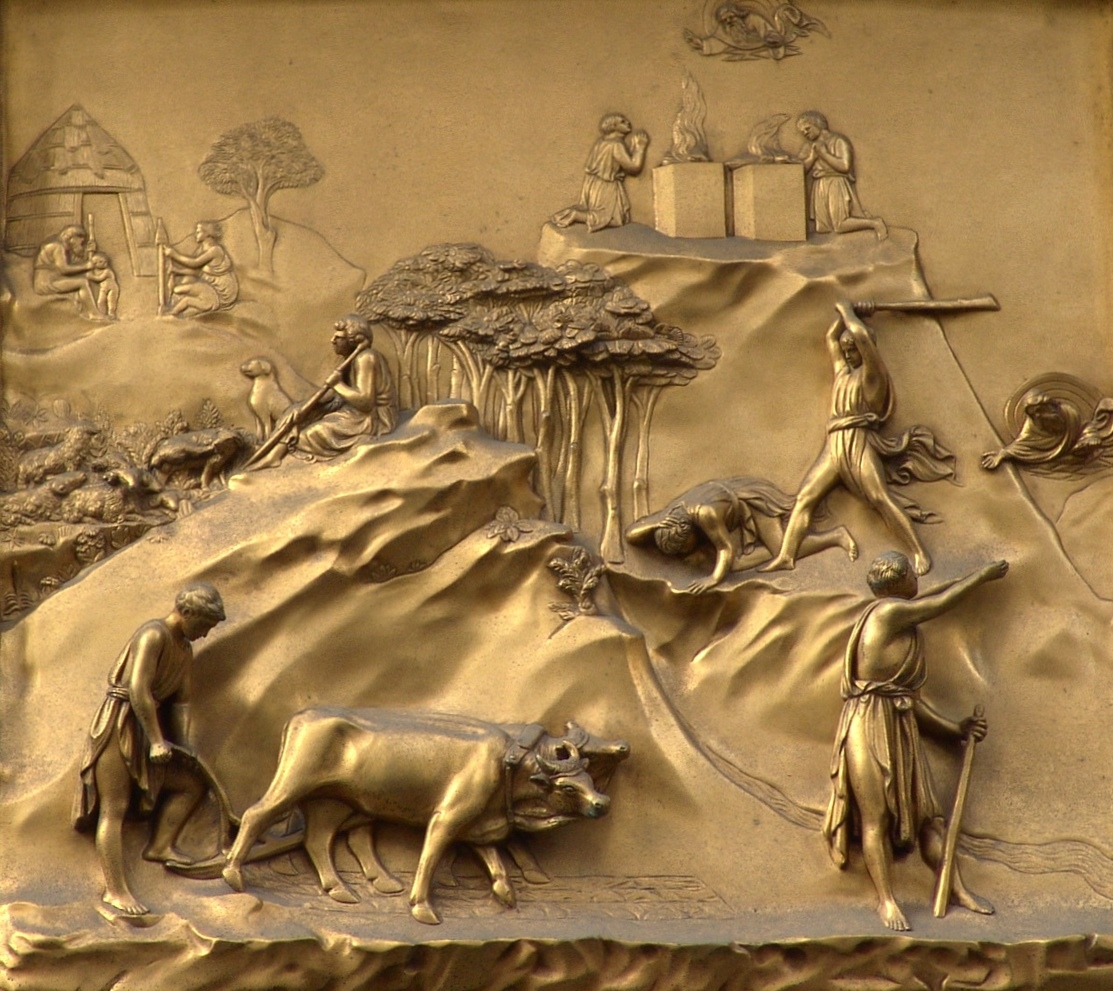 Adamo ed Eva con i due figli piccoli: Abele e Caino
Abele al pascolo con le capre
Caino ara i campi
Dio apprezza il sacrificio dell’ «agnello» di Abele
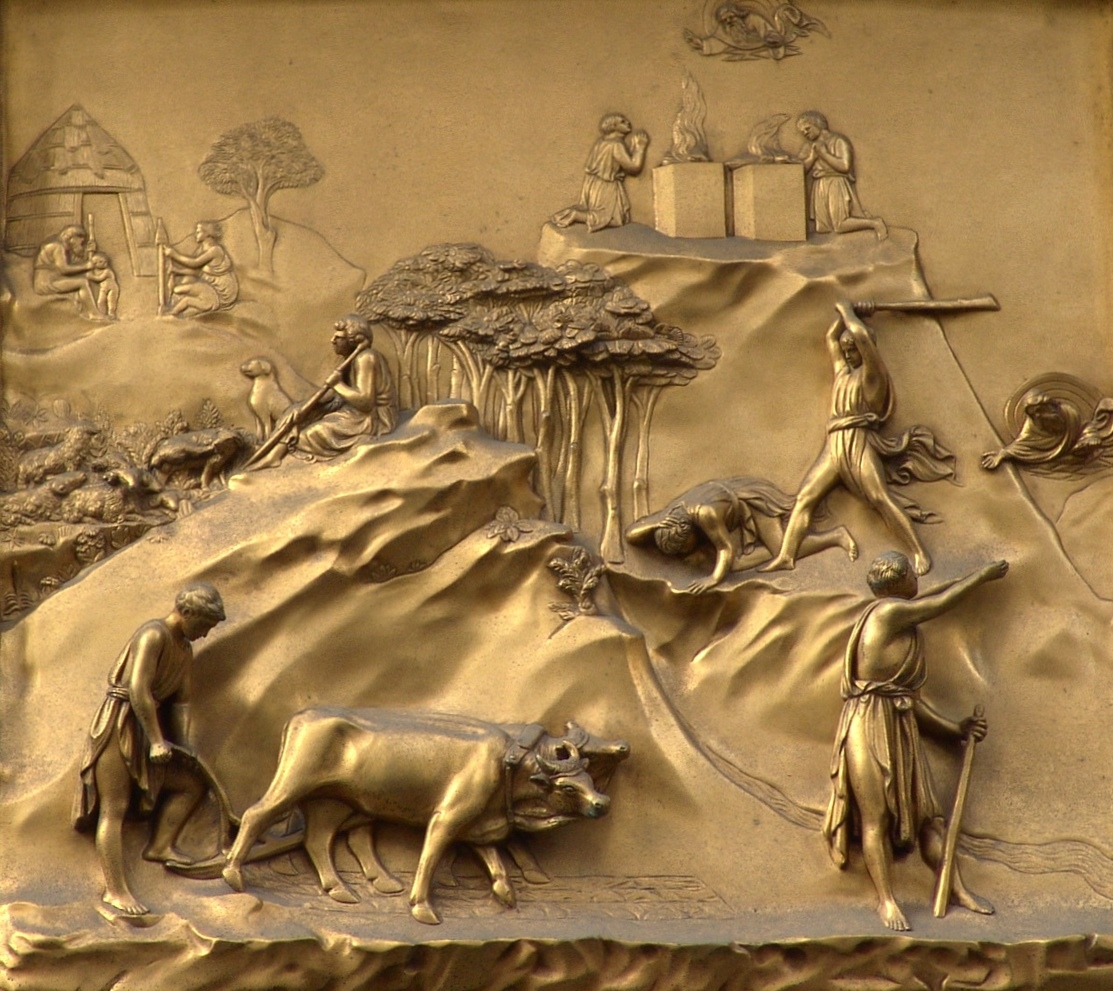 Caino, per invidia, uccide Abele e viene rimproverato da Dio
Caino viene cacciato
ATTENZIONE
Dio accetta il sacrificio di Abele 
che è un «agnello»
[Speaker Notes: ATTENZIONE
Dio accetta l’agnello sacrificato da]
Noè 
e il Diluvio Universale
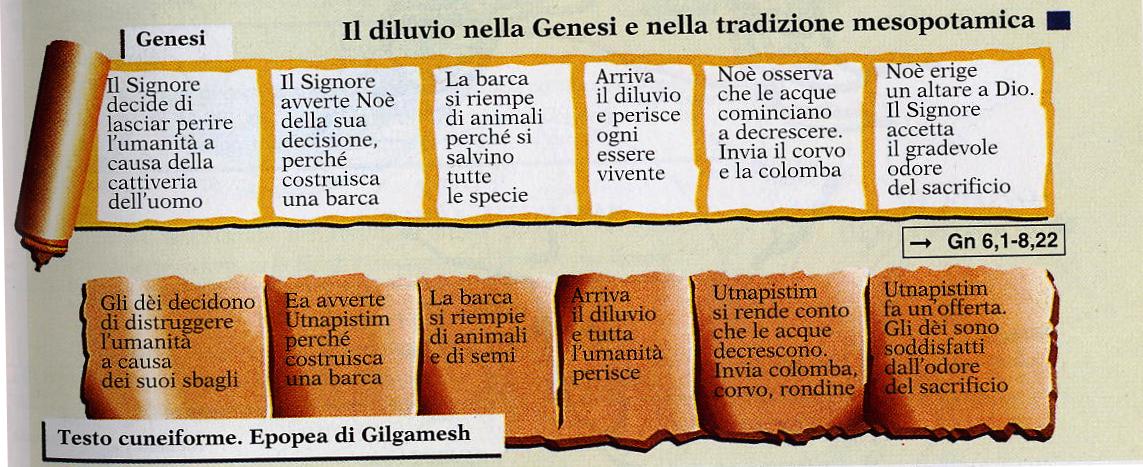 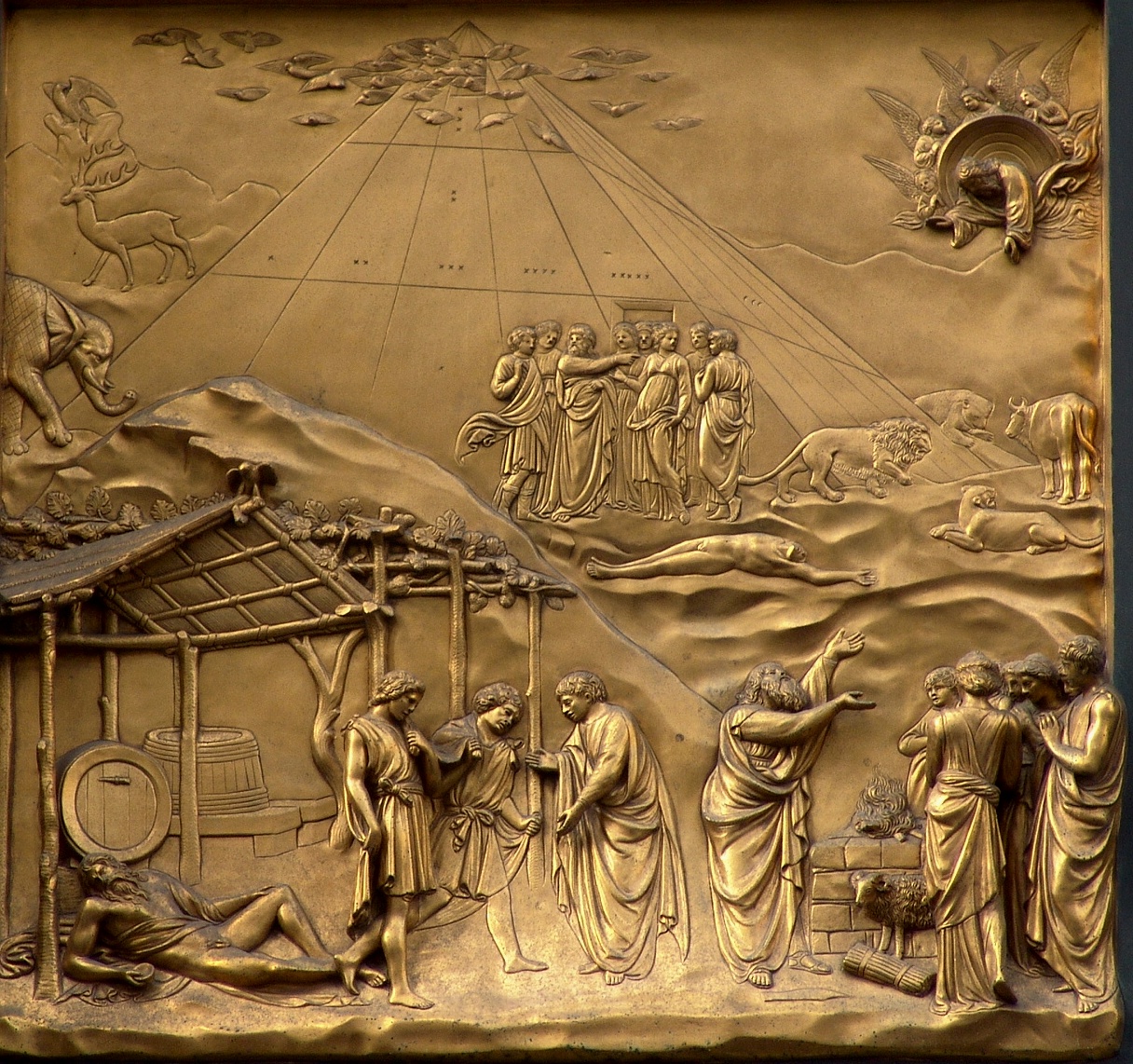 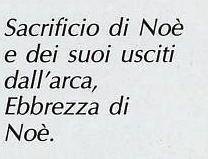 Uscita dall’arca a forma di Piramide
Noè, per ringraziare Dio, sacrifica un AGNELLO
Ubriachezza di Noè
fra le botti di VINO
ATTENZIONE
Noè, per ringraziare Dio,
sacrifica un  AGNELLO  e si ubriaca di VINO
Cosa vi ricorda l’Agnello e il Vino?
Nell’ultima cena di Cristo Gesù vi fu l’AGNELLO e il VINO
[Speaker Notes: ATTENZIONE
Dio accetta l’agnello sacrificato da]
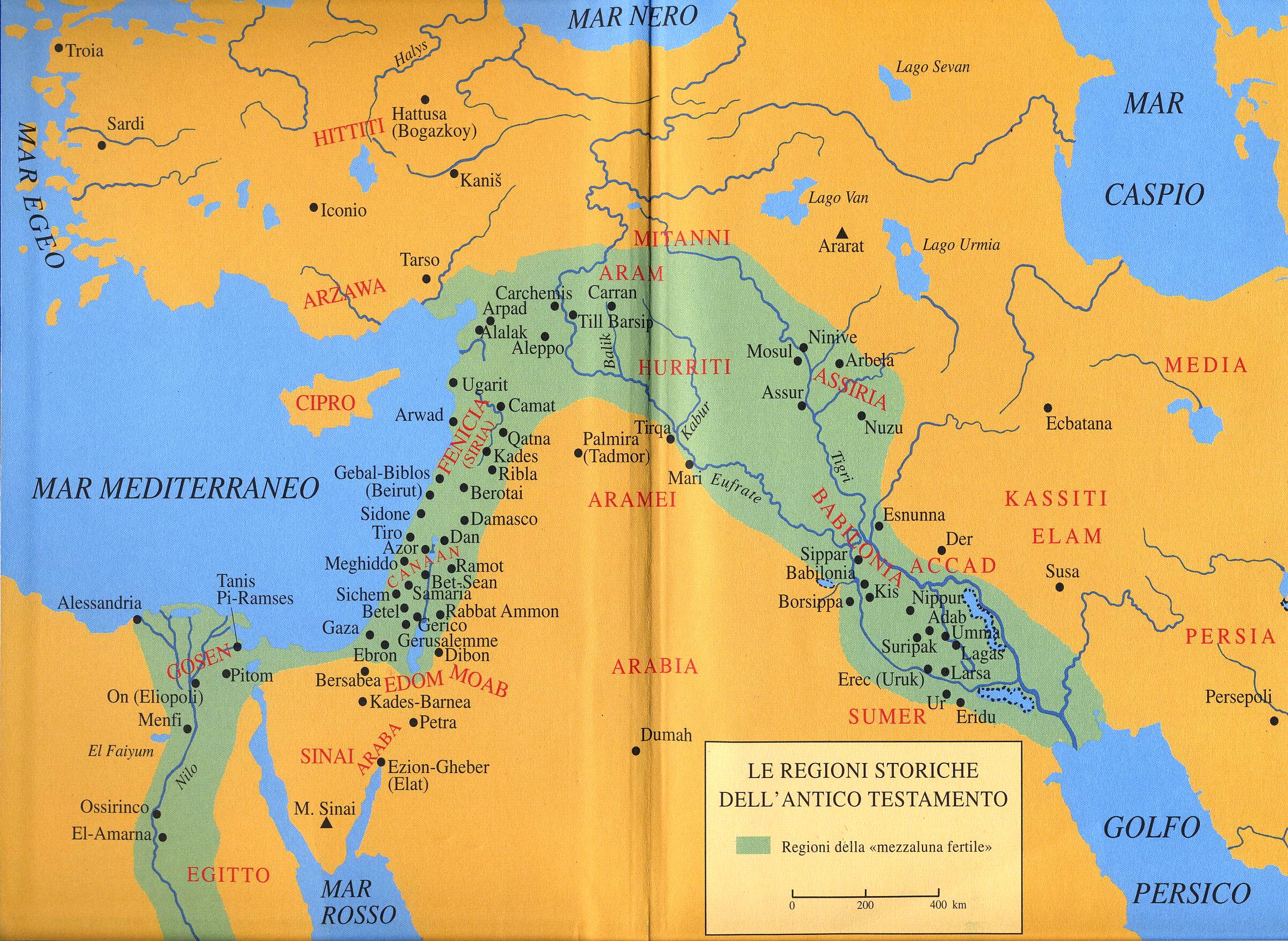 La Mezzaluna fertile
[Speaker Notes: La mezzaluna fertile]
La torre di Babele
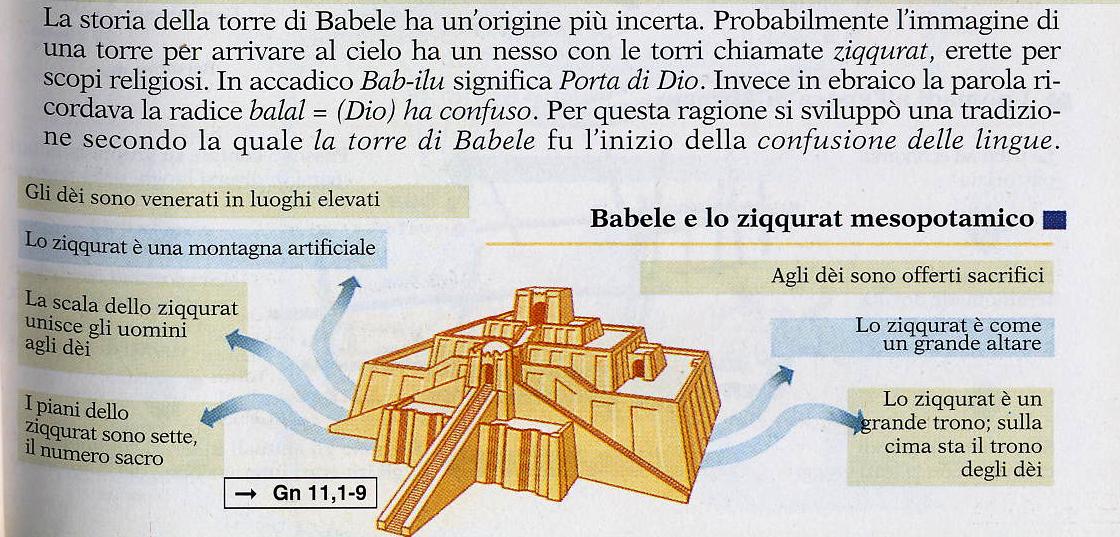 La BIBBIA con il racconto mitologico 
della torre di Babele 
vuole ricordare e insegnare che la causa 
dell’incapacità degli uomini di comunicare e di capirsi fra loro, 
sta nella superbia, nell’altezzosità, il voler essere “alti” 
come la torre di Babele
Papa Francesco ha visitato questi luoghi il 6 marzo 2021
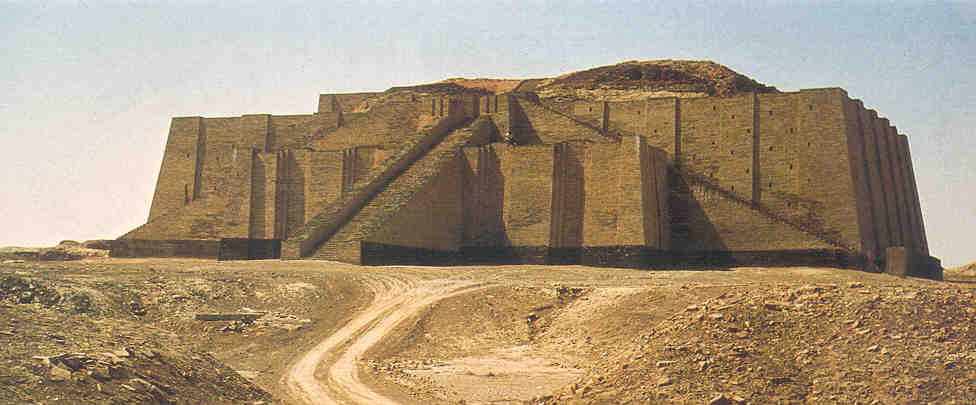 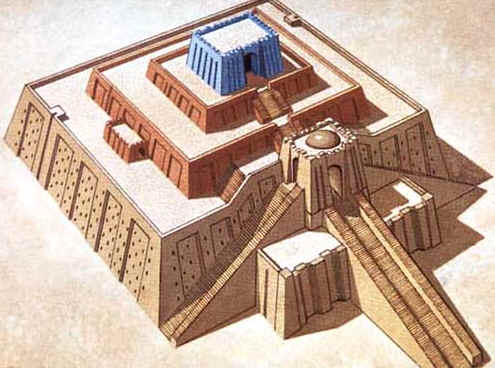 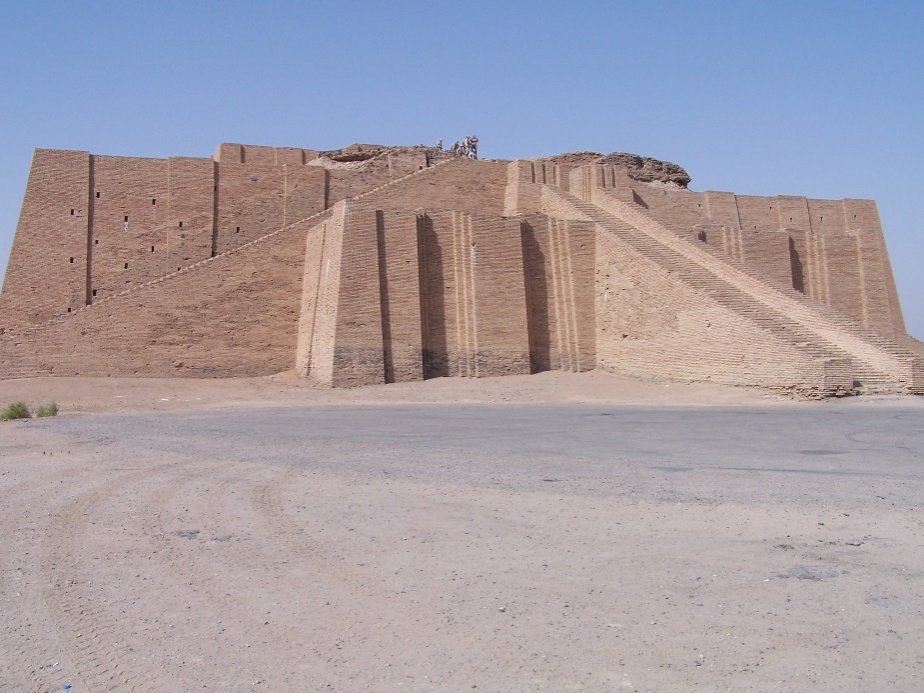 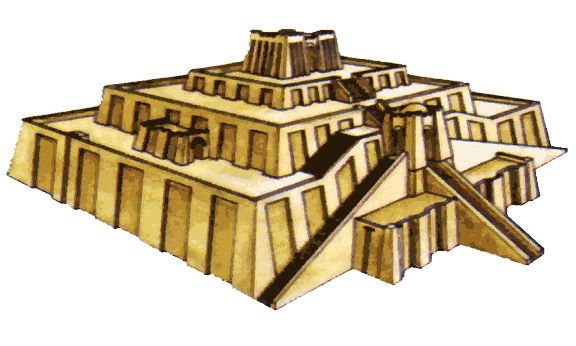 ATTENZIONE
La storia del popolo d’Israele, 
   non inizia con il mitico racconto di 
Adamo ed Eva, 
   ma con un pastore nomade inizialmente pagano politeista:
 
Abramo, 

vissuto circa 4.000 anni fa (forse nel 1850 a.C.).
La Bibbia narra che Dio,  El Shaddai*   invitò Abramo a lasciare: 
la sua terra nella regione di Ur in Caldea,
le sue numerose divinità pagane. Egli doveva amare un solo Dio.
Abramo ebbe un figlio (Isacco) in età avanzata (75 anni). 










------------------* El Shaddai. Abramo conosce Dio non come Jahwèh ma come El Shaddai. E’ un Dio cosmico che può dare ad Abramo la fertile terra di Canaan; è un Dio di giustizia e di rettitudine.
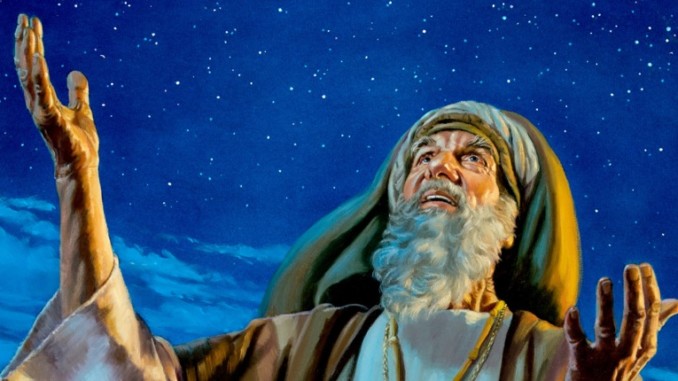 Fiume Tigri
Fiume Eufrate
Ur
Ur dei Caldei 
dove è nato Abramo
[Speaker Notes: Ur dei Caldei dove è nato Abramo]
Dalla «schiava» Agar ebbe il figlio Ismaele dal quale 
derivano gli ismaeliti (= islamici)   > Corano
Abramo
+ Sara  (la moglie legittima secondo la Bibbia)
Isacco
+ Rebecca
Giacobbe (detto Israele)
ed Esaù (fratello gemello)
12 figli (le 12 tribù d’Israele)
ABRAMO
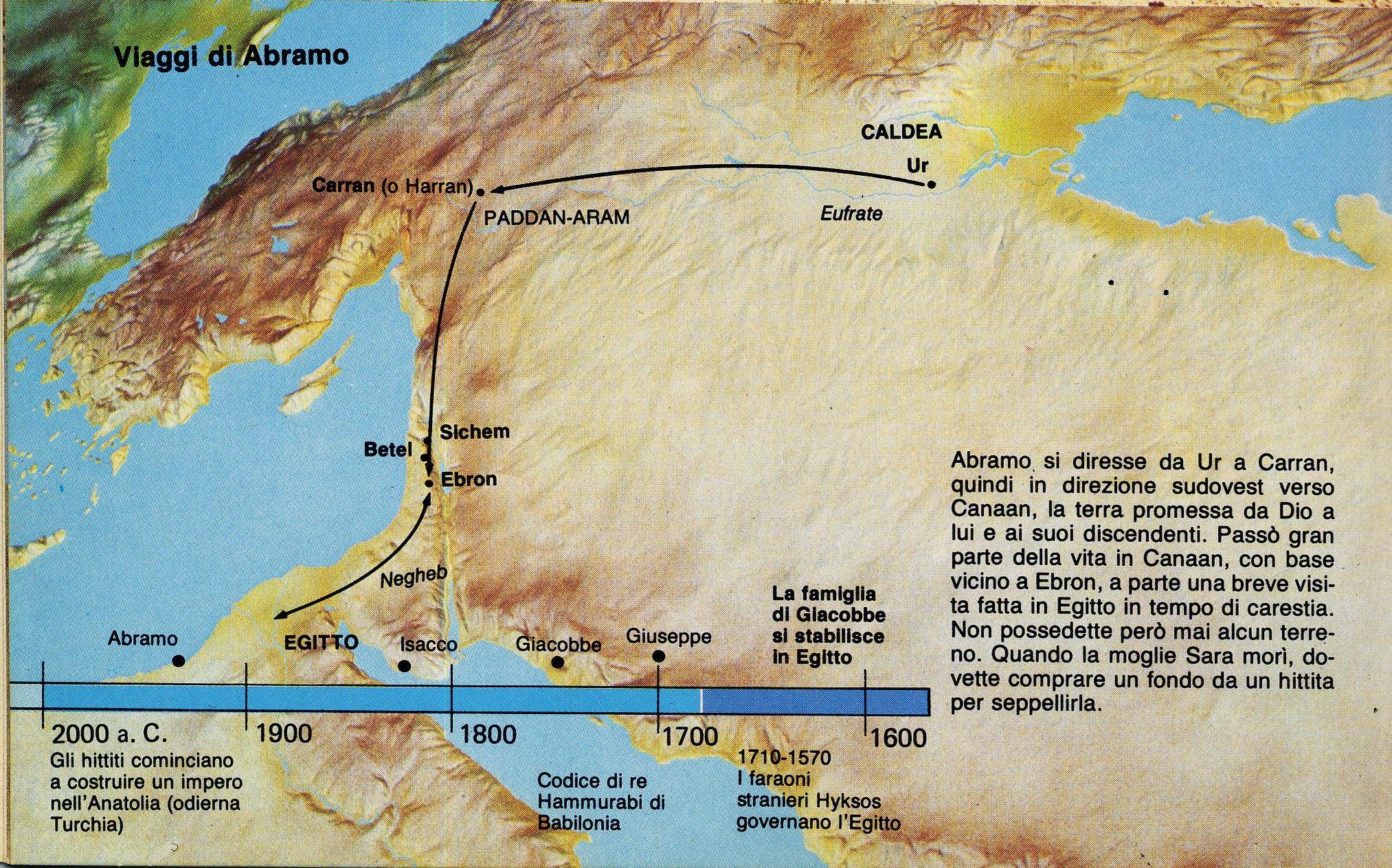 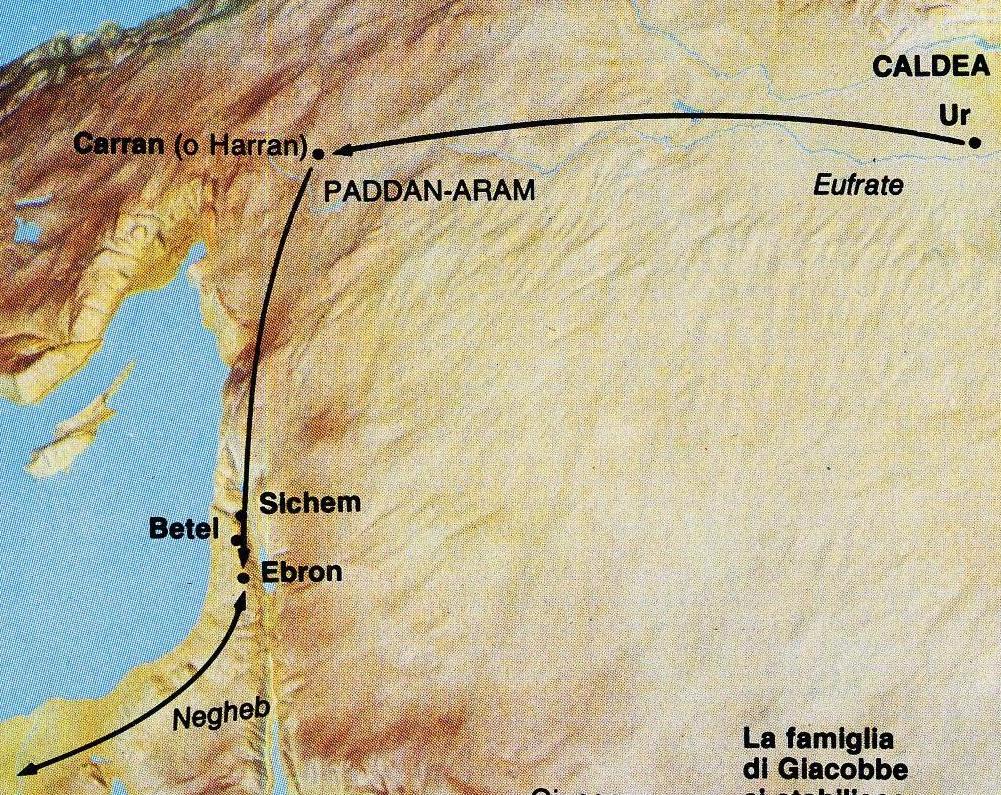 UR
Oggi Bagdad
dove è nato Abramo
Carran.
Primo trasferimento della famiglia di Abramo.
Dio ordina di lasciare la sua terra di Carran 
e di dirigersi nel paese che Lui gli avrebbe indicato: la fertile terra promessa di Canaan
Sichem e Betel
Quando Abramo arrivò nel paese di Canaan, nei pressi del pozzo di Sichem, 
Dio gli apparve in un luogo chiamato Betel ("Bet – El = Casa-di-Dio") 
e gli fece la promessa che quella terra sarebbe appartenuta alla sua discendenza. 
A Betel  Abram costruì un altare. 
Poi piantò la tenda tra Betel e Ai e costruì un altro altare. 
Infine, si diresse verso il deserto del Negheb.
Per salvarsi dalla carestia, Abramo fuggì dal Negheb e andò in Egitto. 
In seguito ritornò nel Negheb, là nello stesso luogo dove prima Dio gli parlò… 
ed ora riceve una nuova benedizione ai suoi discendenti.
Canaan
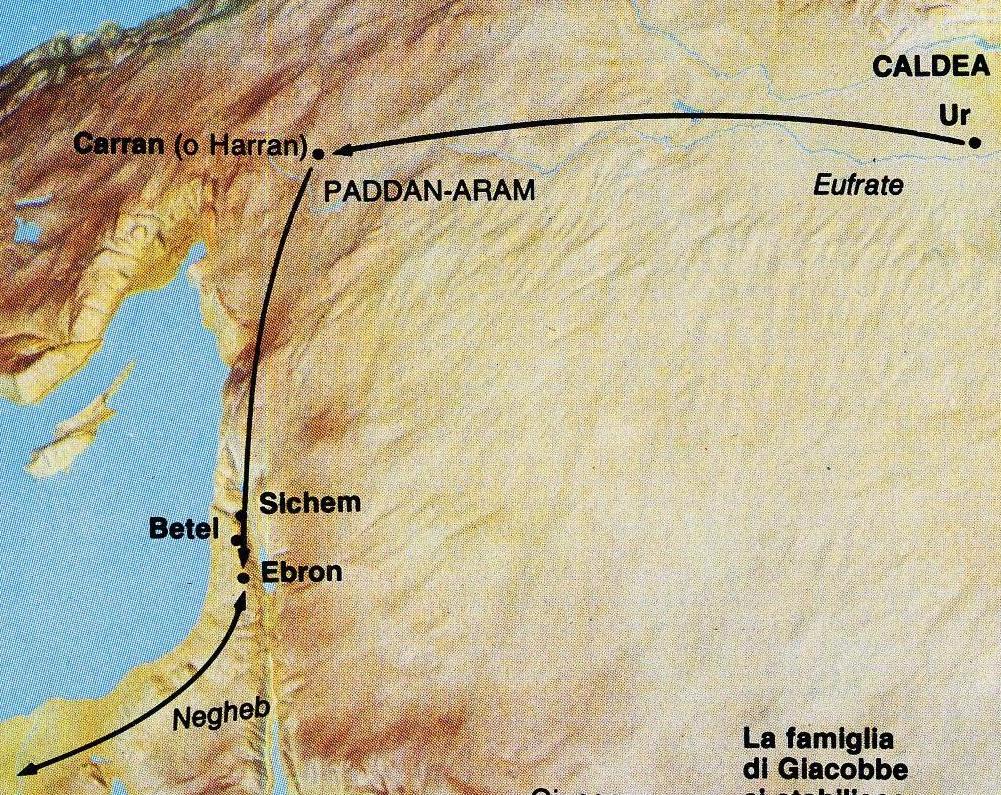 Dopo il sacrificio risparmiato di Isacco  si ricorda la località di 
Ebron
dove vi è la serie di grotte sotterranee considerata il sepolcro sacro di Abramo, del figlio Isacco, e del discendente Giacobbe.
Sichem
citata come luogo di sepoltura del discendente di Abramo il patriarca Giuseppe.  
È  il luogo ove il popolo d'Israele, terminato l’esodo rinnovò l’Alleanza con il suo Dio prima di entrare nella terra promessa.
Nei vangeli, Sichem è citata come luogo dell'incontro di Gesù con la samaritana.
Ravenna: Basilica di San Vitale - VI sec.  
il mosaico sul sacrificio mancato di Isacco
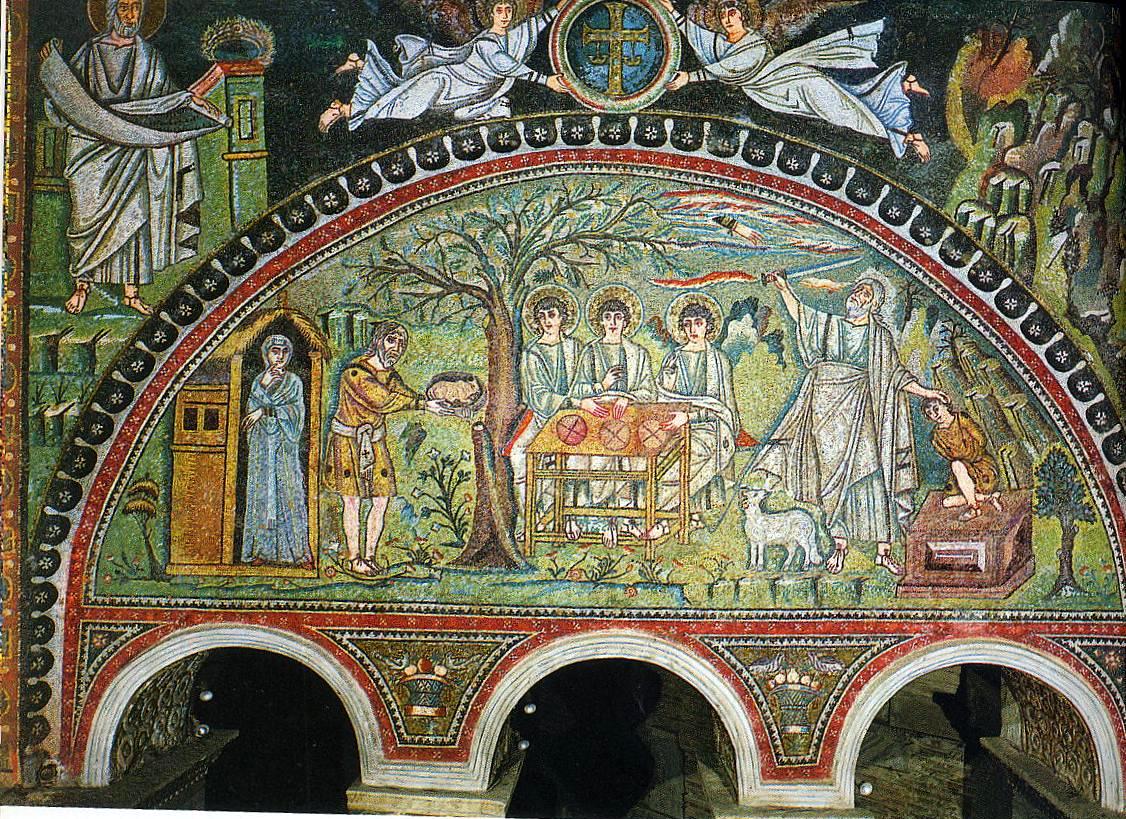 Ravenna: Basilica di San Vitale - VI sec.  
il mosaico sul sacrificio mancato di Isacco
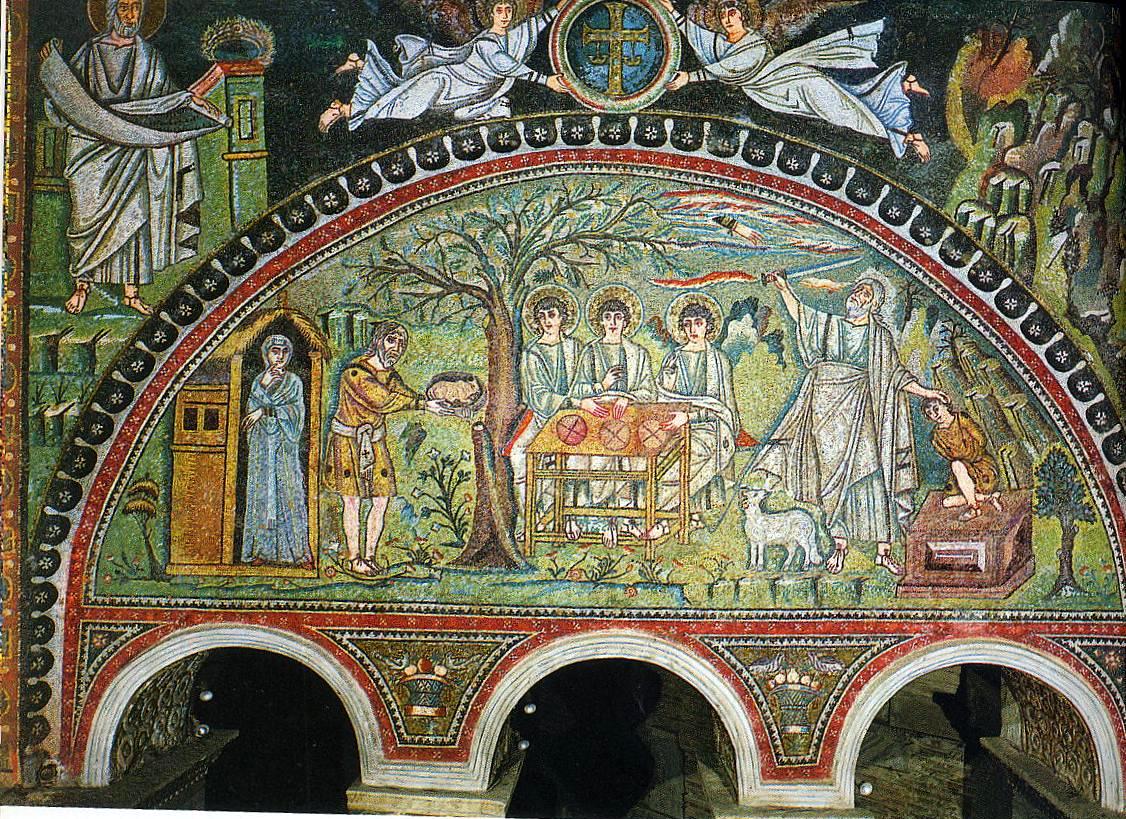 Il sacrificio di Isacco fermato dalla mano di Dio per sostituirlo con un agnello
Abramo accoglie tre ospiti «angeli» (messaggeri) che gli preannunciano la nascita di un figlio in età avanzata.
Sara sta all’ingresso della casa e osserva
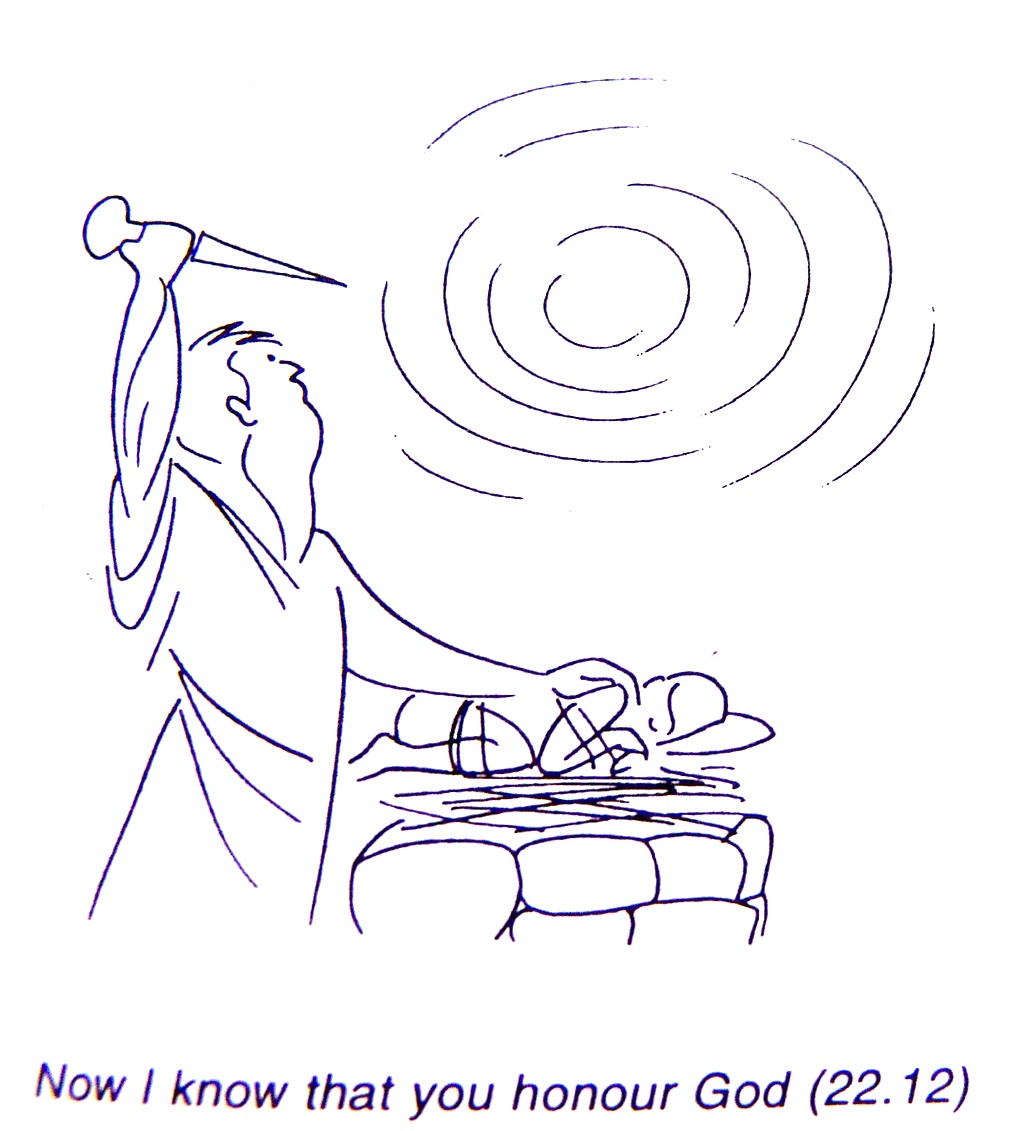 Gn. 22.12
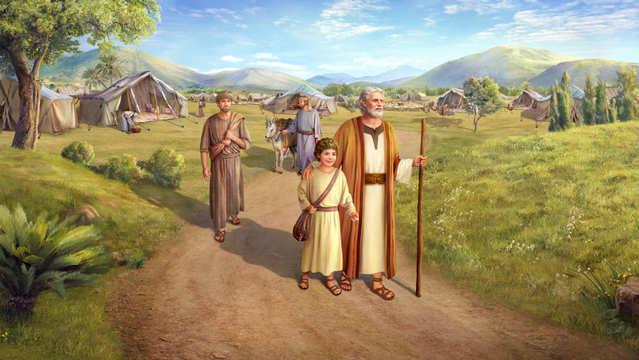 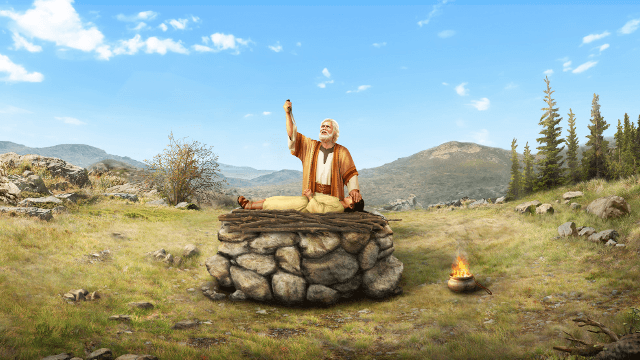 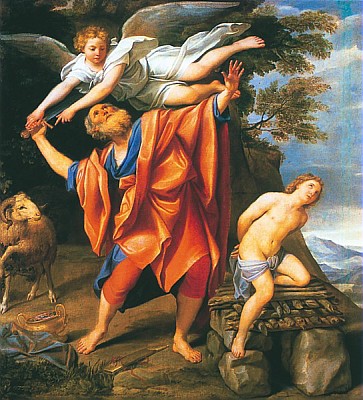 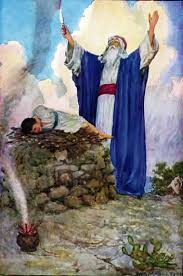 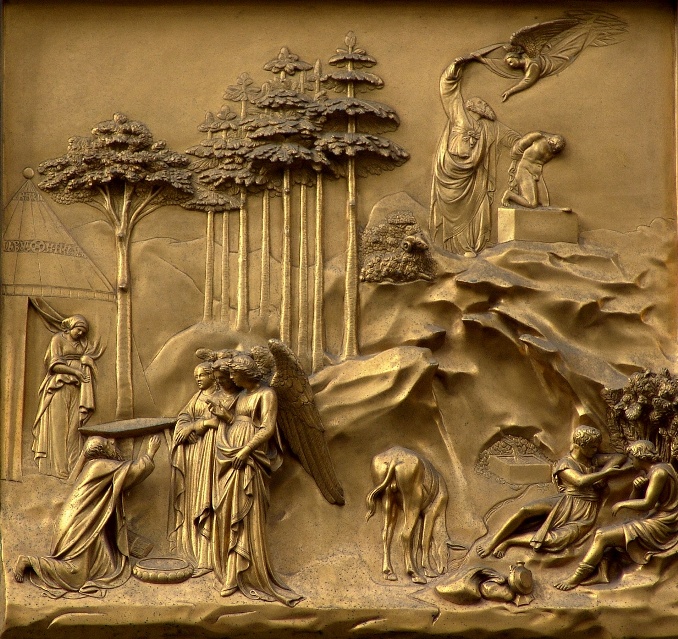 La mano di Dio ferma Abramo e risparmia il sacrificio di Isacco. 
Si noti come le rocce sembrano lame taglienti per rappresentare la drammaticità del momento.
Sara sta all’ingresso della tenda mentre Abramo accoglie tre ospiti «angeli» che gli preannunciano 
la nascita di un figlio in età avanzata.
Abramo si disseta 
al pozzo 
e riceve l’ordine 
di sacrificare 
il figlio Isacco.
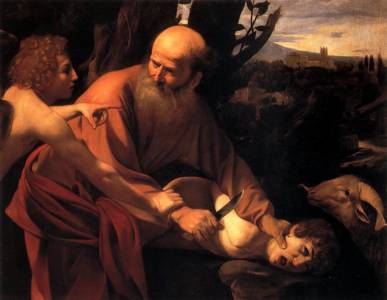 Caravaggio:  Abramo e il sacrificio di Isacco
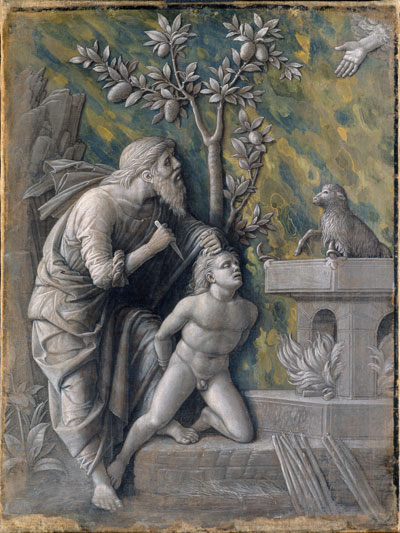 Andrea Mantegna
Sacrificio risparmiato di Isacco
Tempera a colla su tela, cm 48,5 x 36
Vienna, Kunsthistorisches Museum
ATTENZIONE
ABRAMO, sacrifica un agnello, 
al posto di Isacco
[Speaker Notes: ATTENZIONE
Dio accetta l’agnello sacrificato da]
Palermo, duomo di Monreale: sacrificio risparmiato di Isacco (sec. XII)
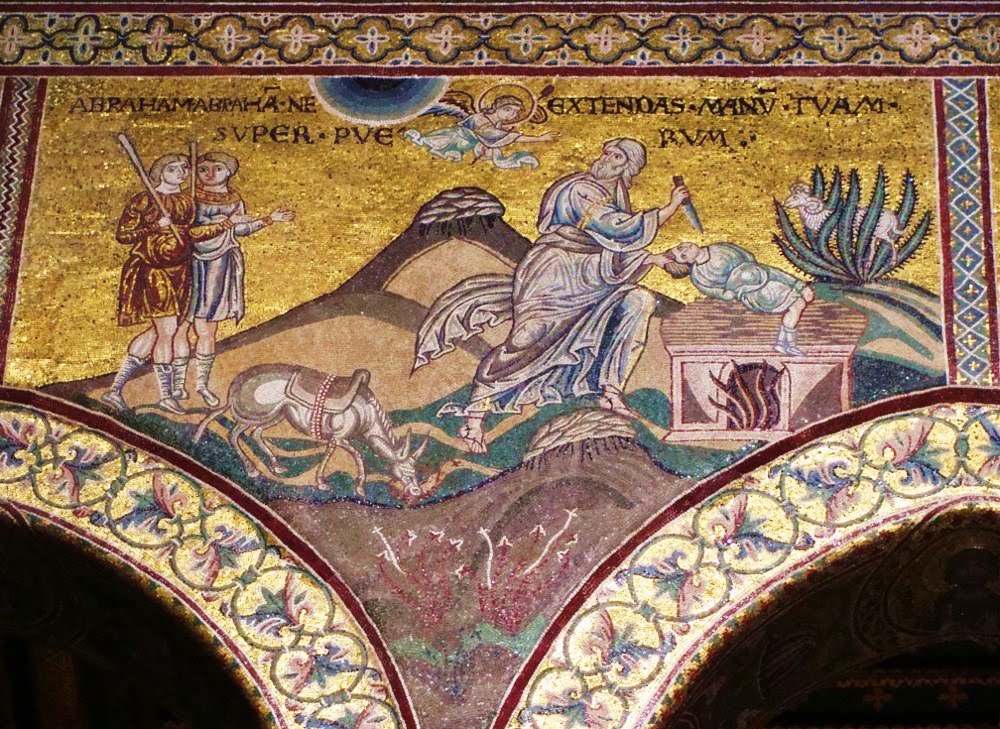 Come premio Dio promise che con i discendenti di Abramo avrebbero formato una grande nazione e posseduto tutta la fertile terra di Canaan. 
In Abramo, «Padre nella fede», si uniscono tutti gli uomini appartenenti alle tre grandi religioni monoteistiche: 
   gli ebrei, 
   i cristiani 
   e i musulmani.
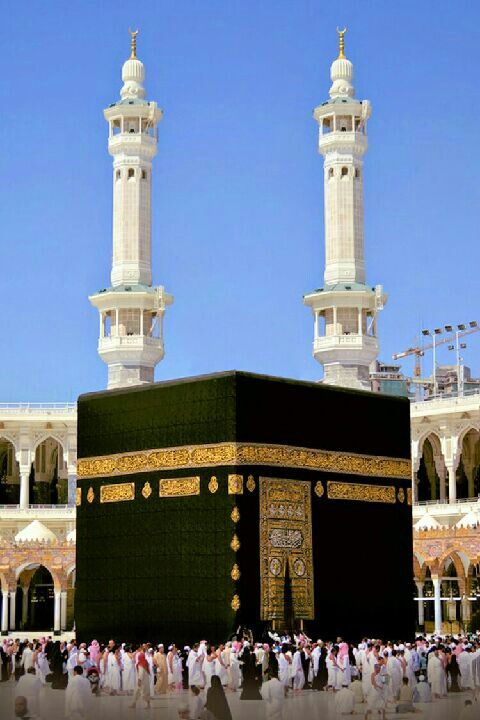 Nel testo sacro dei musulmani, 
il CORANO, 
si narrano le storie di Abramo con la «schiava» Agar 
e il figlio Ismael avvenute nella città della Mecca
Mecca: la Kaba
[Speaker Notes: Mecca: la Kaba]
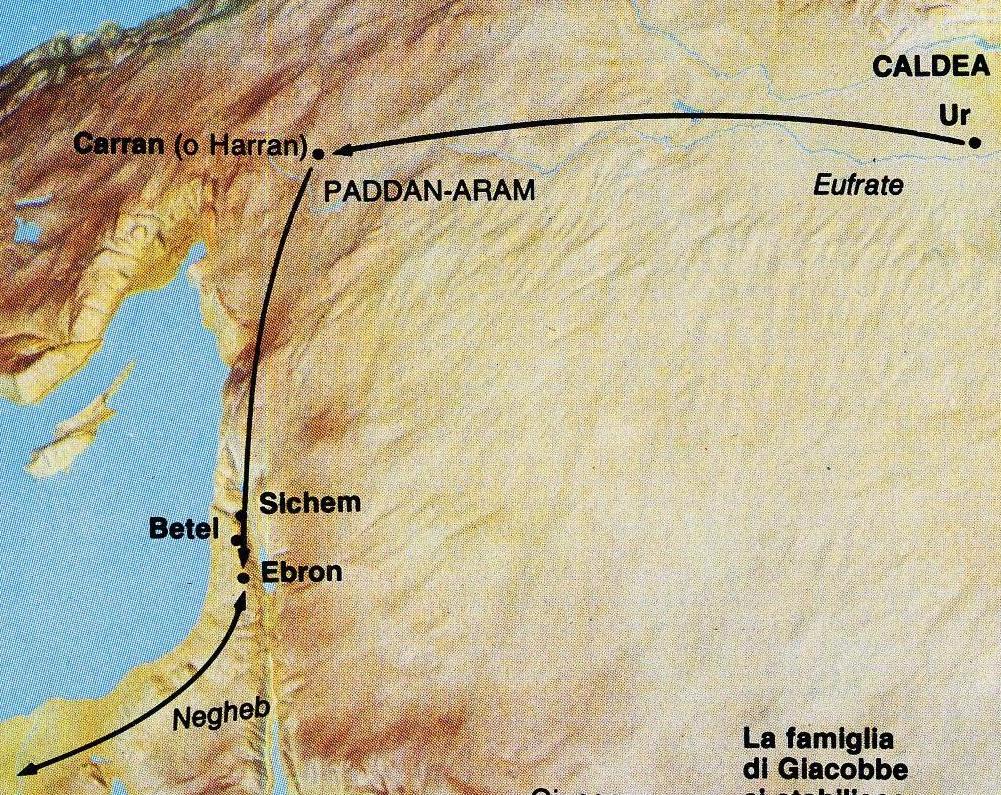 La fertile terra 
di Canaan 
promessa ai discendenti 
di Abramo
CANAAN
Chi è Melkisedek spesso dipinto nell’arte con Abramo?
O Melchisedec come si trova scritto sui mosaici a Ravenna.
Melchisedek 
appare nell'Antico Testamento come protettore speciale di Abramo. 

-  Melchisedek, fu un Re, 
fu anche un grande SACERDOTE della città di Salem che alcuni la identificano 
   con l’antica Gerusalemme (Gerusalemme = Geru salem me) 
-  offre ad Abramo un pasto di pane e di vino (Gen 14,18 – 20); 
pronuncia su Abramo una speciale benedizione.
Nb. il pane e il vino «prefigura» quello dell’ultima cena con Cristo Gesù
Per i cristiani

Cristo, come Melchisedek,
 trasforma il pane e il vino in nutrimento generale 
per partecipare al nuovo 
Sacerdozio Universale di Salvezza 
che è la Chiesa
Ravenna: Basilica di San Vitale – sec. VI
Abele offre il sacrificio di un agnello, mentre Melchisedek offre come sacrificio il pane e il vino.
Nei Vangeli Cristo Gesù, il nuovo agnello di Dio, si dona attraverso il pane e il vino.
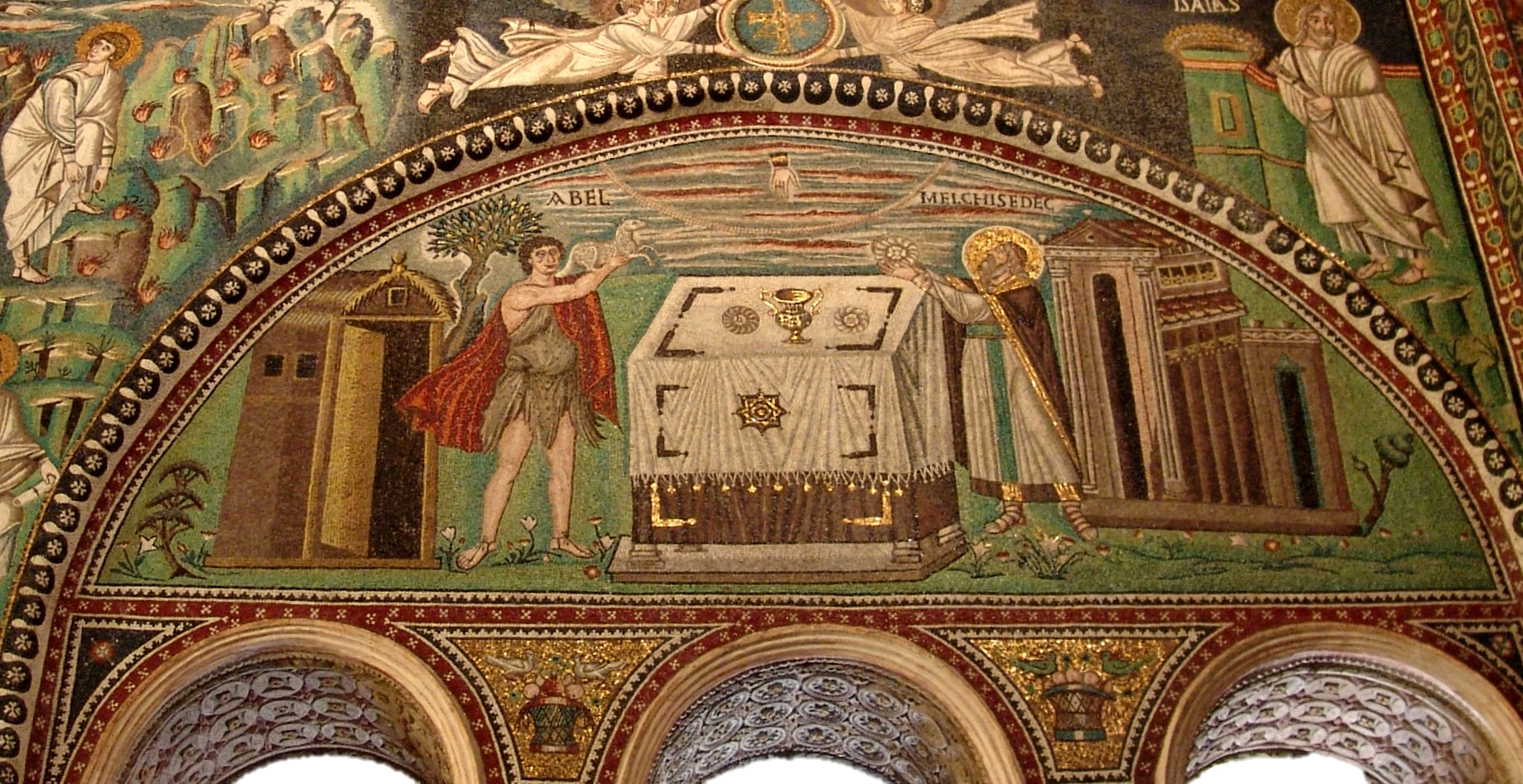 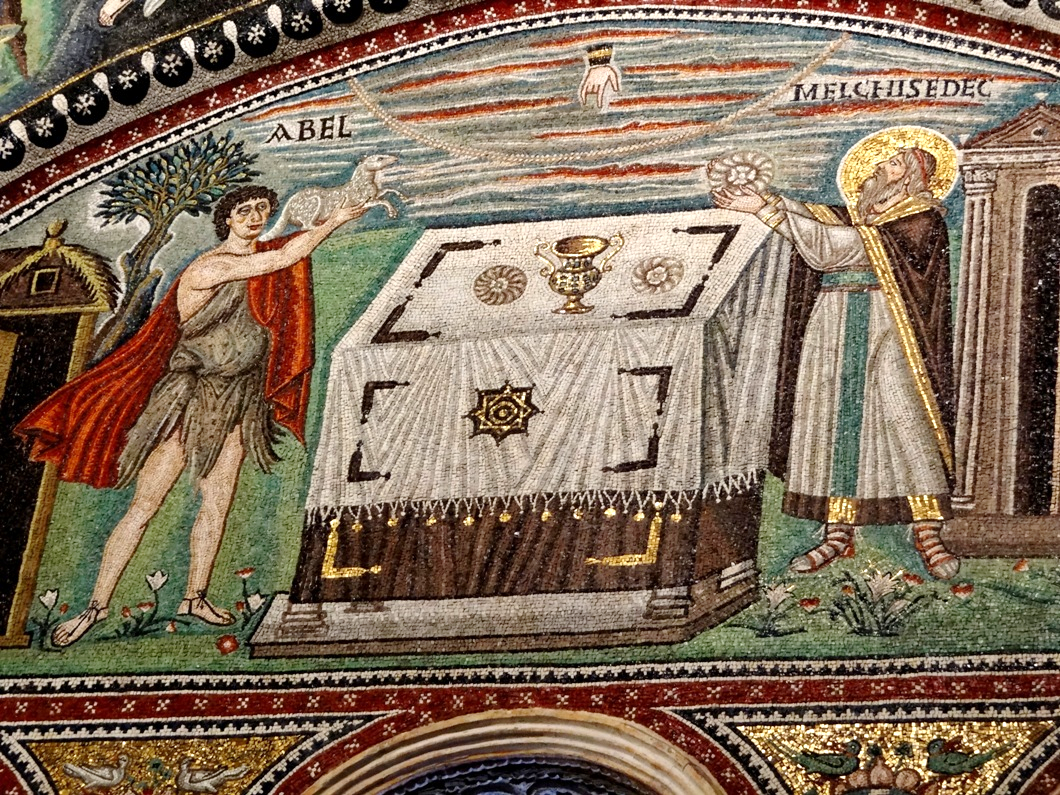 Ravenna: basilica di San Apollinare in Classe. -Abele offre il sacrificio di un agnello, - Melchisedek offre il pane e vino- Abramo offre il figlio Isacco che, secondo la Bibbia, sarà poi risparmiato e sostituito con l’agnello.
Ravenna: 
Basilica di S. Apollinare
 in Classe - sec. VI
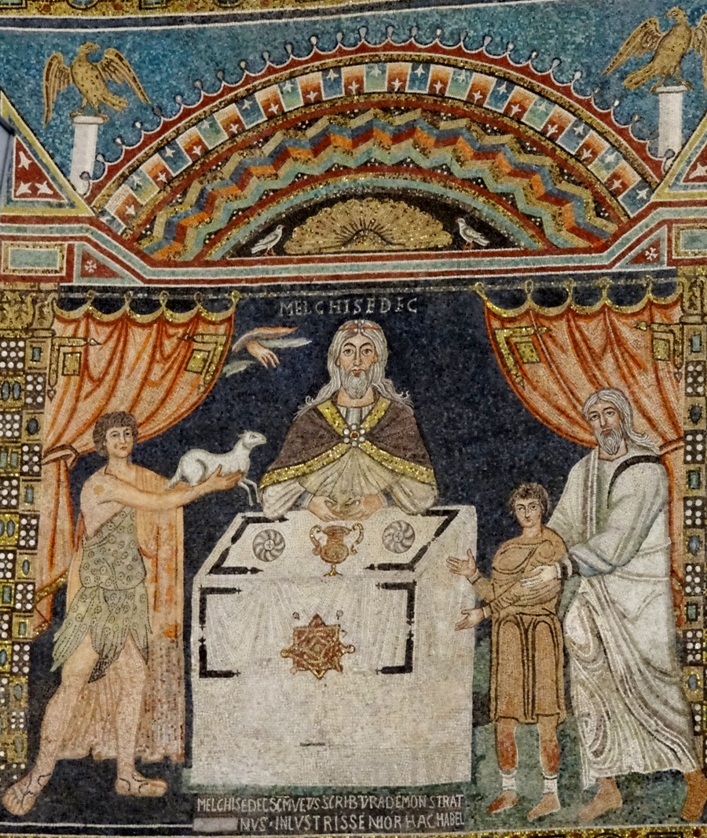 Melchisedek offre il PANE e il VINO 
come Gesù nell’Eucarestia… 

Gesù al posto di un agnello offre se stesso per l’umanità…
Abramo offre Isacco che sarà risparmiato e sostituito con un AGNELLO
Abele offre l’AGNELLO
Abele, Abramo e Melchisedek 
mentre offrono un sacrificio a Dio
attorno ad un altare.
[Speaker Notes: Ravenna: Basilica di S. Apollinare in Classe]
Isacco

doveva essere ucciso come sacrificio a Dio. 
   Al suo posto viene ucciso un agnello
viene tratto in salvo 
e arricchisce il popolo di Israele 
detto anche «il Popolo di Dio».
I cristiani ritengono che 
l’antico sacrificio umano di Isacco, richiesto ad Abramo, 
si consumerà con Gesù di Nazareth 
considerato il figlio di Dio
(«l’agnello» di Dio che toglie i peccati del mondo).
ISACCO
sposò Rebeccadalla quale generò due gemelli Esaù e Giacobbe.
Palermo, duomo di Monreale: Abramo mandò un servo a cercare una moglie per suo figlio Isacco. Rebecca incontra il servo e gli permette di abbeverare i cammelli (sec. XII)
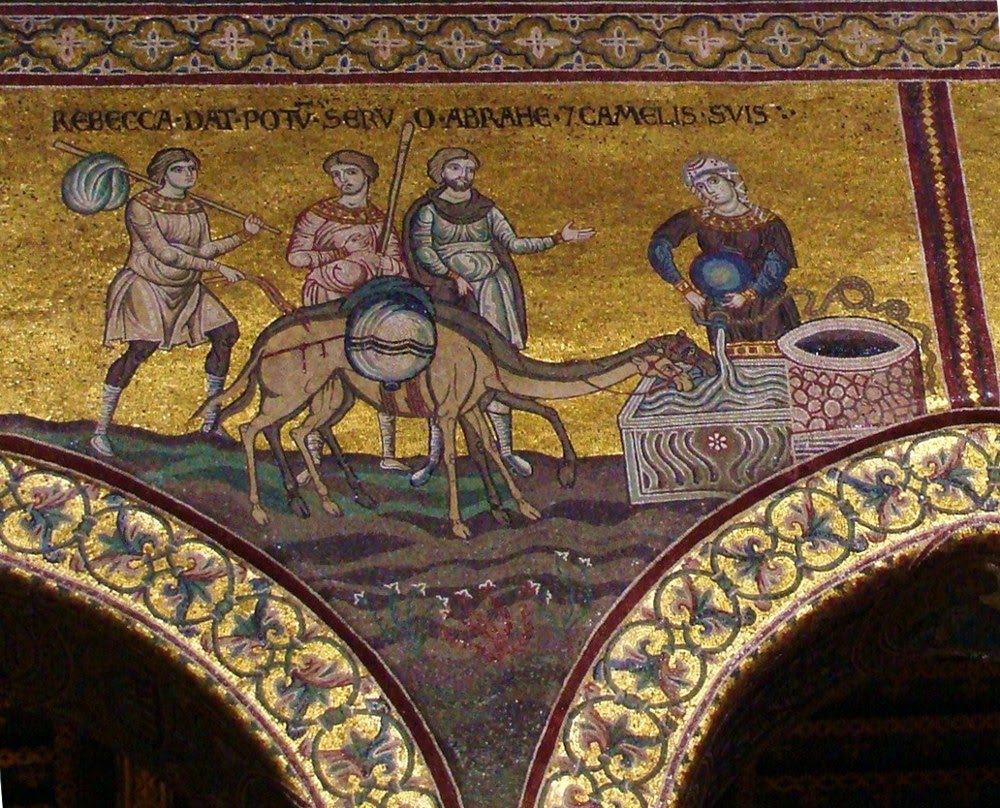 Palermo, duomo di Monreale: viaggio di Rebecca per incontrare il suo futuro sposo, il figlio di Abramo di nome Isacco (sec. XII)
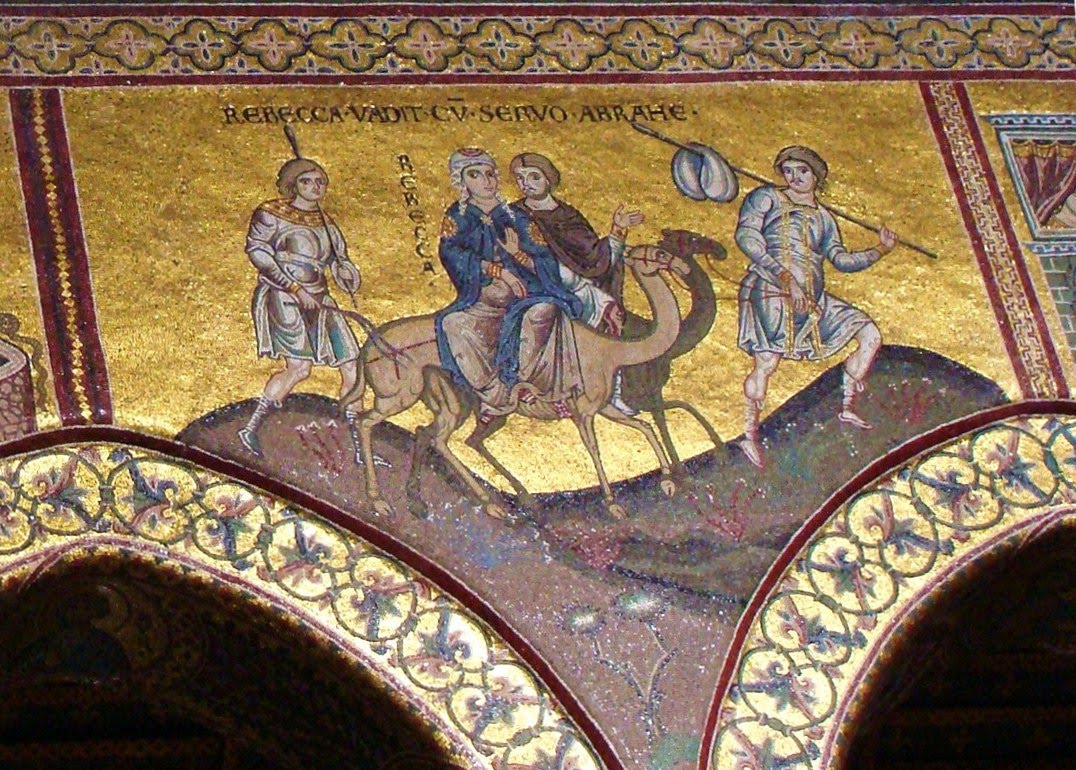 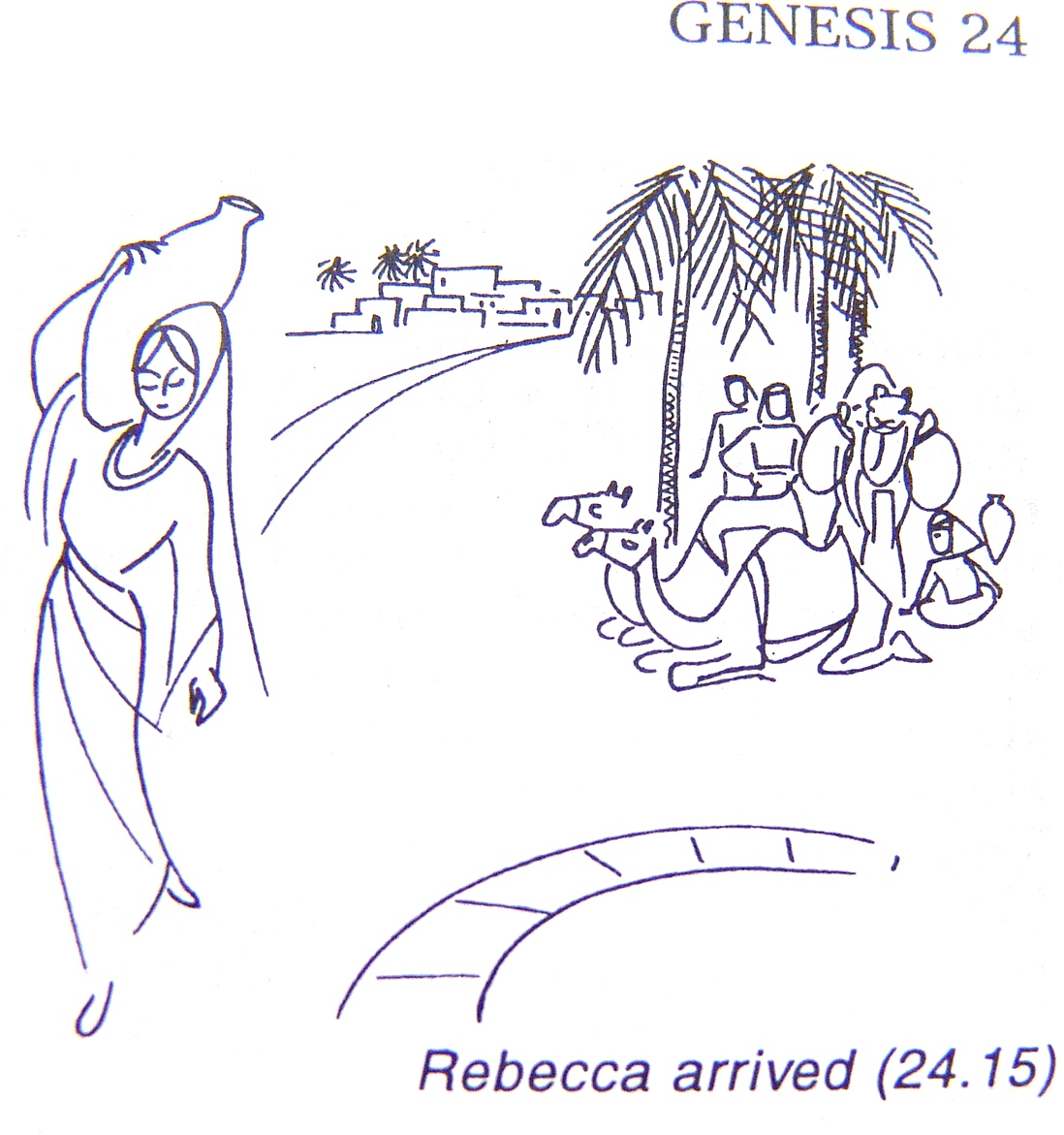 GIACOBBE

Fu soprannominato Israele 
eb. yisra’èl   «che il Dio El risplenda», 
oppure «Colui che combatte per la causa di Dio»: 
   tale nome sarà assunto da tutto il popolo ebraico e dall'attuale stato palestinese. 

Il fratello gemello Giacobbe rubò la primogenitura ad Esau
Le vicende di Giacobbe sono narrate nel libro della Bibbia GENESI.
Abramo
+ Sara
Isacco
+ Rebecca
due gemelli: Esau e Giacobbe (detto Israele)
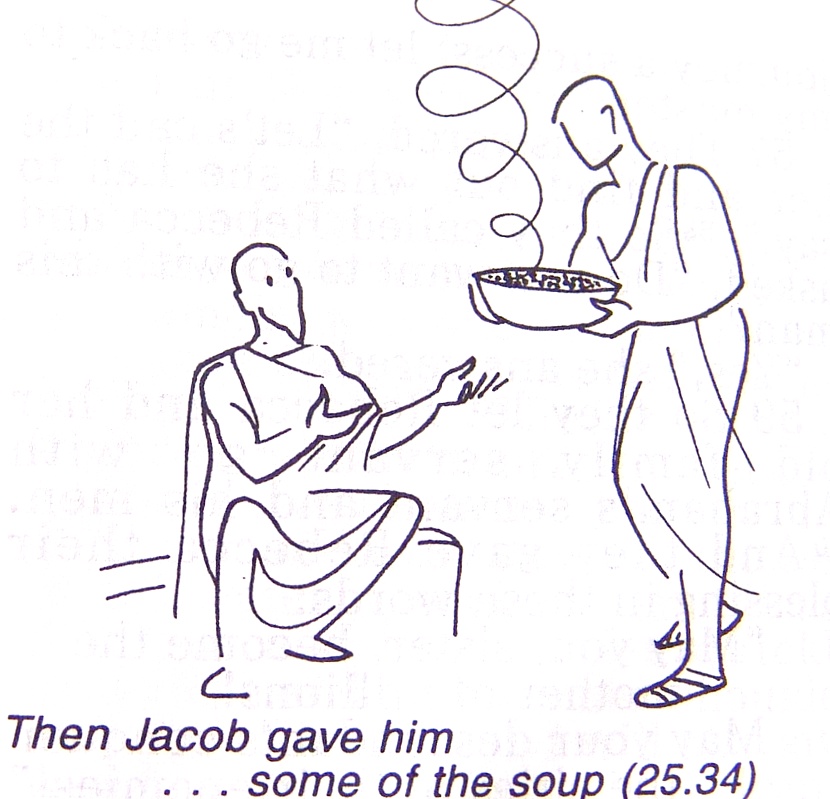 Genesi
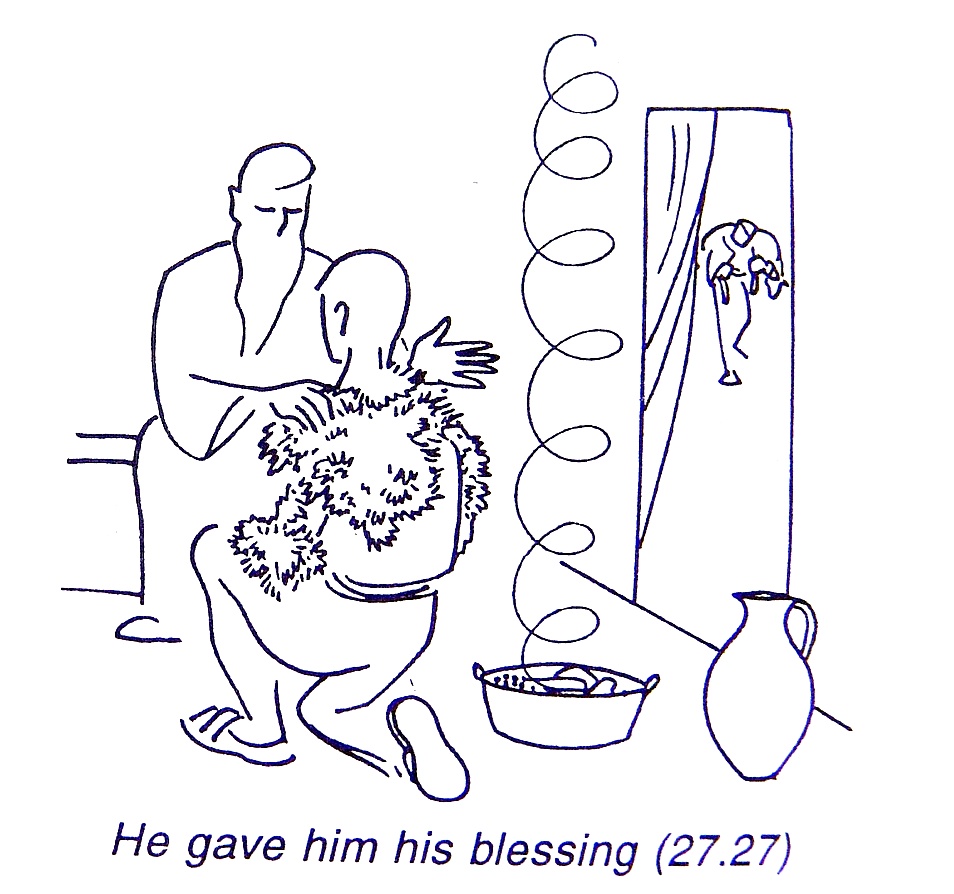 Genesi
Palermo, duomo di Monreale (sec. XII): Isacco e i due figli gemelli. 
Isacco chiede al figlio gemello Esau di andare a caccia per fare una pietanza prima che esso muoia 
mentre Rebecca osserva dalla finestra
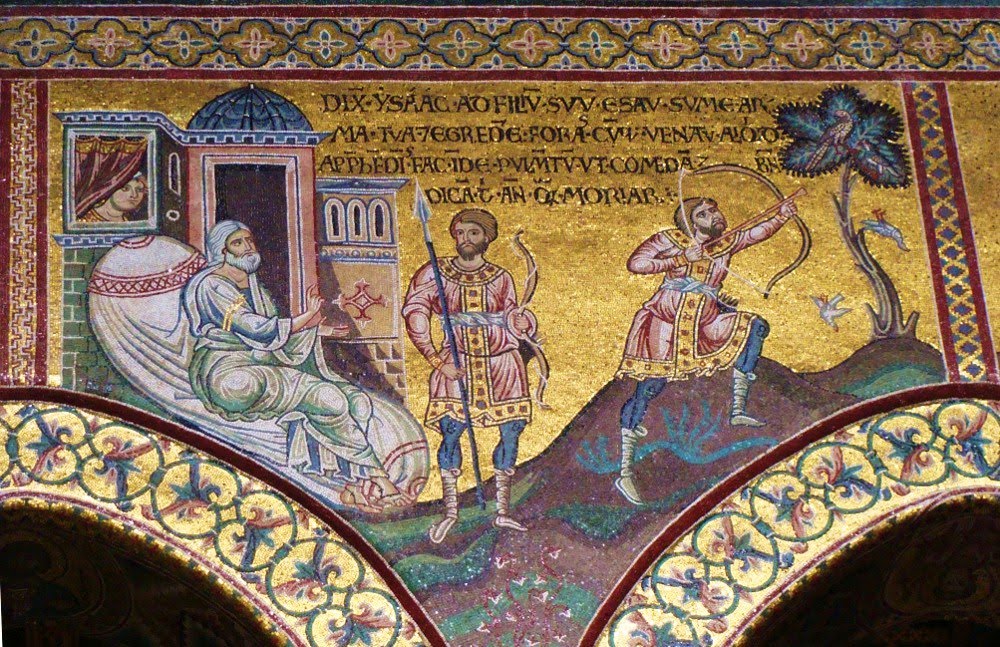 Palermo, duomo di Monreale: 
mentre Esau va a caccia Isacco benedice Giacobbe (sec. XII)
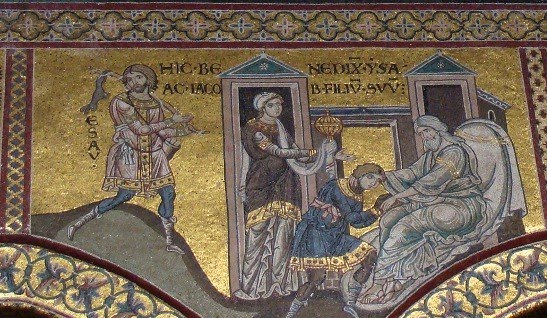 Palermo, duomo di Monreale: fuga di Giacobbe (sec. XII)
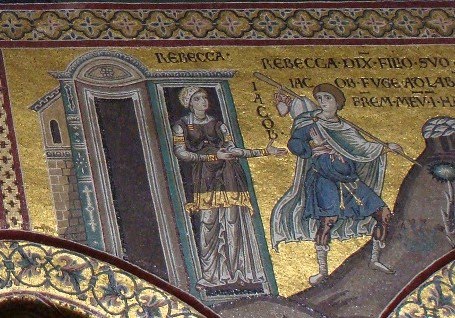 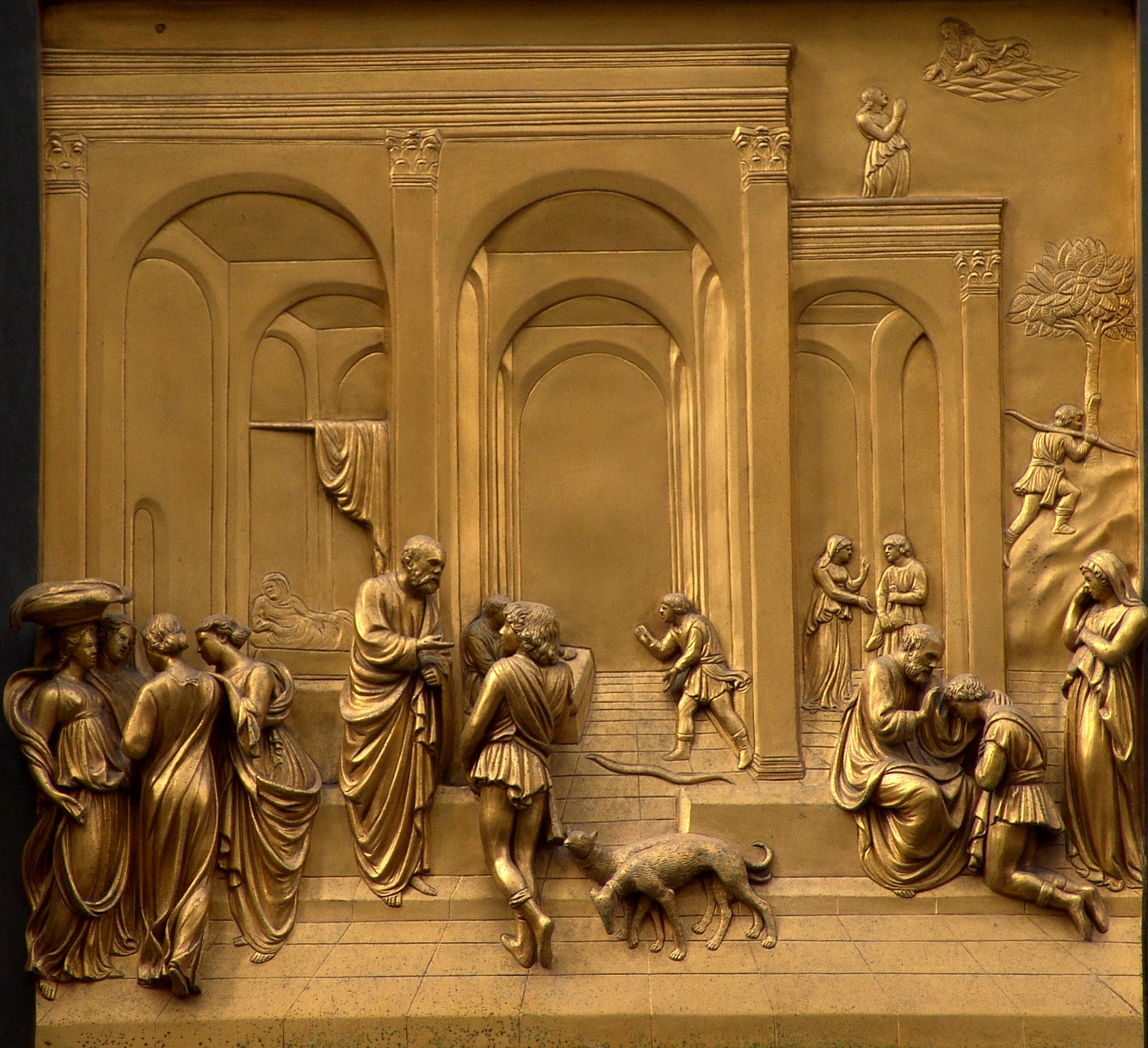 Il Signore rivela a Rebecca che è incinta di due gemelli: 
Esaù e Giacobbe.
Rebecca nel letto, prima della nascita dei due gemelli, 
quattro donne si recano a farle visita
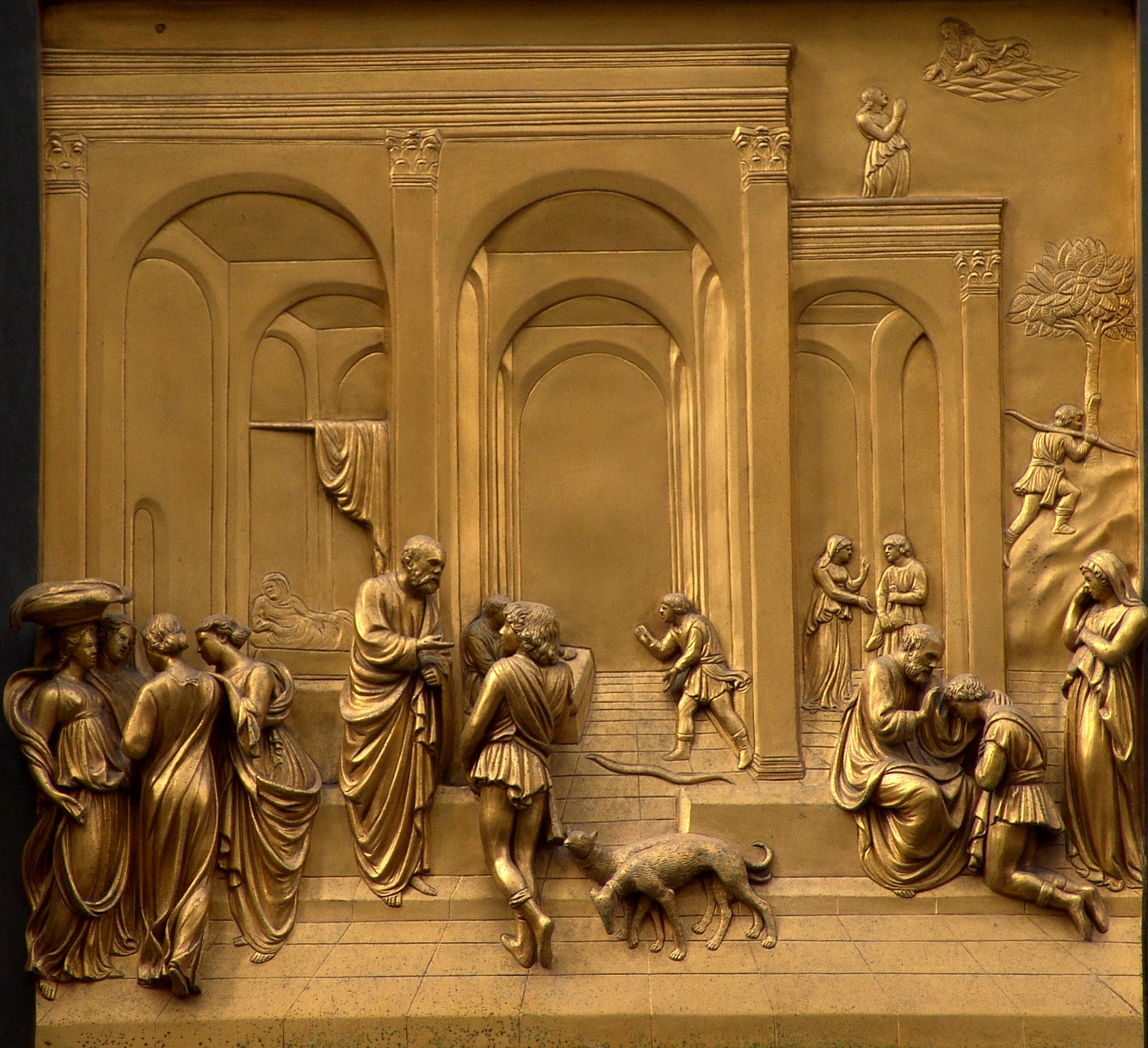 Il figlio gemello maggiore, Esaù, vende il suo diritto di primogenitura a suo fratello GIACOBBE 
in cambio 
di un piatto di lenticchie
Il padre Isacco chiede al figlio gemello Esau di andare a caccia
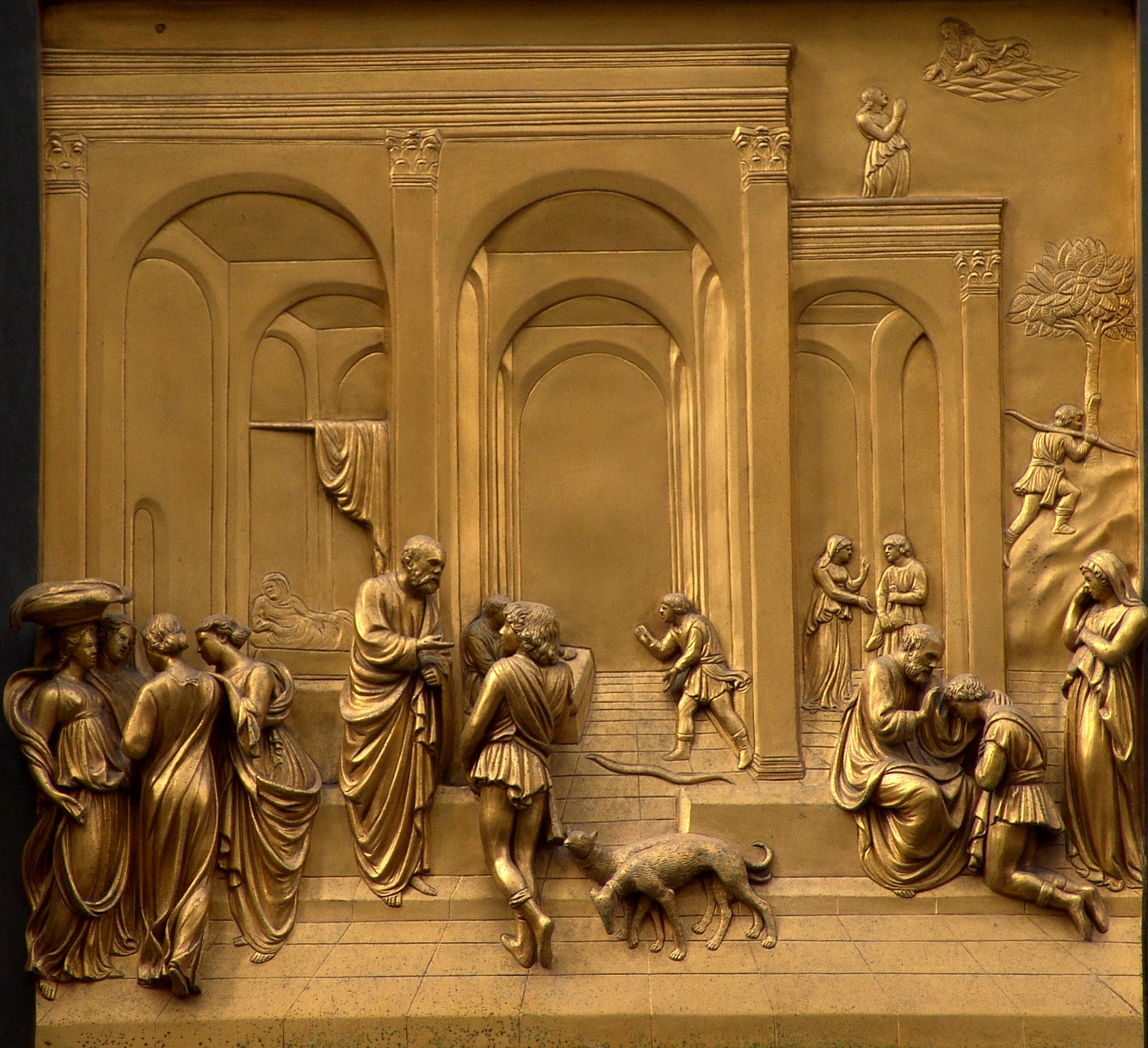 Mentre Esau è a caccia,
Rebecca pensa e progetta l'inganno 
di scambiare Giacobbe con Esau.
Esau va a caccia
Giacobbe, fingendo di essere Esau peloso coprendosi con pelle di capra, riceve la benedizione paterna da Isacco cieco, mentre Rebecca li guarda.
Isacco il padre
Rebecca
Giacobbe
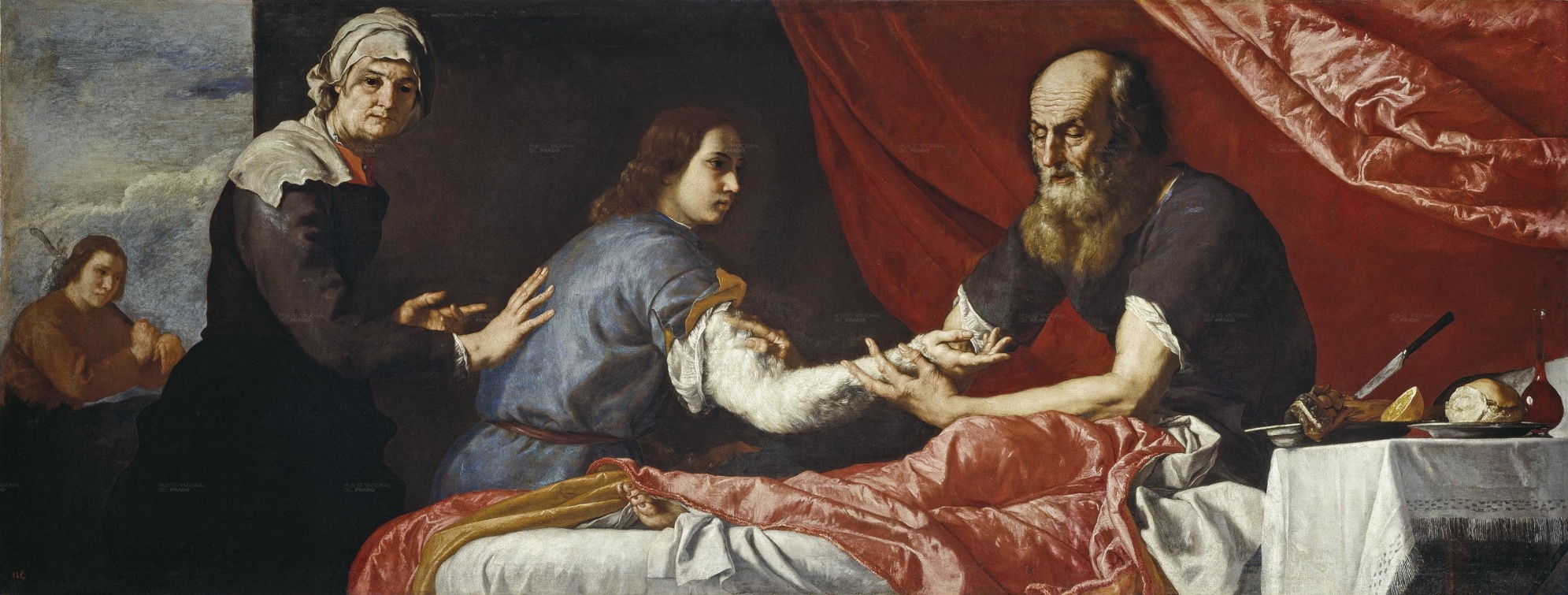 Esau a caccia
Josè de Ribera 1637: mentre Esau va a caccia
Isacco benedice la primogenitura a Giacobbe con l'aiuto di Rebecca
Giacobbe, per sottrarsi all'ira del fratello Esaù, fuggì presso suo zio Labano.

Una notte, durante il viaggio, Giacobbe fece un sogno: 
         una scala da terra si protendeva sino in cielo,
         con angeli che salivano e scendevano. 

Nel sogno il Signore gli parlava, promettendogli la terra sulla quale era coricato ed un'immensa discendenza. 
Giacobbe chiamò il luogo dove era accampato 
Betel.
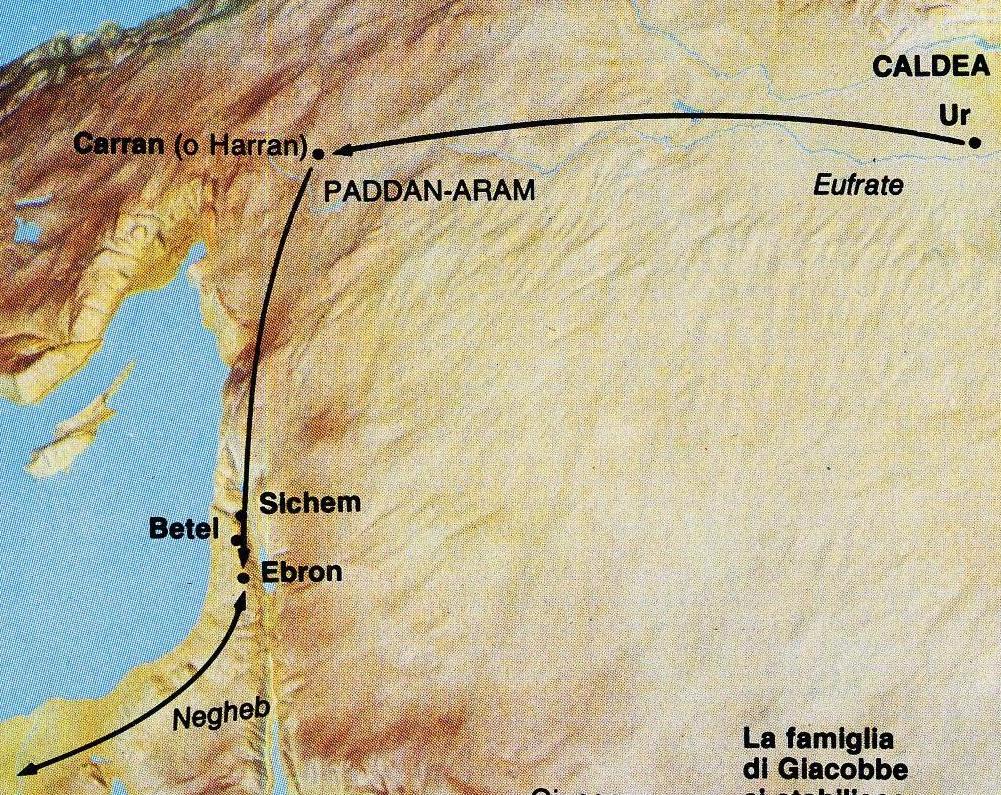 CANAAN
Jusepe De Ribera, "Il sogno di Giacobbe"  Museo del Prado (Madrid).
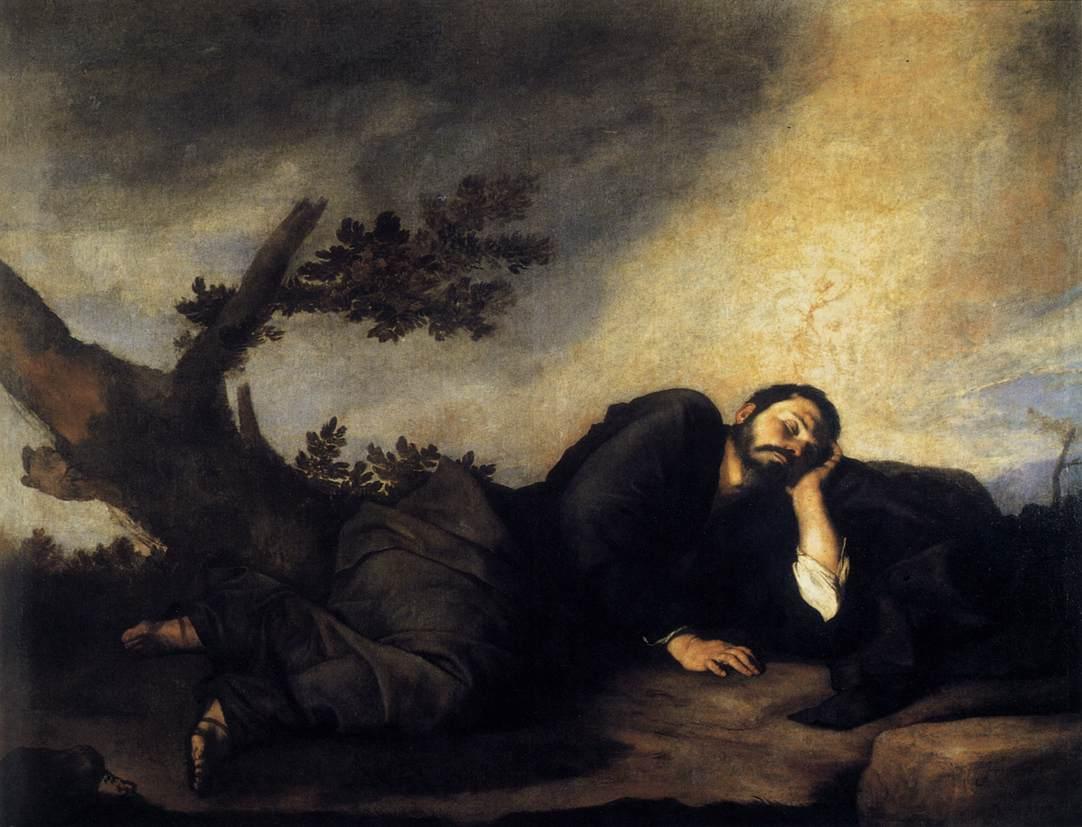 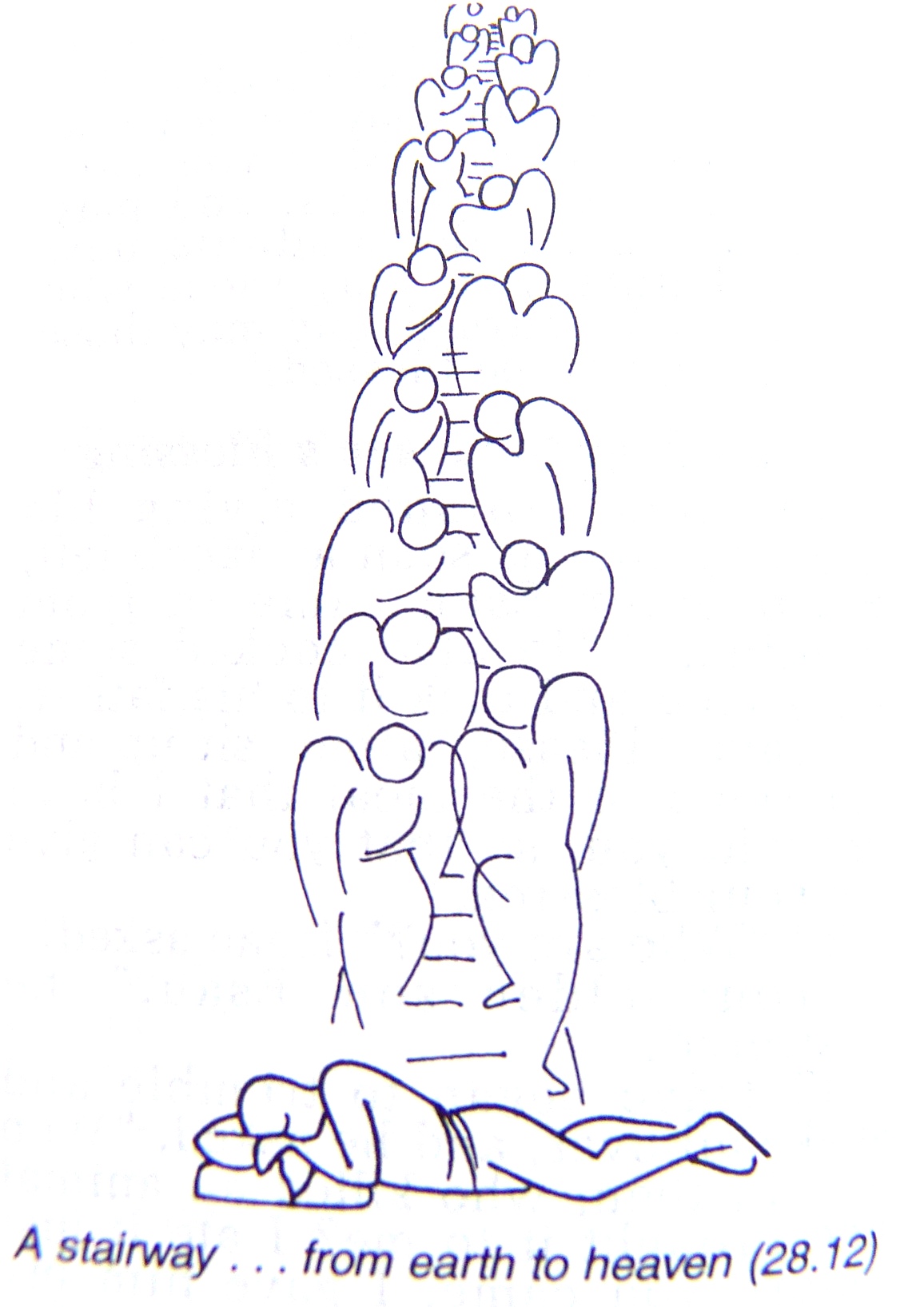 La notte prima dell'incontro con Esau 
ebbe una misteriosa lotta con un uomo fino all'alba (angelo). 
Vedendo che non riusciva a vincerlo, 
l'uomo lo colpì al nervo sciatico rendendolo claudicante, 
ma Giacobbe continuò a lottare, finché l'uomo gli chiese di lasciarlo andare.
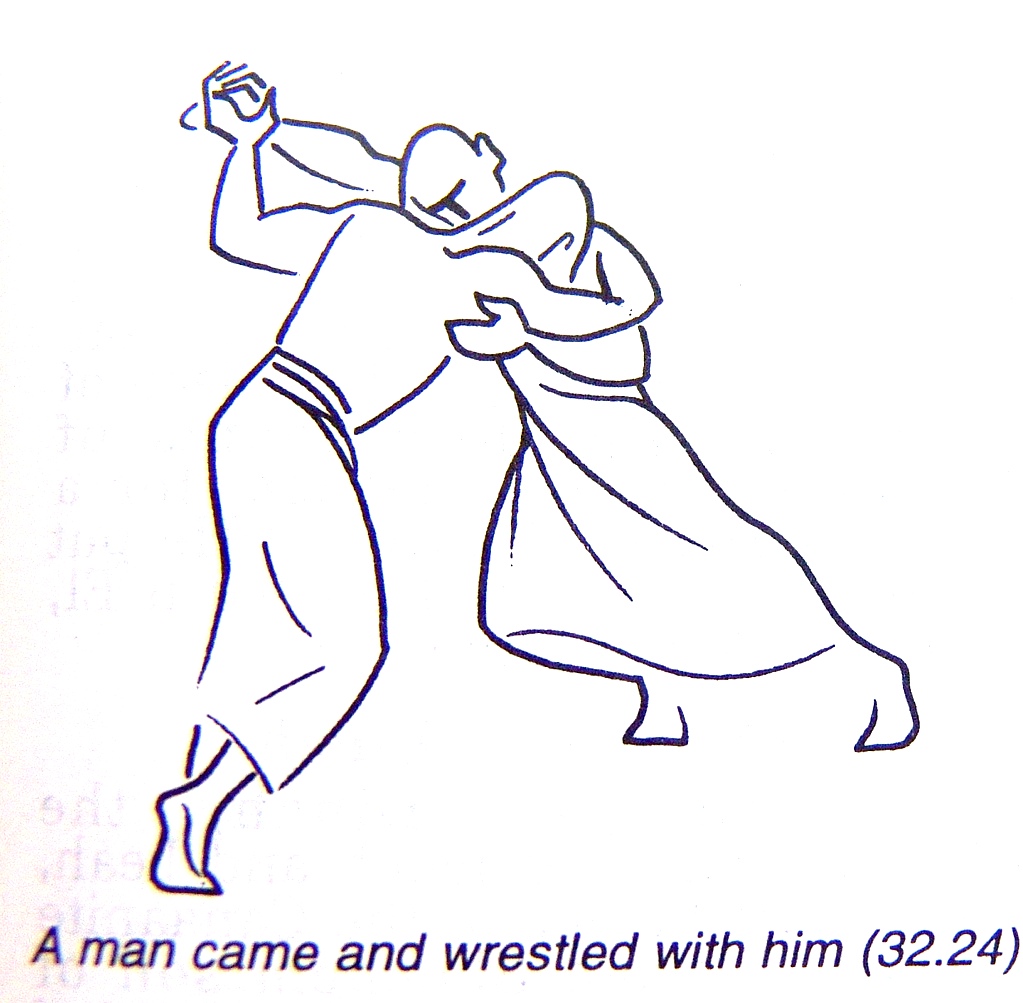 Genesi
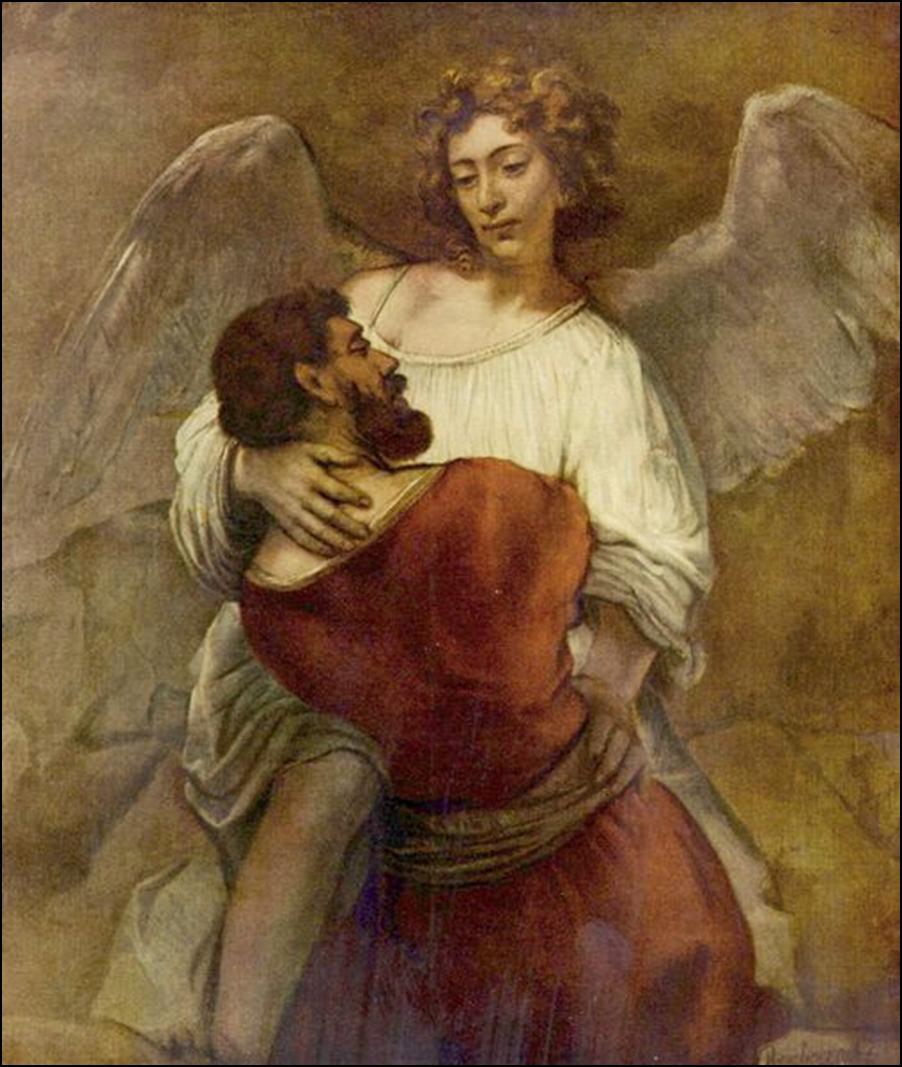 Rembrandt Giacobbe e l'Angelo,1659Berlino, Gemaldegalerie
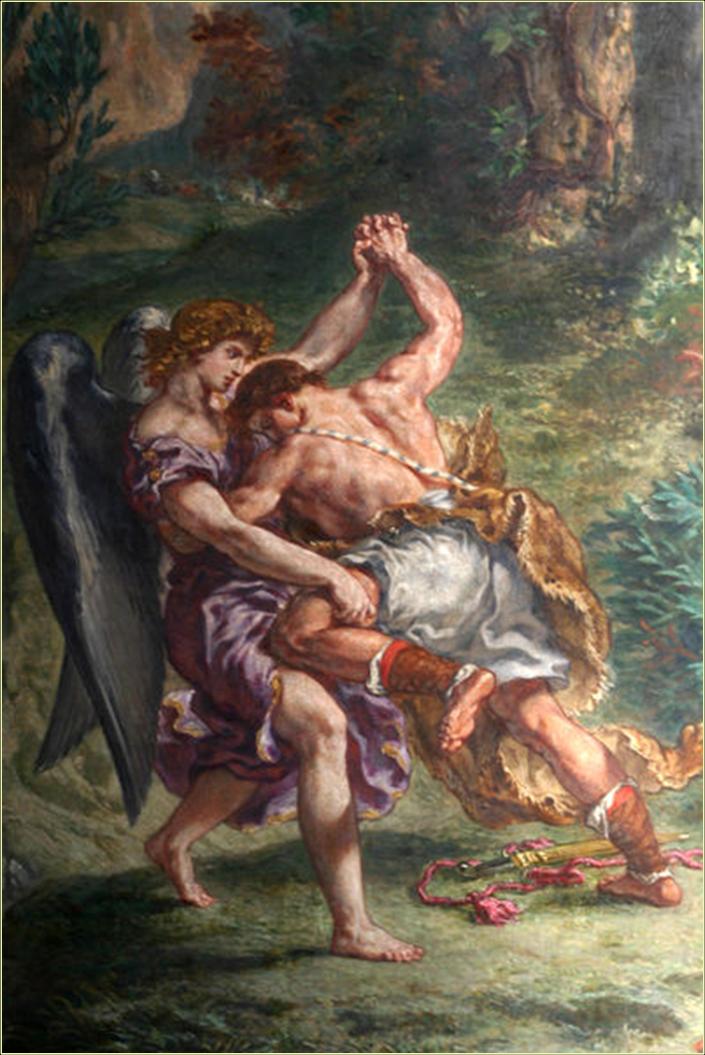 Eugène Delacroix

(particolare)
Lotta di Giacobbe con l’Angelo 1860
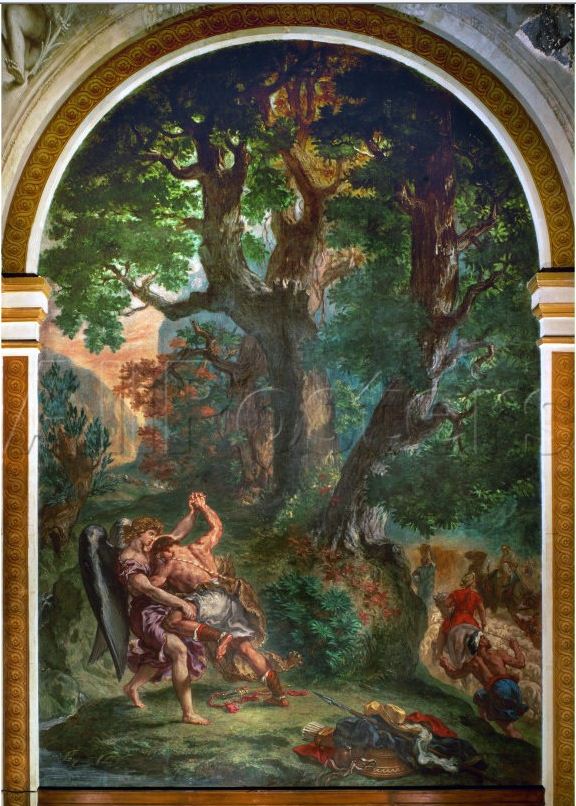 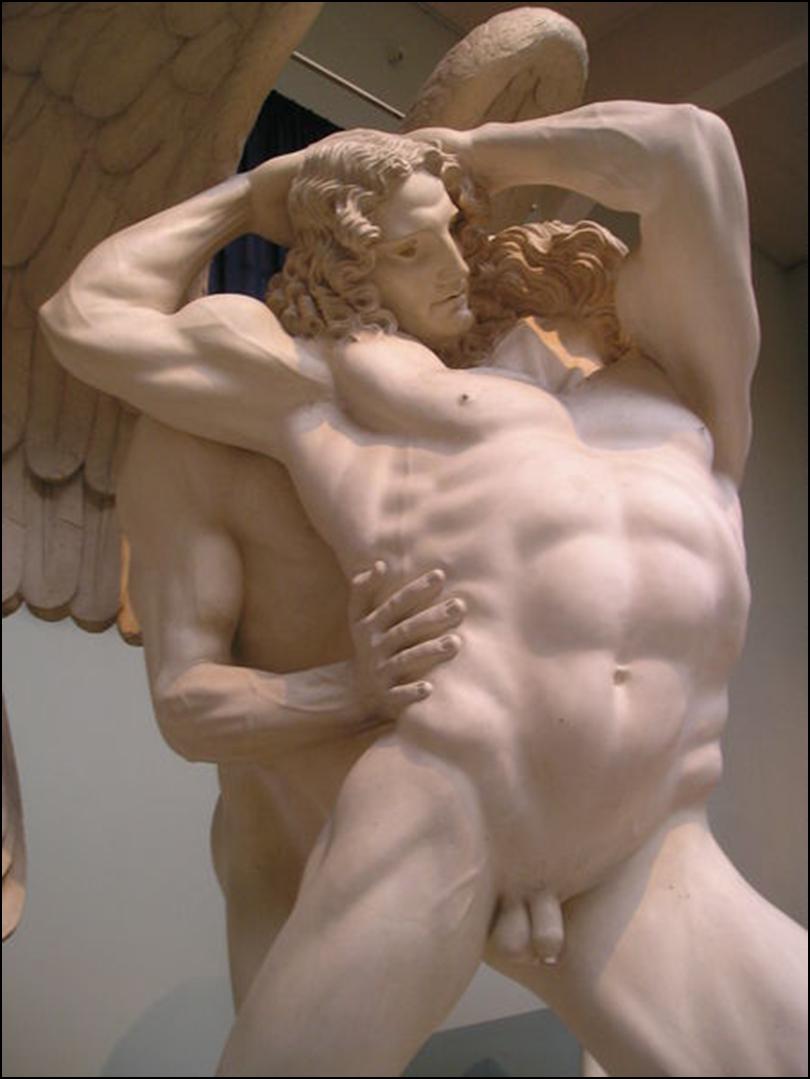 Hendrik Andersen,Lotta di Giacobbe e l'Angelo, gesso 1909 -11Roma, Museo Hendrik Andersen
Abramo
+ Sara
Isacco
+ Rebecca
Giacobbe (detto Israele)
Esaù e
12 figli 
(fra i quali Giuseppe)
GIUSEPPE
Fra i dodici figli d’Israele, vi era Giuseppe. 
Egli era il prediletto e, per le sue profezie di grandezza, fu perseguitato e invidiato dai suoi fratelli. 
L’odio fu così elevato che lo vollero uccidere, ma poi al suo posto uccisero un agnello - capretto per sporcare di sangue i suoi vestiti e far credere al padre Giacobbe che è stato sbranato da un leone. 
Giuseppe lo vendettero di nascosto come schiavo in Egitto.
Giuseppe lo vollero uccidere, 
ma poi, al suo posto, 
fu ucciso un AGNELLO
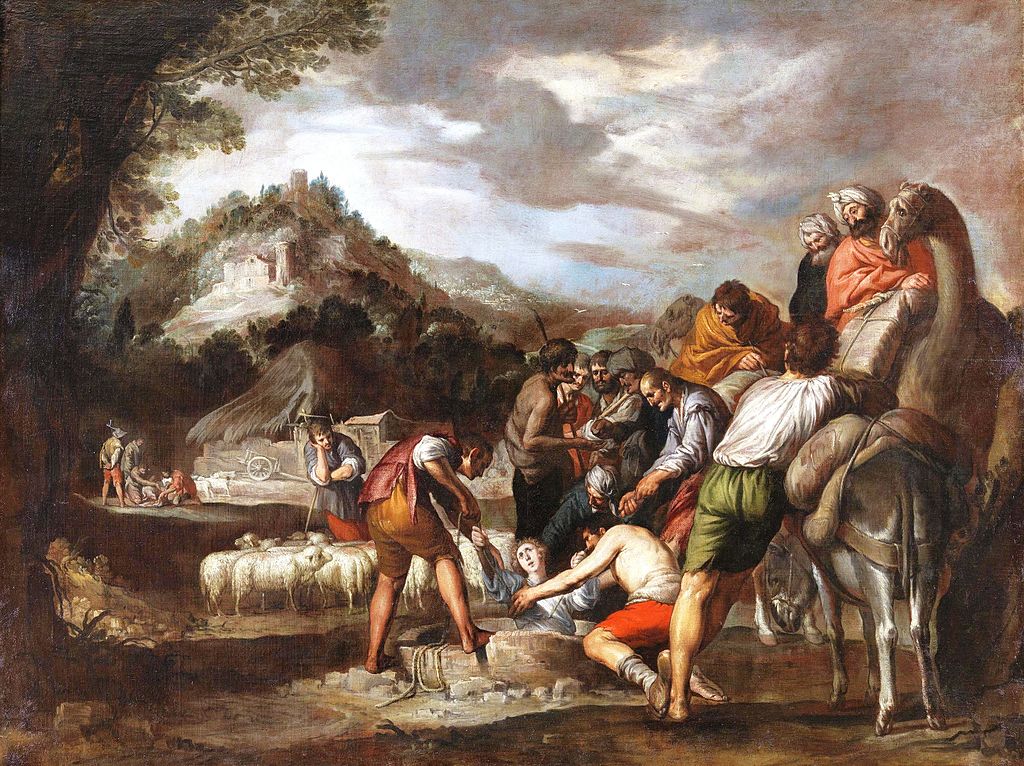 Giuseppe venduto dai fratelli. Opera di Antonio del Castillo, XVII sec.
[Speaker Notes: Giuseppe venduto dai fratelli. Opera di Antonio del Castillo, XVII sec.]
Ben presto Giuseppe divenne viceré del Faraone d’Egitto in un periodo straordinario. 
   In quel territorio sovrabbondavano i viveri, mentre nelle regioni circostanti vi era un periodo di grande carestia. 
Un giorno i figli d’Israele andarono a comperare il grano in Egitto, Giuseppe li riconobbe, li perdonò e li accolse con il padre Giacobbe. 
Offrì loro gli alimenti e le abitazioni.
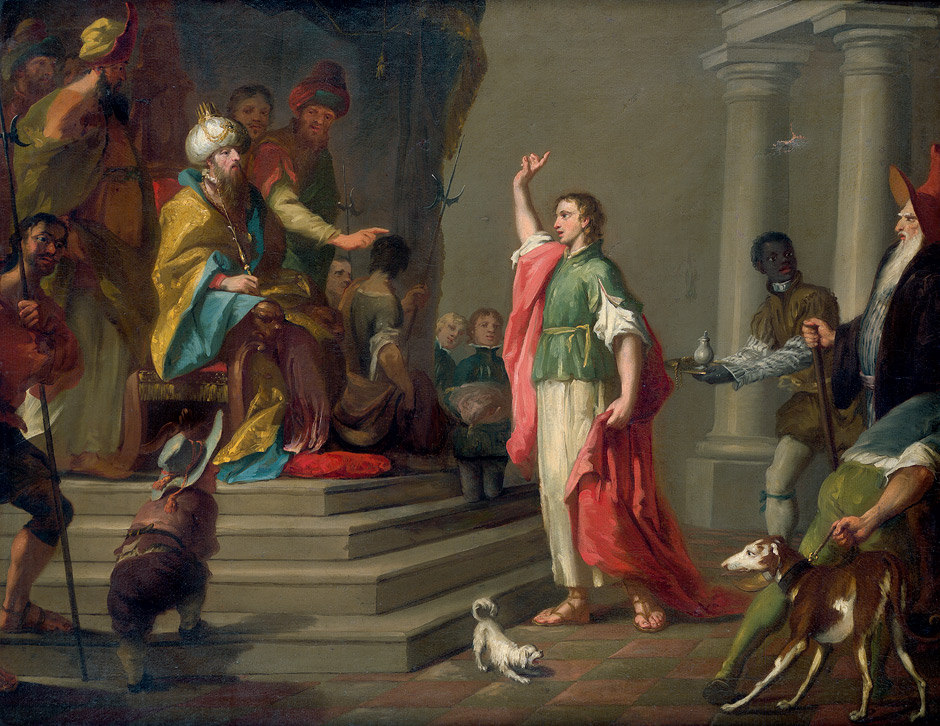 Giuseppe interpreta i sogni del faraone. Scuola Veneziana, sec. XVIII
[Speaker Notes: Giuseppe interpreta i sogni del faraone. Scuola Veneziana, sec. XVIII]
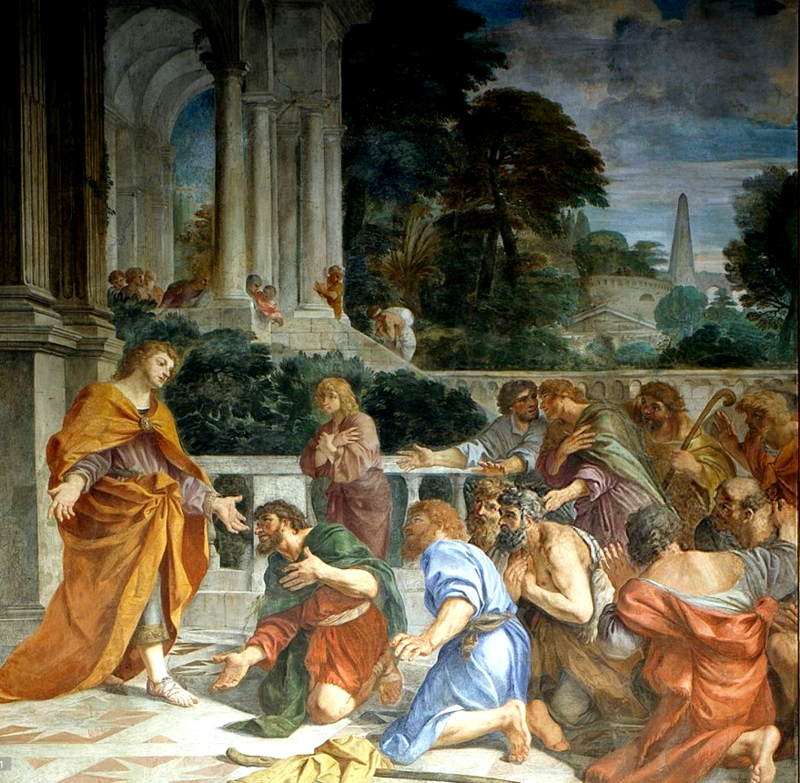 Giuseppe si fa riconoscere dai fratelli (1657) di Pier Francesco Mola 
Galleria di Alessandro VII (Sala Gialla), Palazzo del Quirinale, Roma
[Speaker Notes: Giuseppe si fa riconoscere dai fratelli (1657) di Pier Francesco Mola Galleria di Alessandro VII (Sala Gialla), Palazzo del Quirinale, Roma]
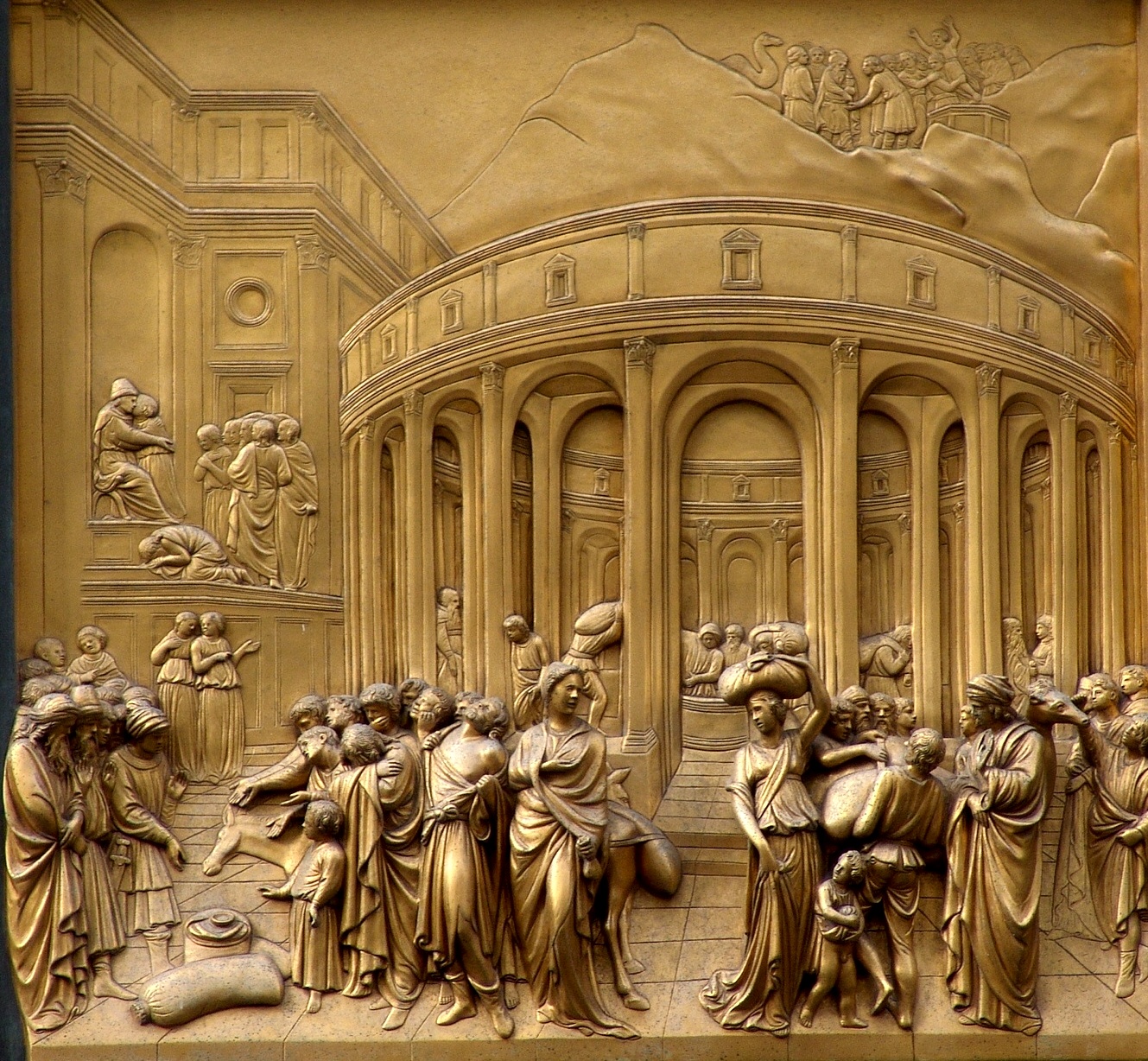 I fratelli di Giuseppe invece di ucciderlo, 
ascoltarono Giuda 
e lo vendettero 
ai mercanti ismaeliti che in seguito 
lo rivendettero fino ad arrivare al Re d’Egitto.
Giuseppe interpreta il sogno del Faraone e consiglia di fare provviste.
Consegna di Giuseppe al Faraone
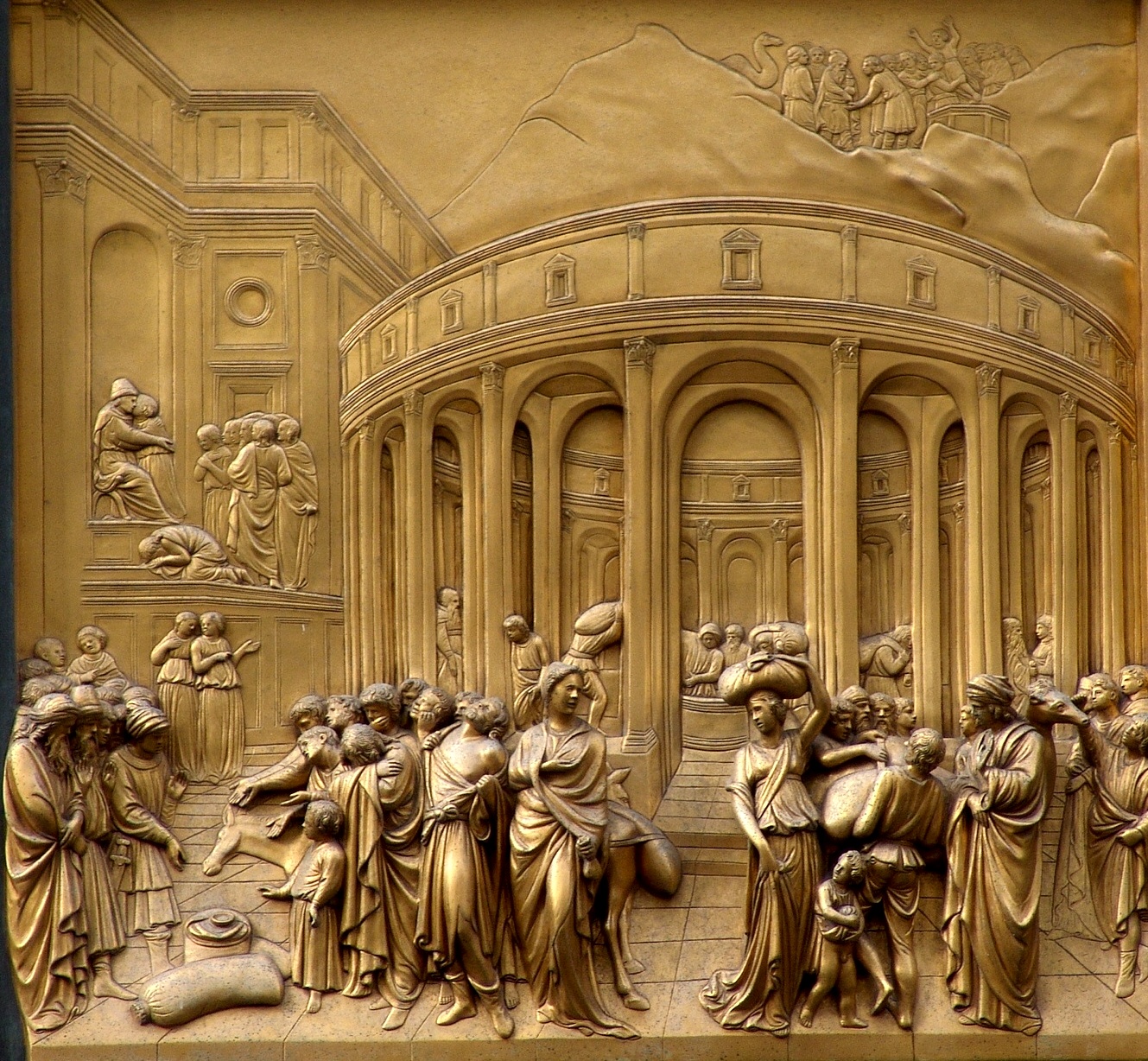 Incontro di Giuseppe con il padre Giacobbe.
Scoperta della tazza d’oro nel sacco di Beniamino
Giuseppe si fa riconoscere dai fratelli e li perdona.
Con il trascorrere del tempo i figli d'Israele divennero sempre più numerosi
e pericolosi. Potevano, in un prossimo futuro, raggiungere la supremazia politica.
Per tale motivo, il Faraone li volle distruggere: 
in un primo periodo li trattò come schiavi sottoponendoli ai grandi lavori forzati, 
poi ordinò di uccidere i loro figli maschi.
MOSE’
MOSE’ 
Doveva essere ucciso da bambino
viene salvato dall’acqua del fiume Nilo 
in una cesta

come l’ «Arca di Noè» 
sulle acque del diluvio…
Roma Vaticano Loggia di Raffaello: Mosè salvato dalle acque
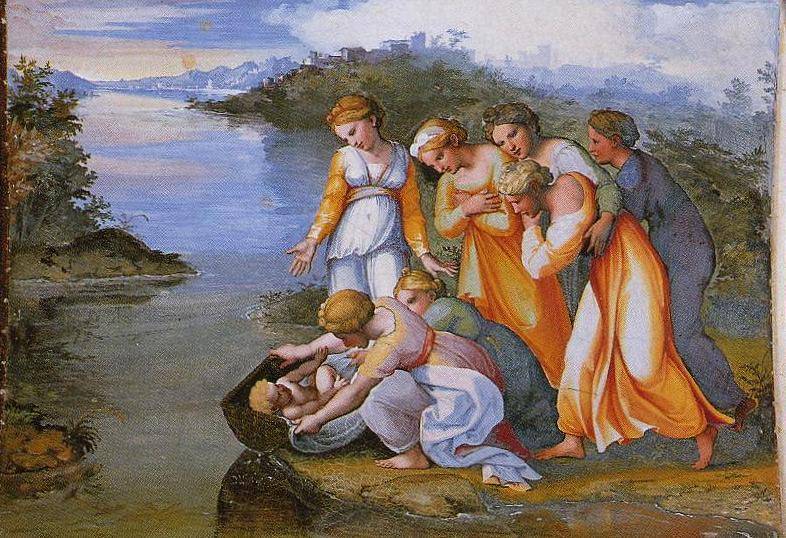 Alma Tadema, Lawrence, Olio su tela  (collezione privata) 1904 
Mosè e la figlia del Faraone
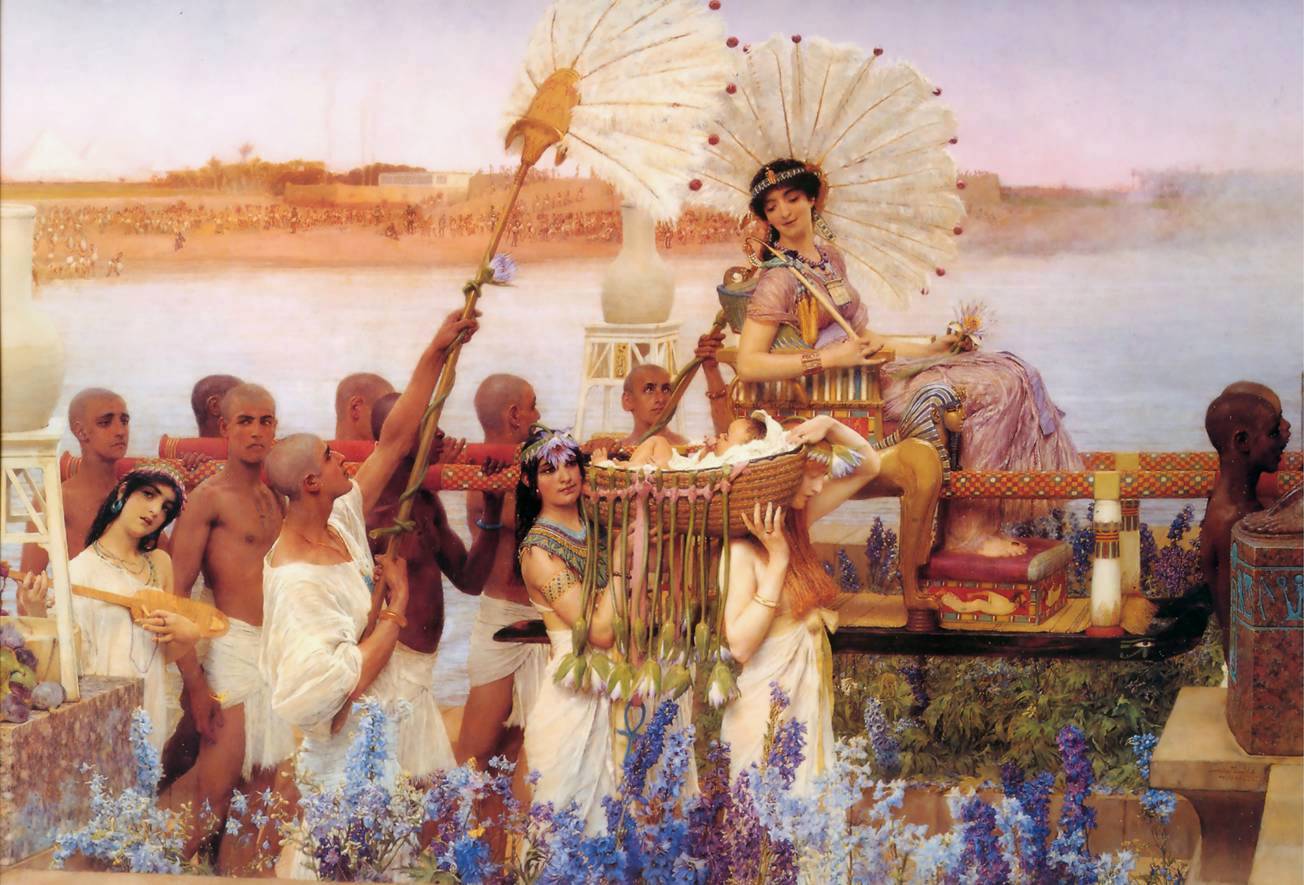 Mosè cresce come figlio adottivo del faraone. 
   Quando venne a sapere di essere
un adottivo ebreo. 
   Abbandonò la sua condizione privilegiata 
per seguire la sorte del suo popolo in schiavitù.
Roma Vaticano, Cappella Sistina, affresco del Botticelli : Mosè e le figlie di Jetro
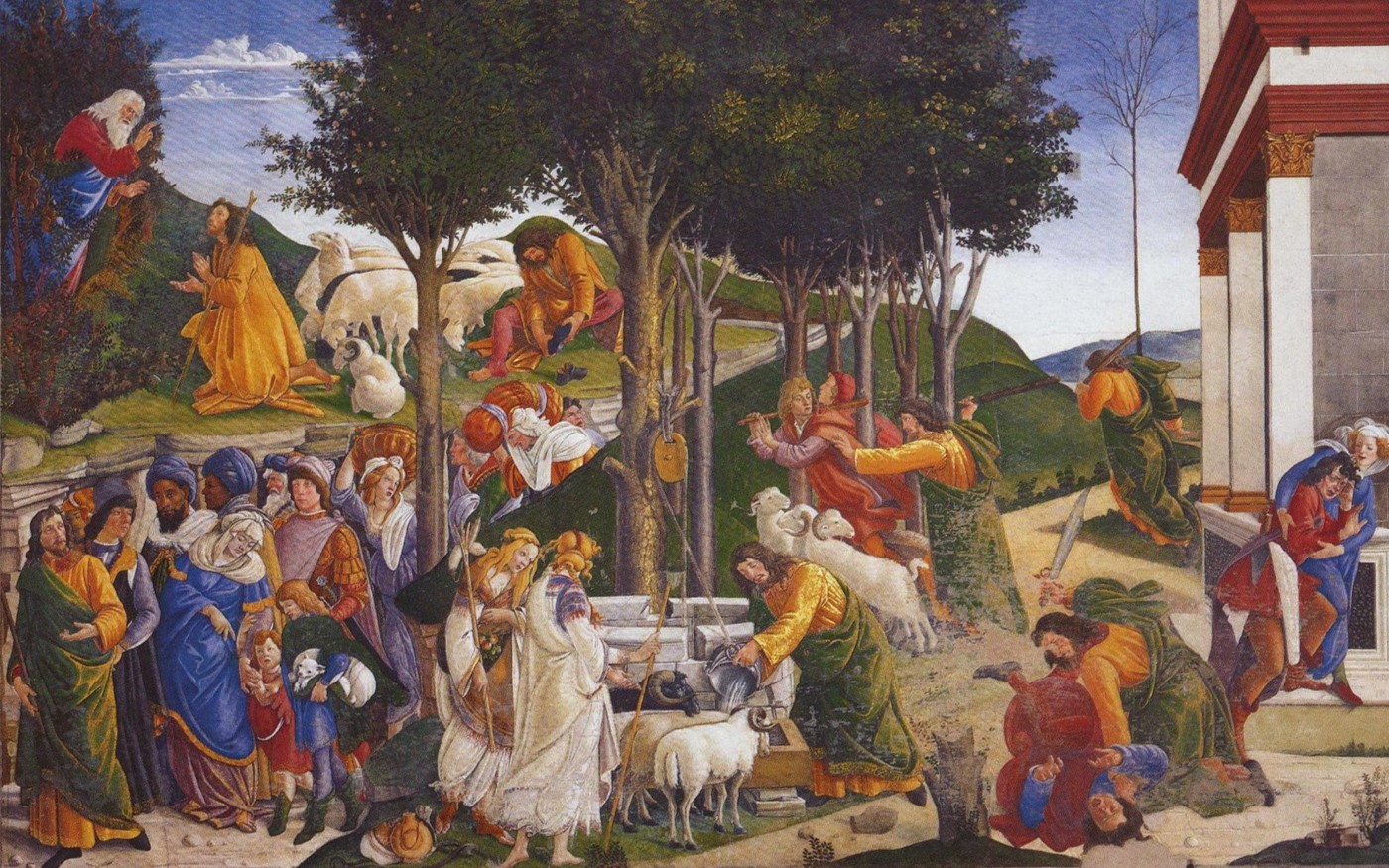 Mosè difende le figlie di Jetro e allontana dal pozzo i pastori prepotenti
Mosè scappa nel deserto
nella terra di Madiam
Mosè uccide un egiziano che maltrattava un ebreo schiavo
Mosè aiuta le figlie di Jetro, sacerdote di Madiam, ad attingere l’acqua dal pozzo
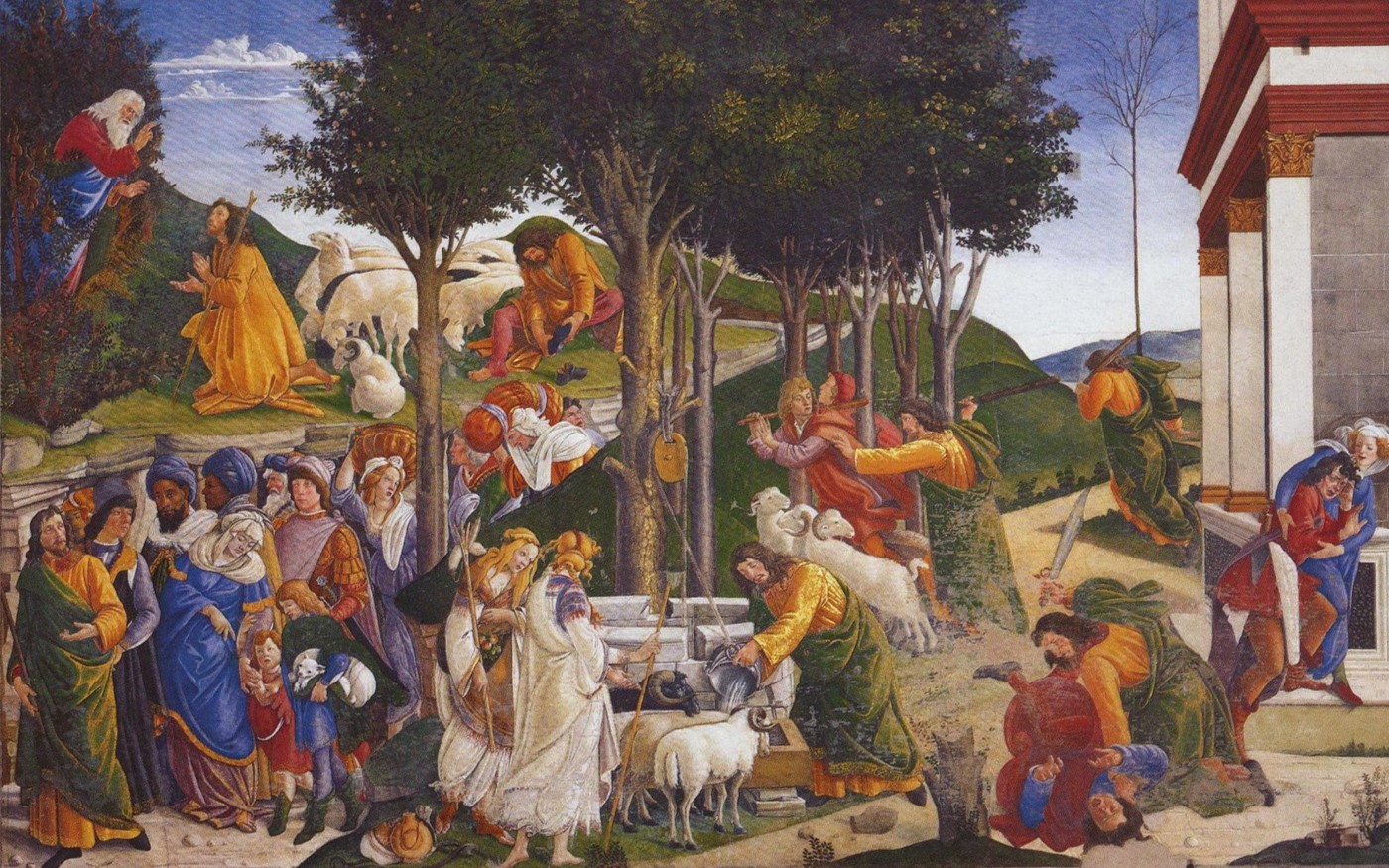 Mosè riceve l’ordine dal Dio di Abramo, 
di Isacco 
e di Giacobbe, 
di liberare il popolo d’Israele dalla schiavitù in Egitto
Mosè, mentre portava al pascolo le greggi di Jetro, fu colpito da un roveto ardente che non si consumava, Dio gli ordina di togliersi i sandali perché calpestava una terra sacra
Mosè fu accolto nella famiglia di Jetro
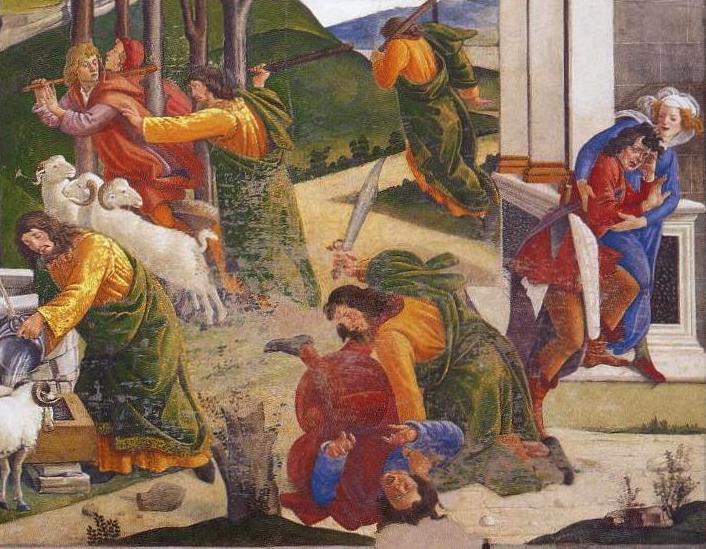 Particolare di Mosè e le figlie di Jetro
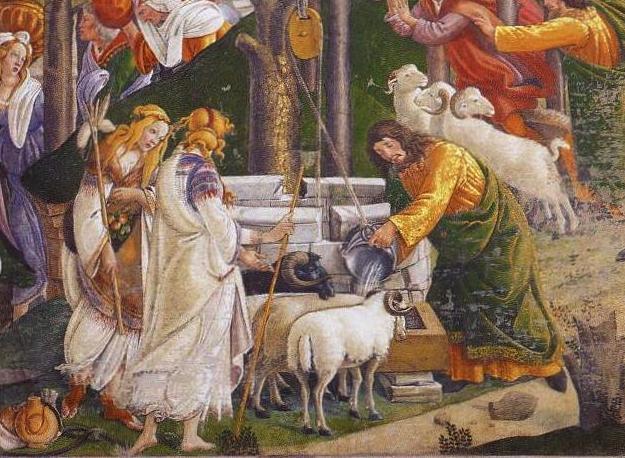 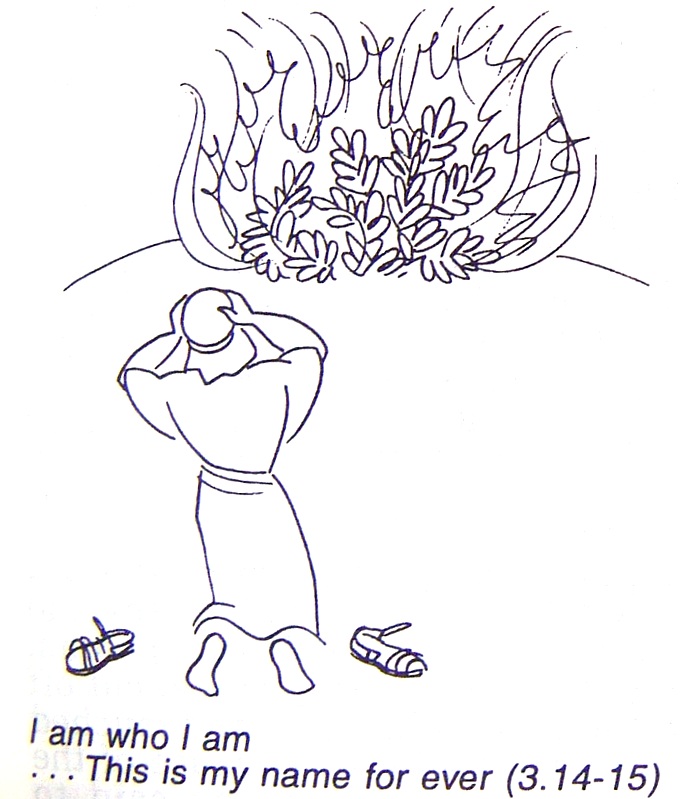 Ravenna: Basilica S. Vitale: Mosè e il roveto ardente
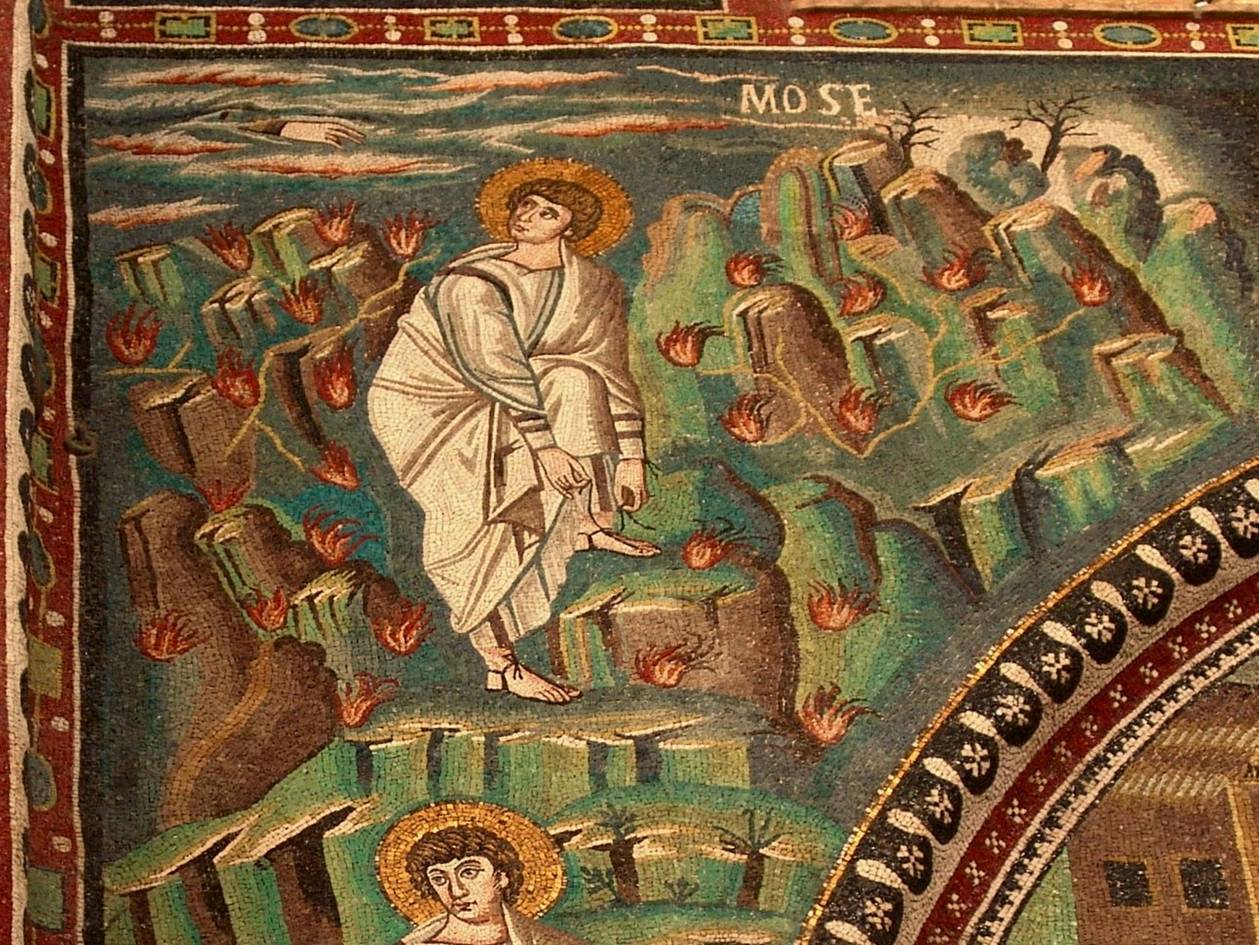 Cappella Sistina Vaticano: "Viaggio di Mosè in Egitto", attribuito al Perugino, rappresenta il momento in cui "Mosè prese sua moglie e i figli, si dispose a ritornare in Egitto, portando in mano la verga datagli da Dio.Ma durante il viaggio ordinò la circoncisione del figlio (a destra).
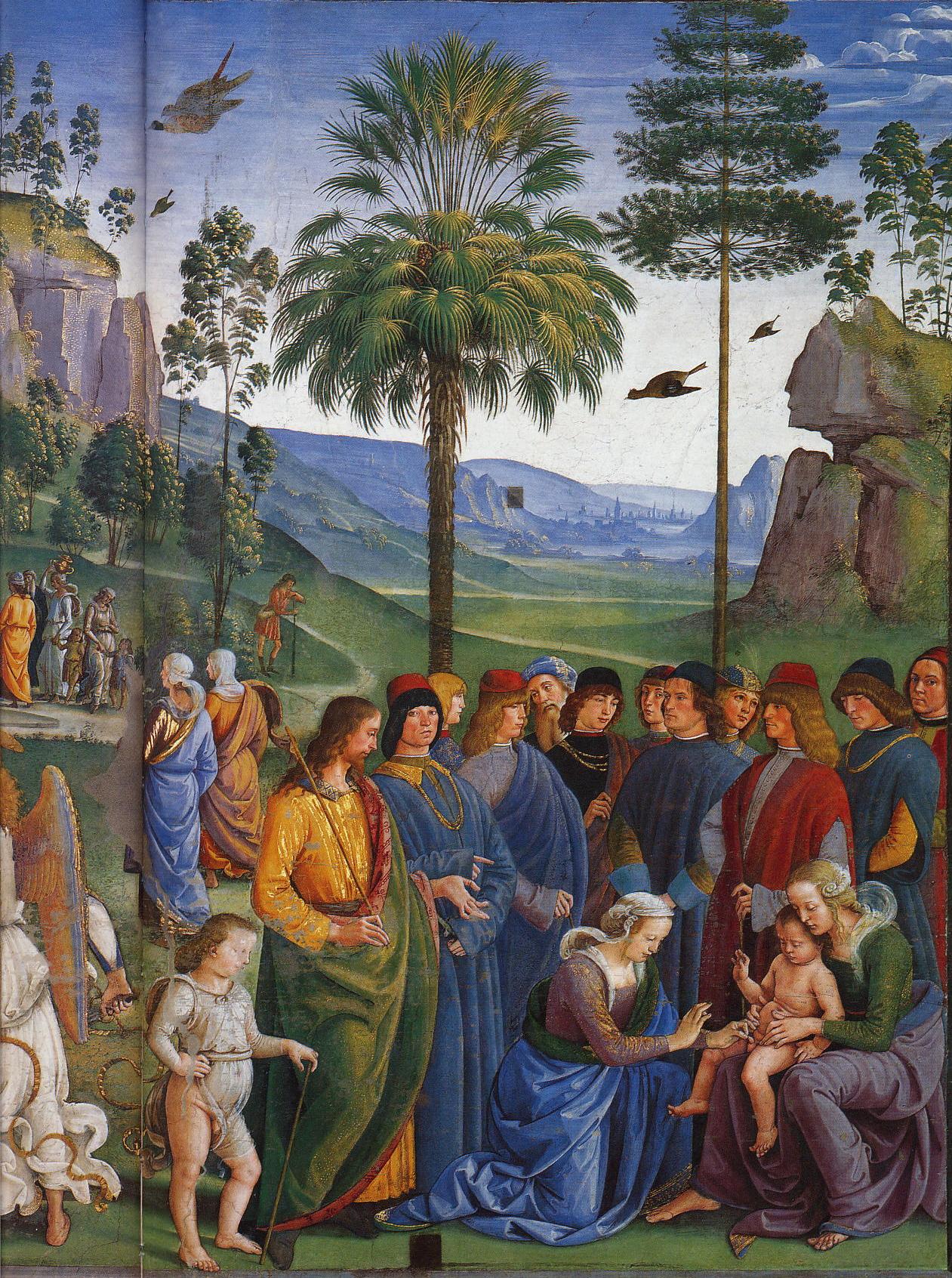 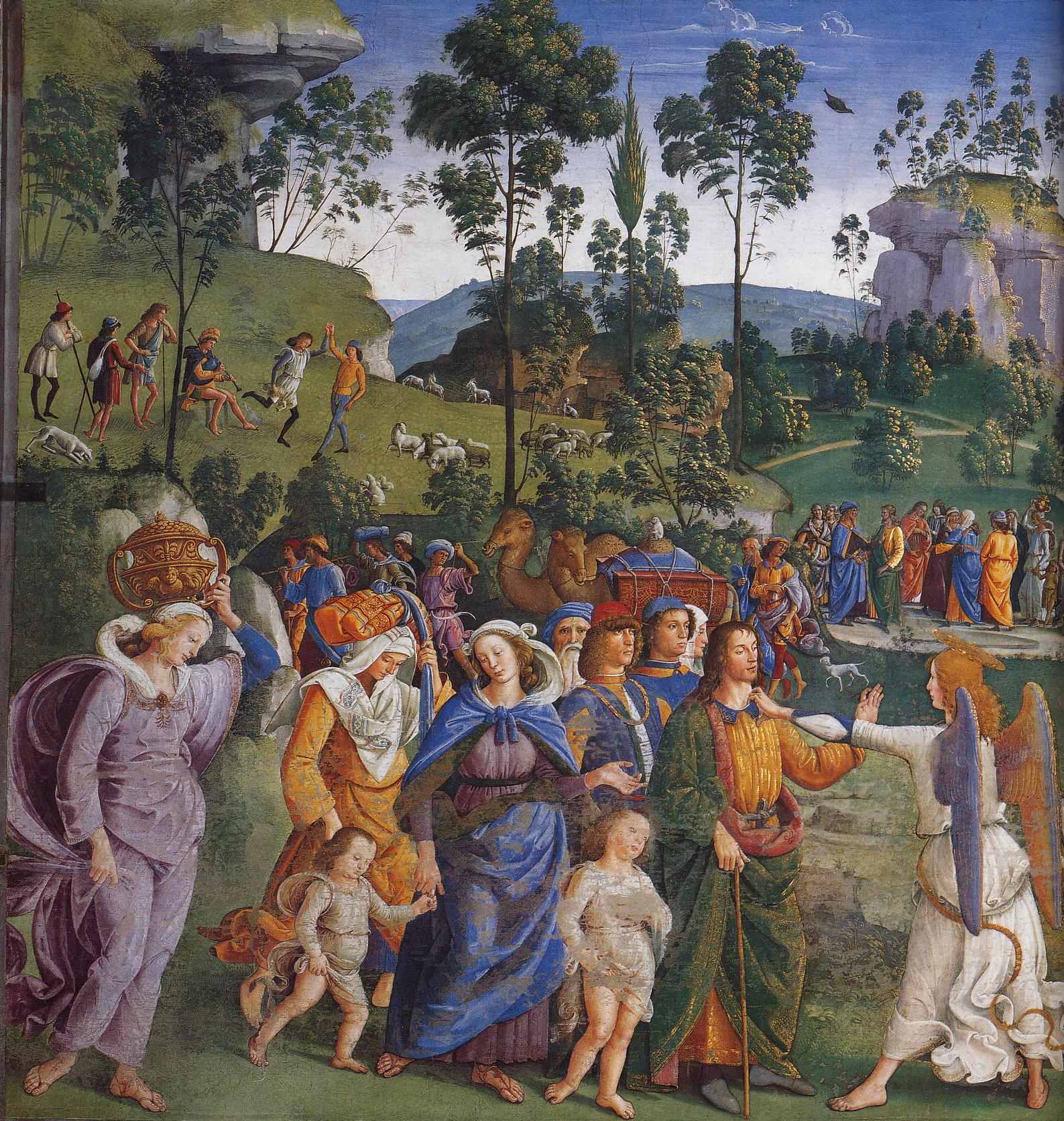 Le 10 piaghe d’Egitto
1 l’acqua del Nilo cambiata in sangue
(probabilmente la grande piena del Nilo che colora di rosso l’acqua per il fango che trascina)
2 l’invasione delle rane nelle abitazioni
3 l’invasione delle zanzare 
4 l’invasione dei mosconi
5 la peste che fece morire il bestiame
6 l’ulcera (l’antrace trasmessa dalle mosche?)
7 la grandine
8 le cavallette
9 il buio totale per tre giorni
10. L'ultima di queste piaghe,
è la morte di tutti i primogeniti 
maschi degli egiziani, 
che coinvolse anche il figlio del Faraone. 
Il faraone si convinse a lasciar andare gli ebrei.

Quel giorno fu considerato 
l’inizio della Pasqua ebraica di Mosè.
Lawrence Alma Tadema: La morte dei primogeniti e del figlio del faraone 1872
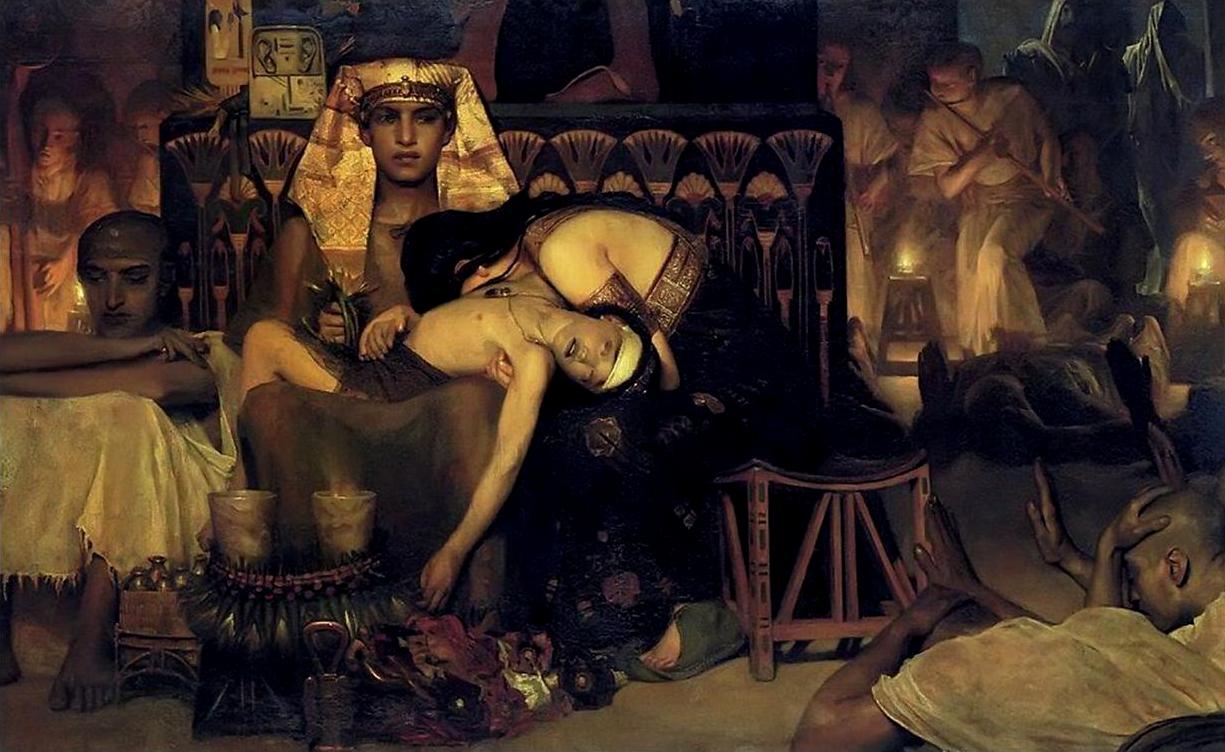 ATTENZIONE
Nel giorno ricordato dagli ebrei come 
la Pasqua ebraica (Pesach) ossia la festa del Passaggio 
dalla schiavitù d’Egitto alla libertà,
furono  sacrificati gli agnelli 
senza spezzare le loro ossa,  
e si cosparsero gli stipiti delle porte 
con il loro sangue.
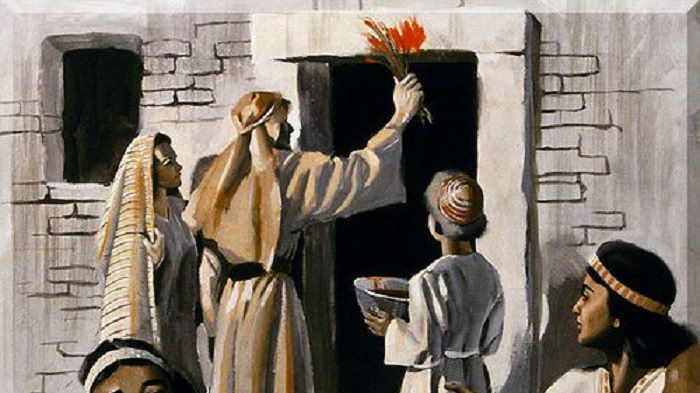 La Pasqua Cristiana
Gesù fu sacrificato al posto dell’Agnello 
Il soldato romano Longino non ruppe le ossa delle gambe a Gesù, (come invece aveva fatto con gli altri due condannati in croce), ma gli squarciò solo il cuore da cui uscì sangue e plasma.
L’evangelista Giovanni paragona il sangue di Gesù sulla croce ricordando quello dell’«Agnello» ai tempi di Mosè quando fu «cosparso» sugli stipiti delle porte prima della liberazione dall’Egitto.
La CROCE di Gesù, per l’evangelista Giovanni, 
è il simbolo della Porta, non delle abitazioni degli ebrei come al tempo di Mosè, 
ma del Paradiso, della liberazione dai peccati.
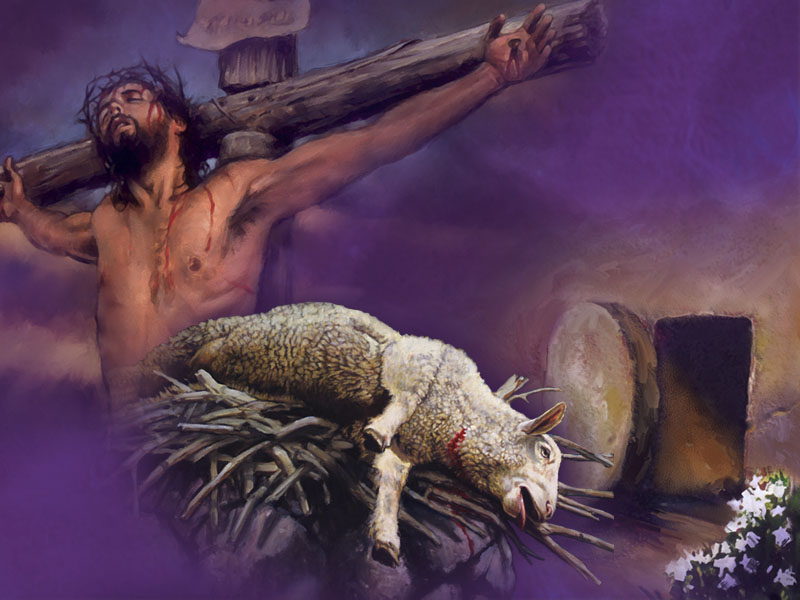 Gesù, per i cristiani, 
è l’AGNELLO di Dio 
che toglie i peccati dal mondo
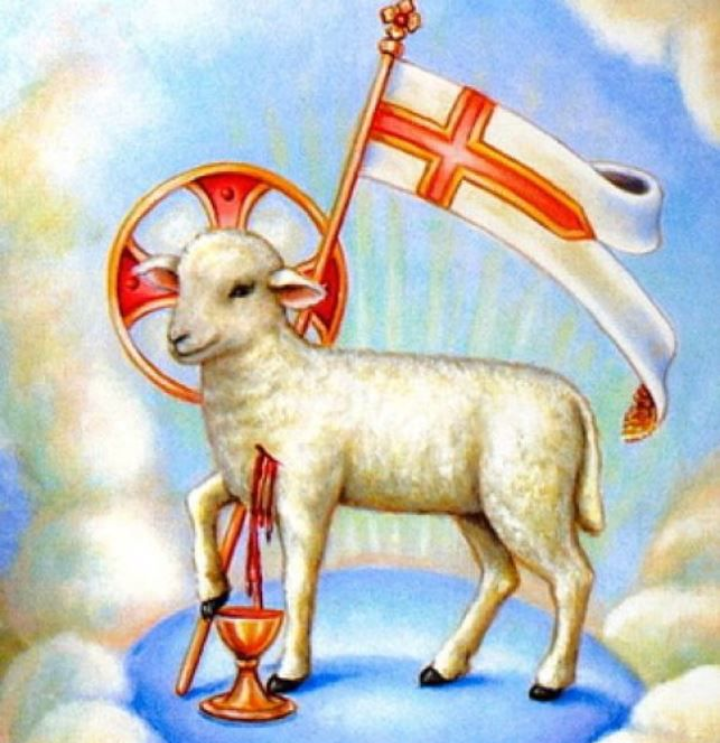 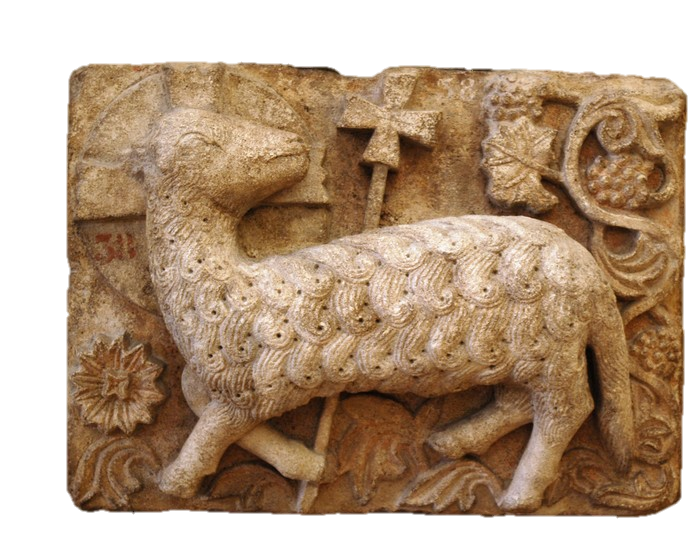 il soldato romano Longino era originario di …?
Mantova, 
si convertì al cristianesimo  
e fu lapidato a Mantova
[Speaker Notes: Il soldato romano Longino era originario di Mantova, si convertì al cristianesimo  e fu lapidato]
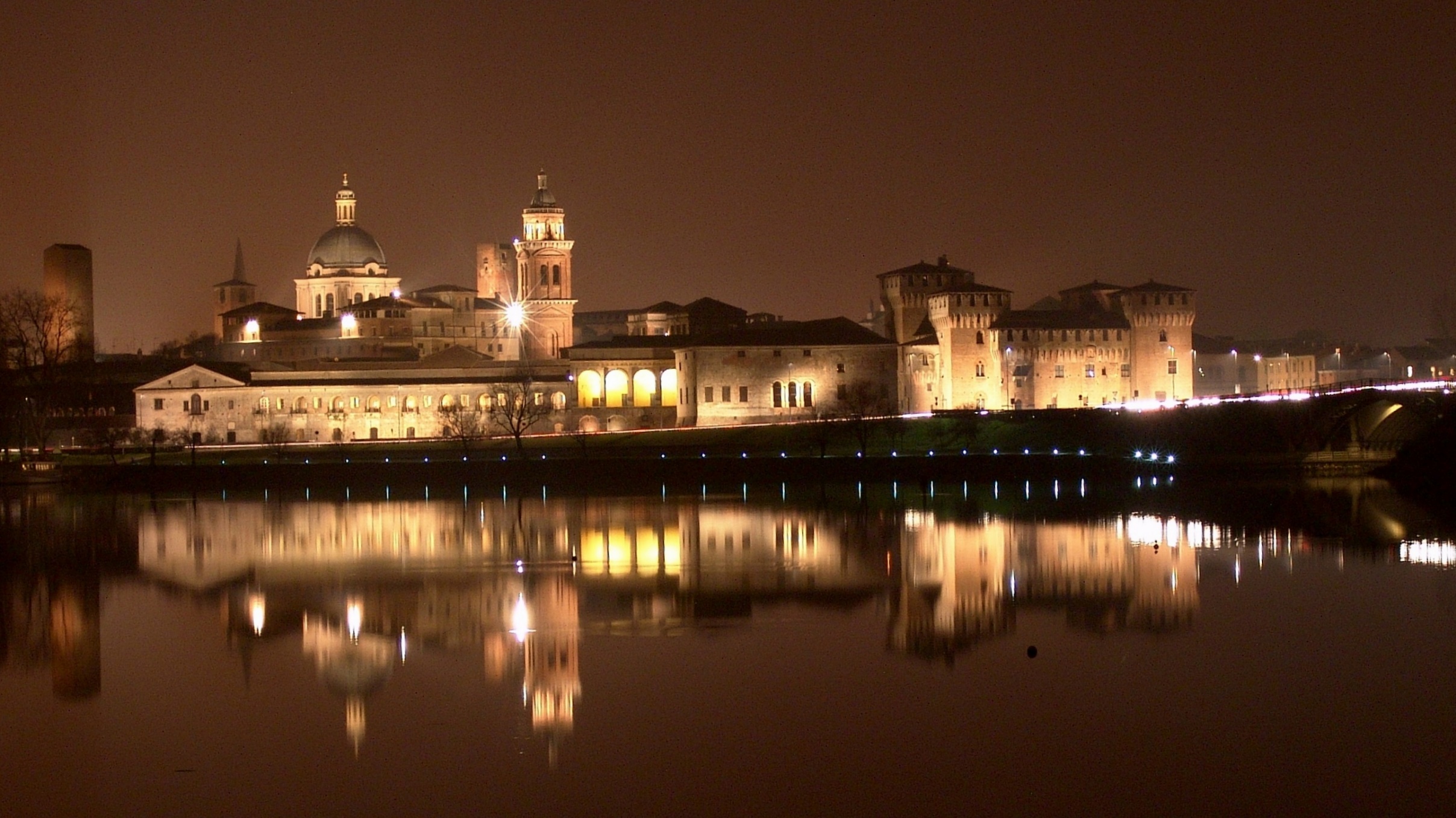 MANTOVA
Cupola Concattedrale Basilica S. Andrea
[Speaker Notes: Al 13 dic 2020]
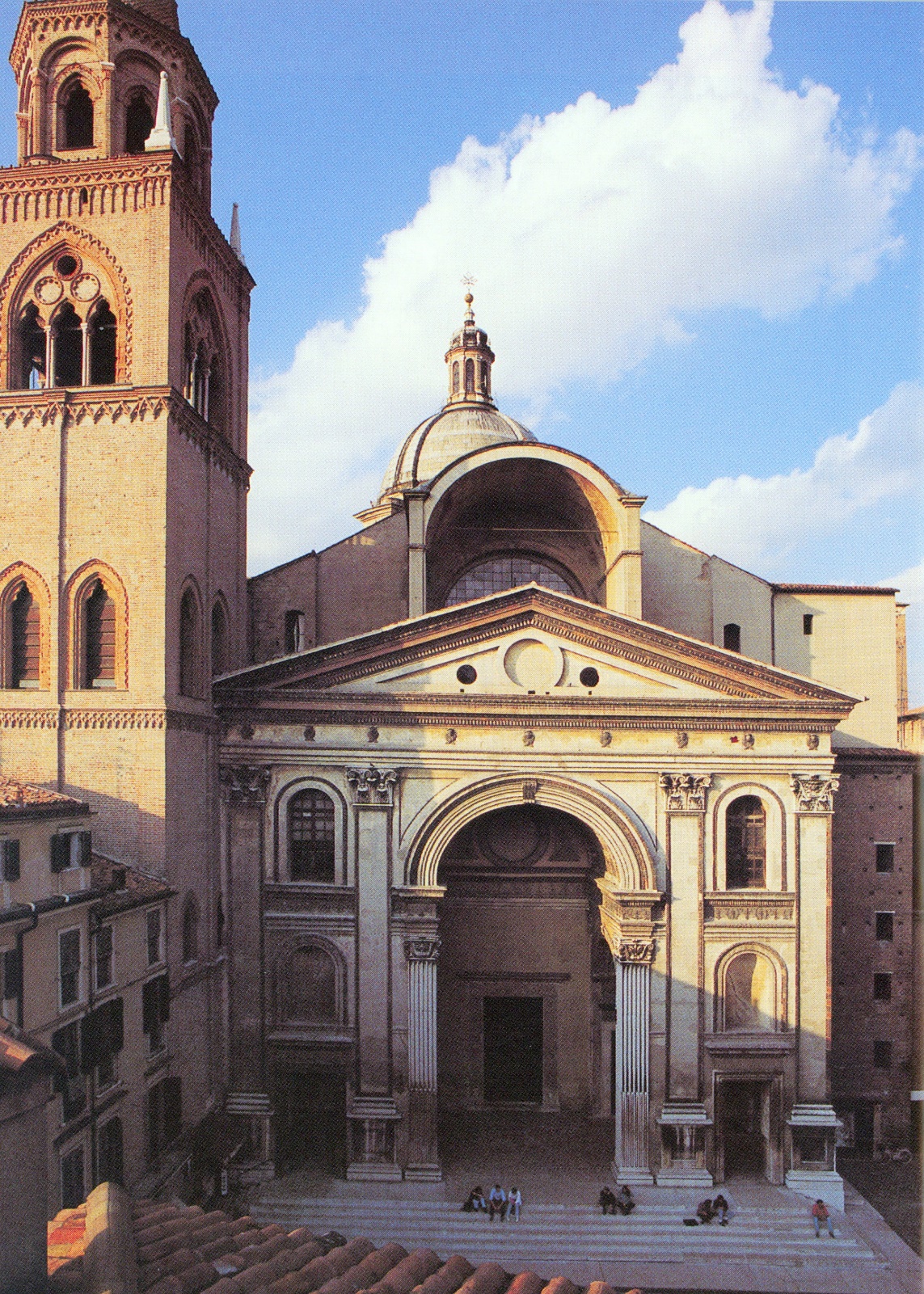 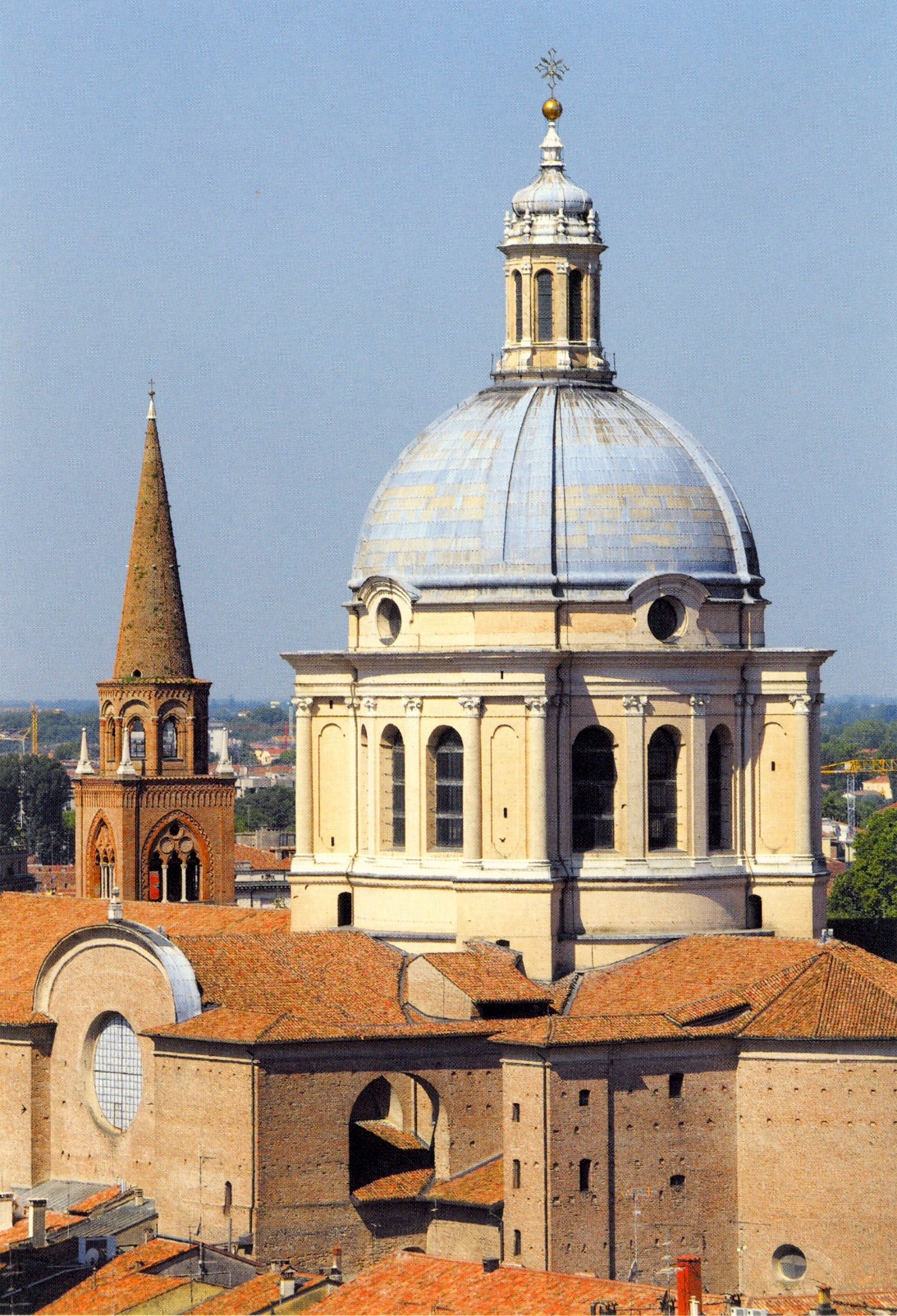 Concattedrale Basilica S. Andrea 
Piazza Andrea Mantegna - Mantova
Interno, navata centrale
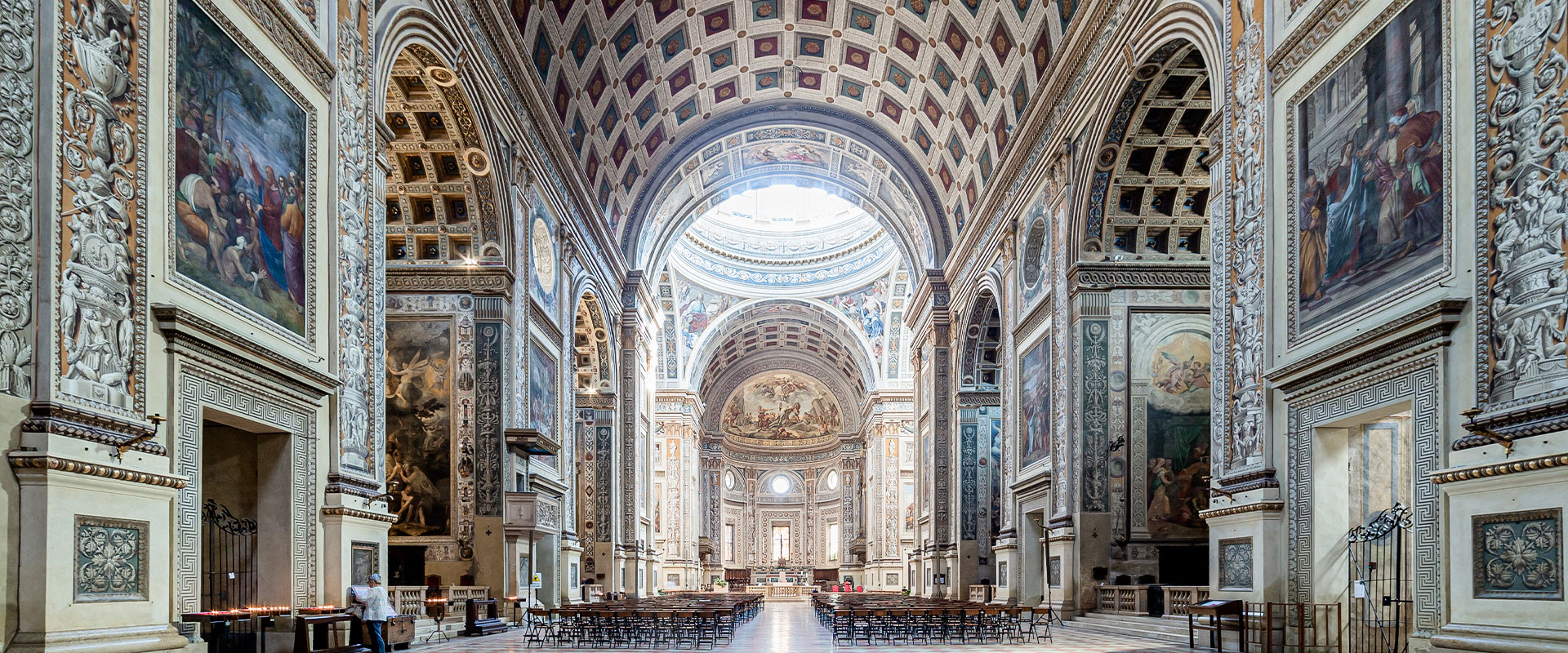 [Speaker Notes: Interno, navata centrale]
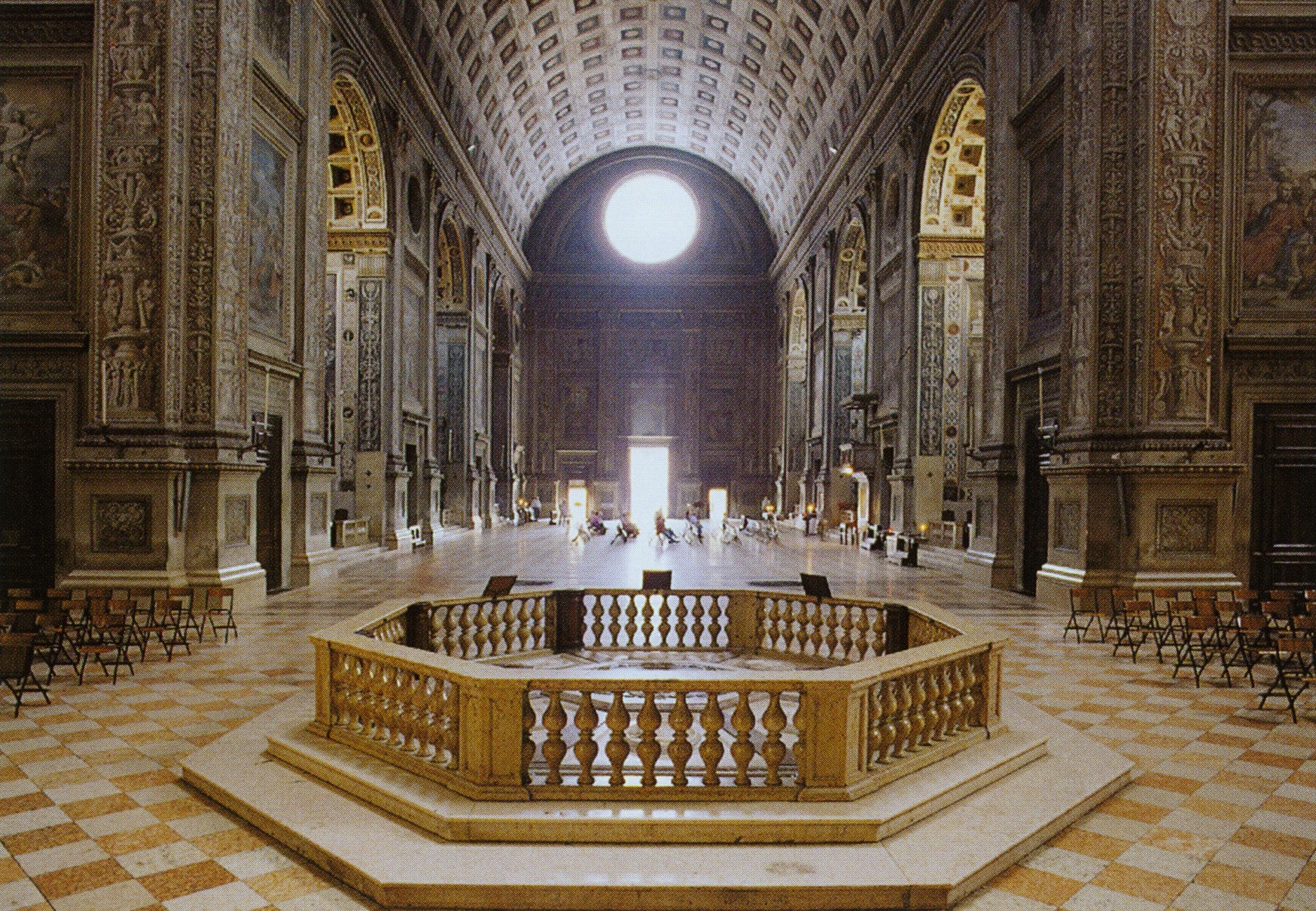 Balaustra ottagonale 
sopra la cripta dei Sacri Vasi
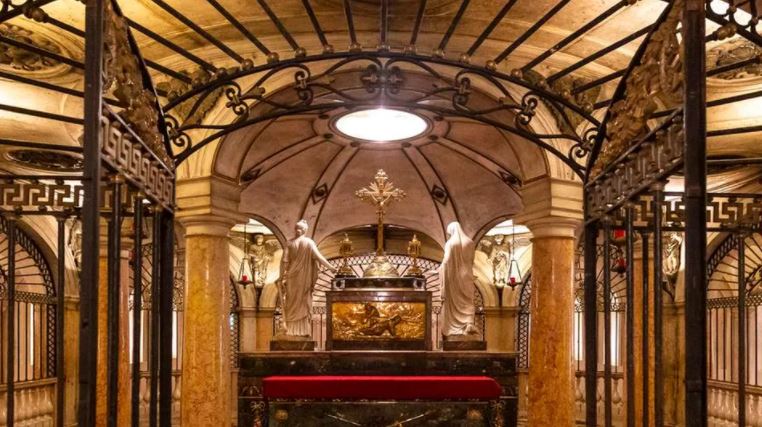 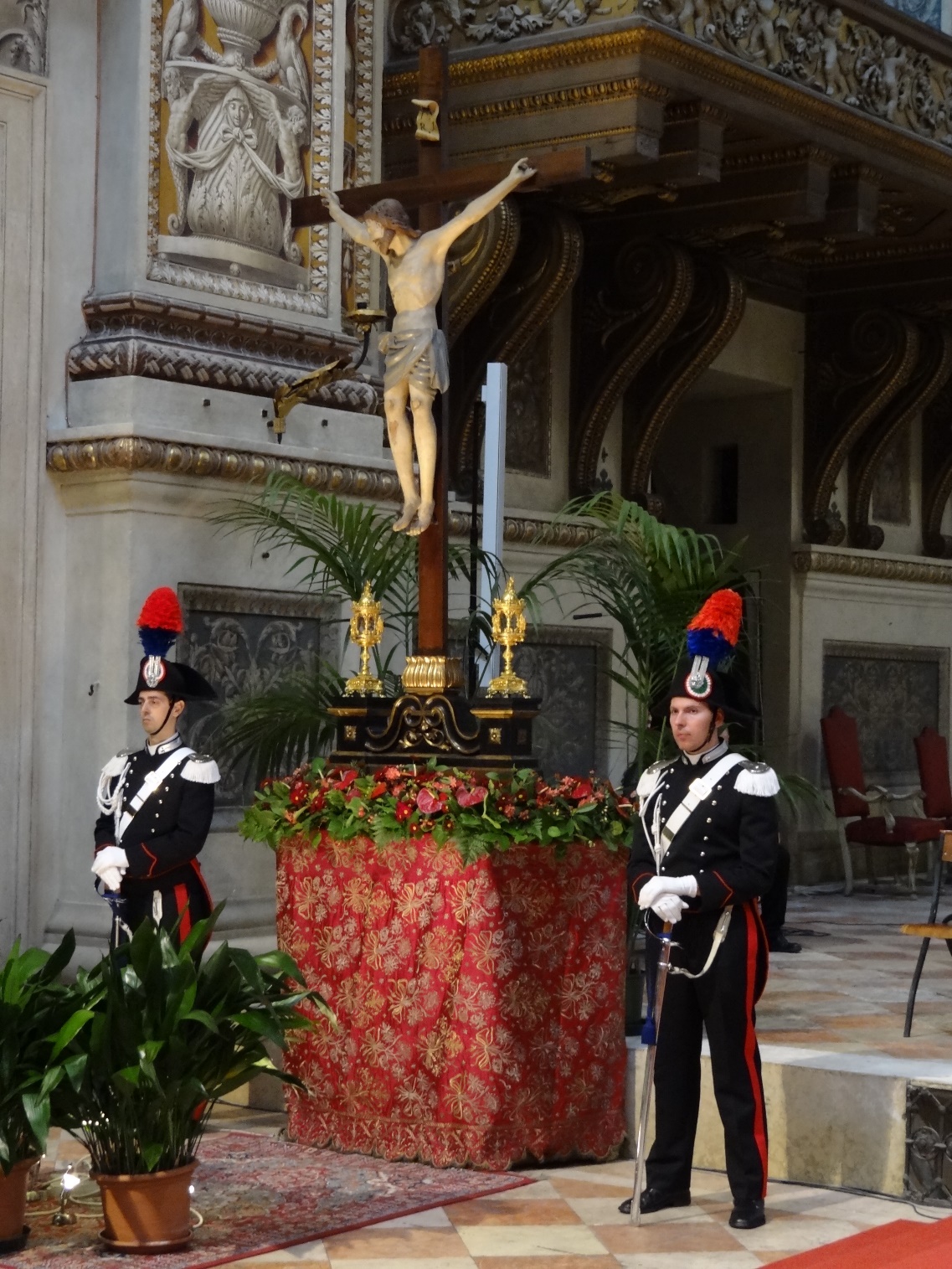 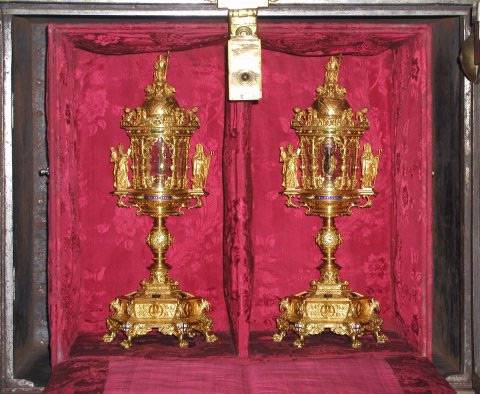 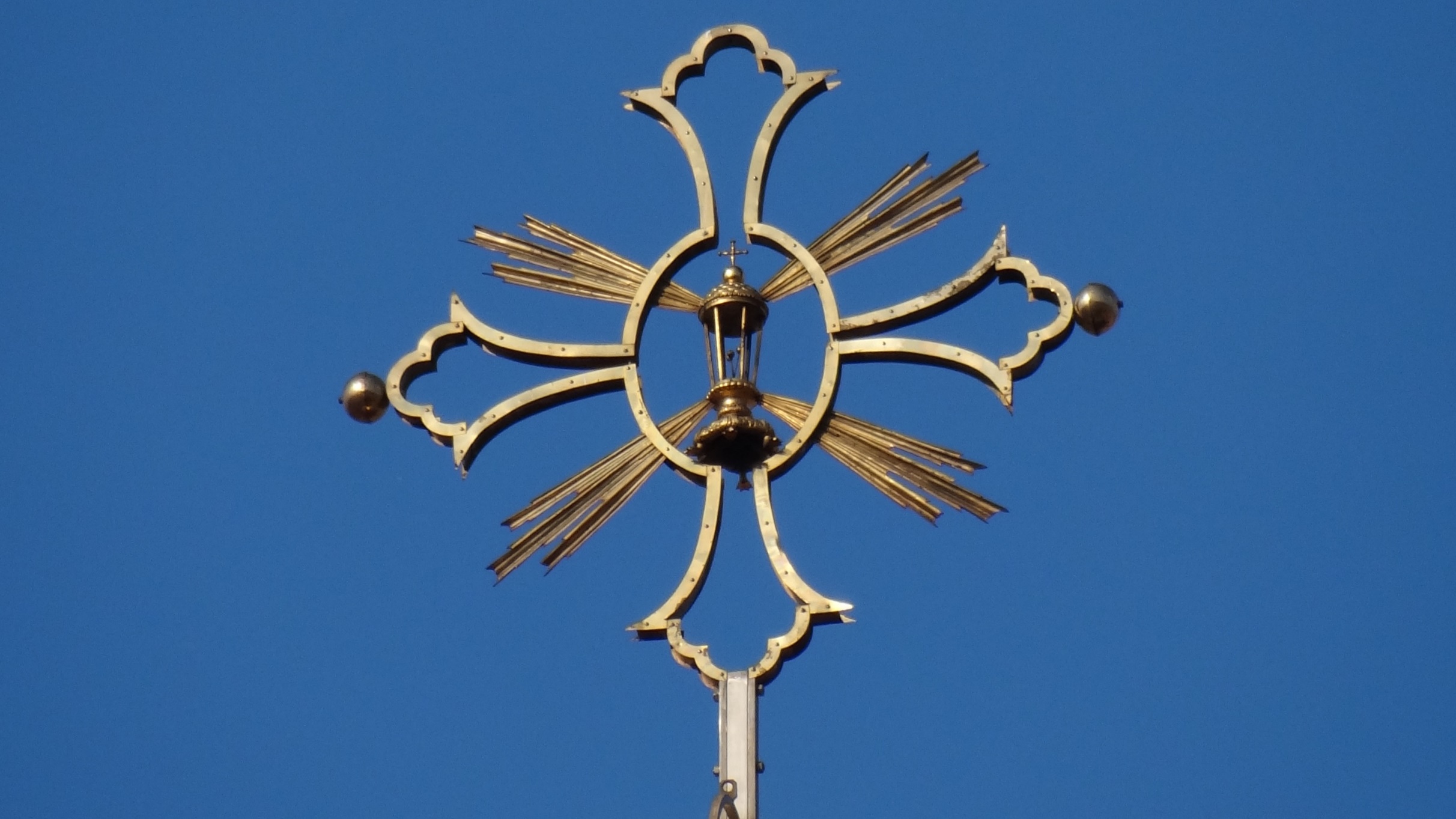 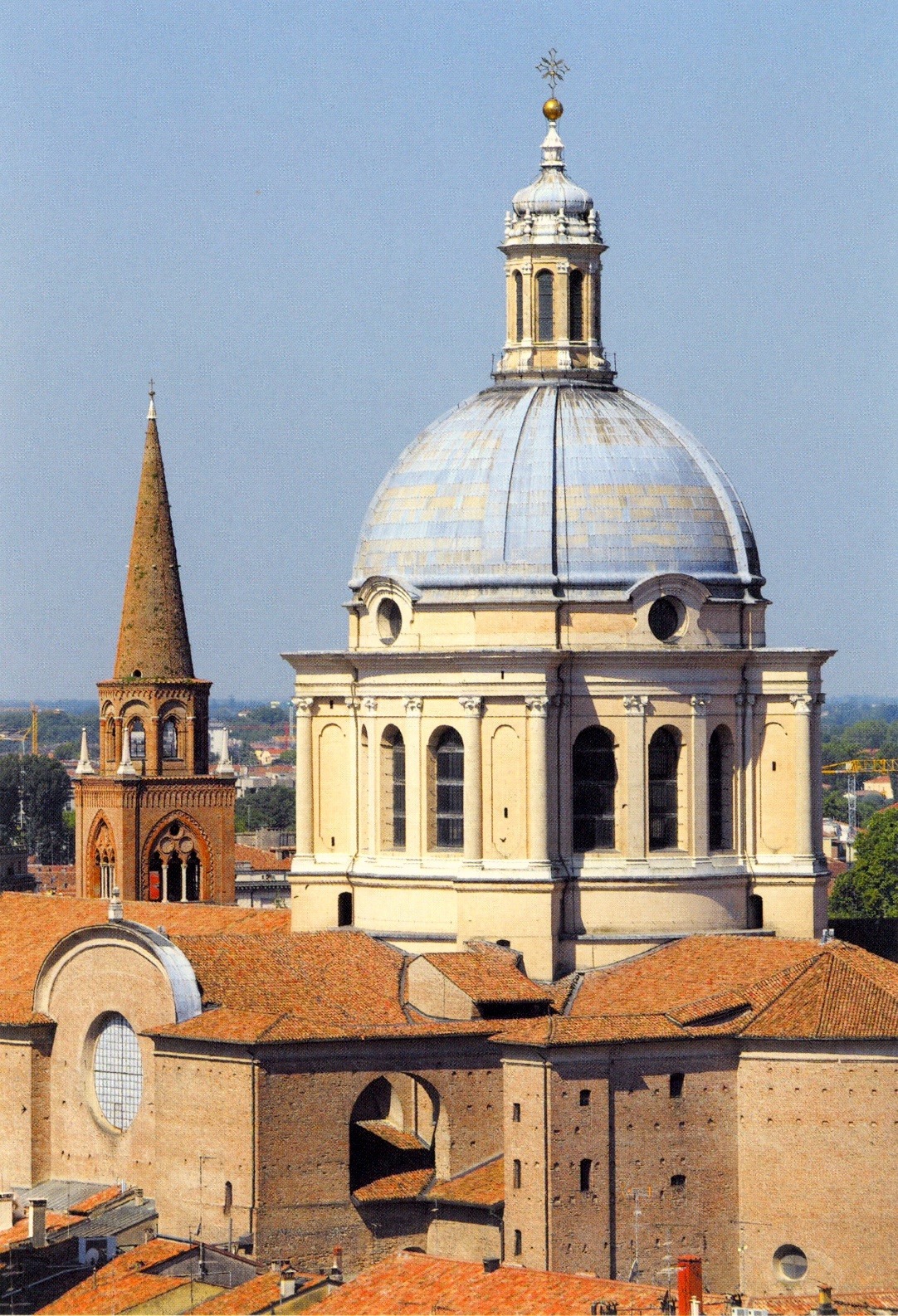 Ritorniamo ai tempi di Mosè

Come potrebbe essere avvenuto
il «Passaggio» del Mar Rosso?
[Speaker Notes: Il passaggio del Mar Rosso]
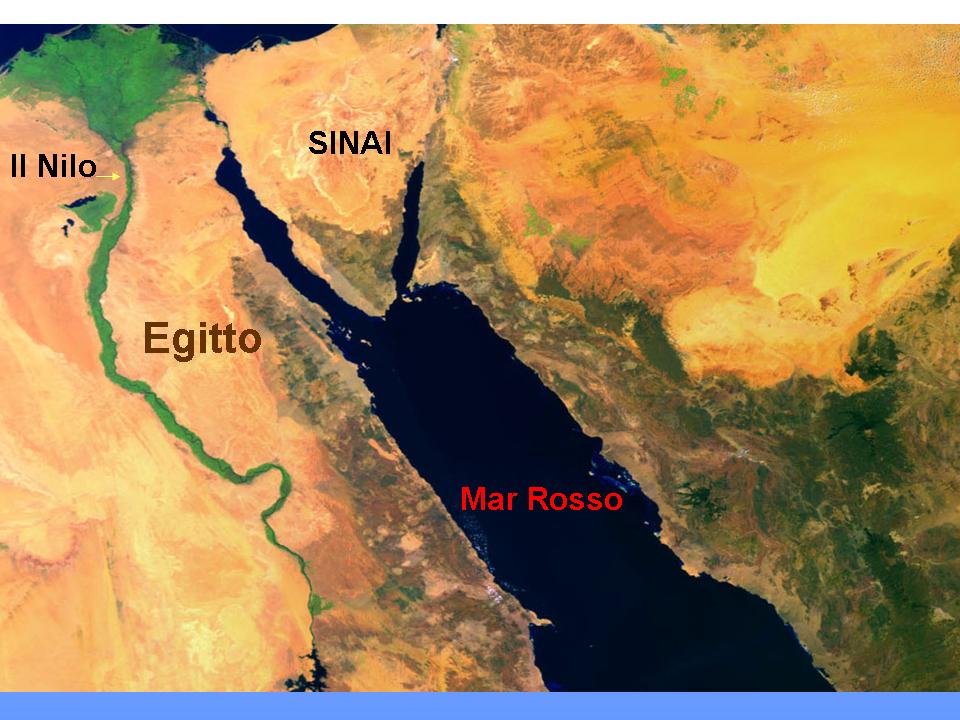 NO
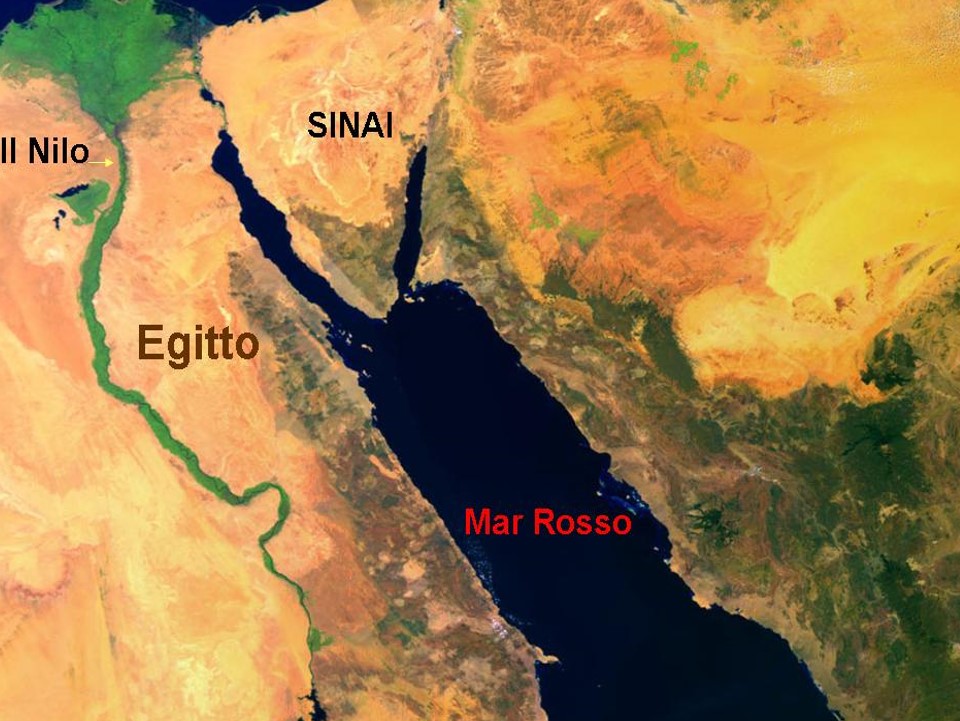 Laghi AMARI ?
Probabile
[Speaker Notes: Laghi AMARI ?]
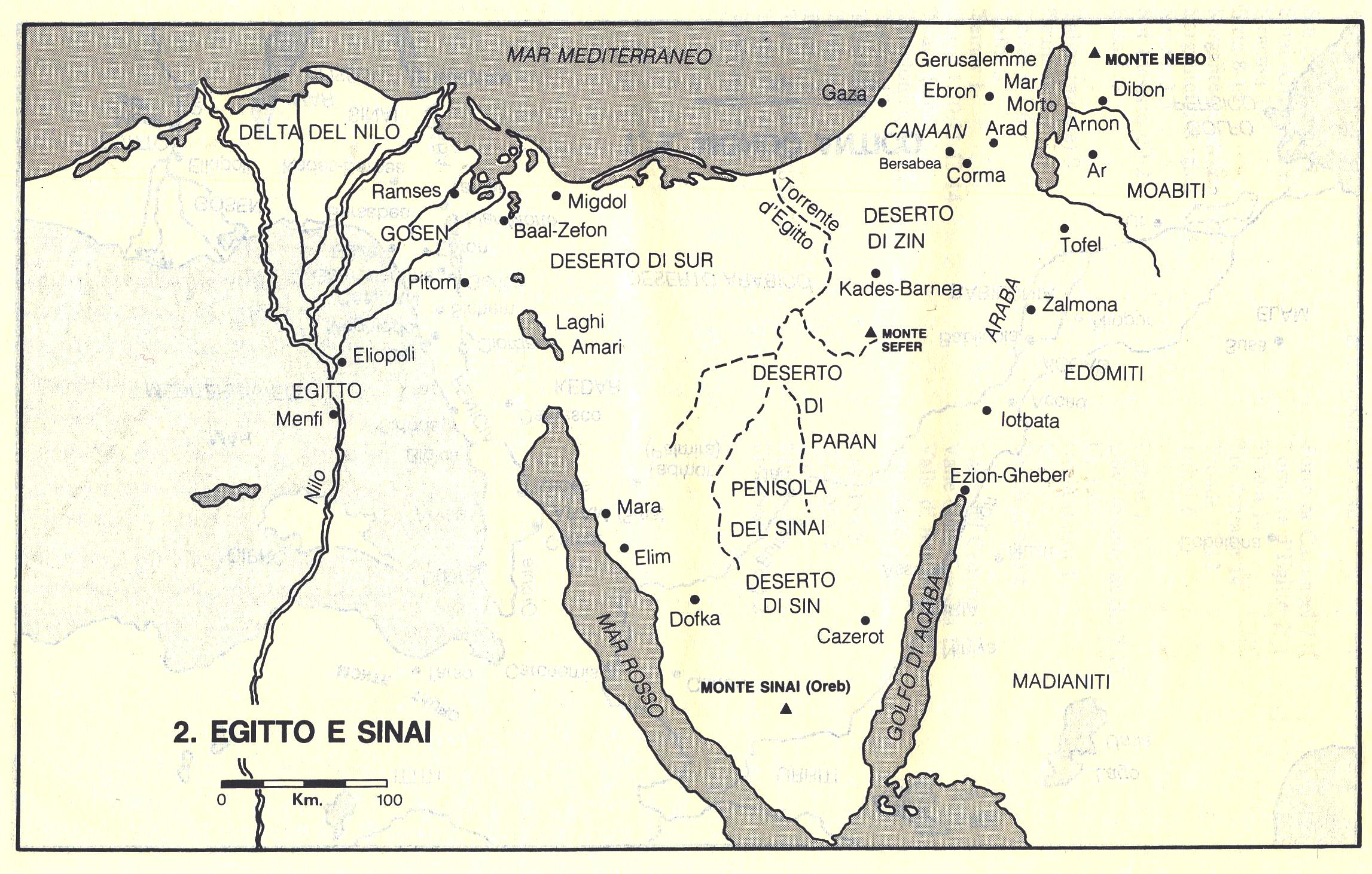 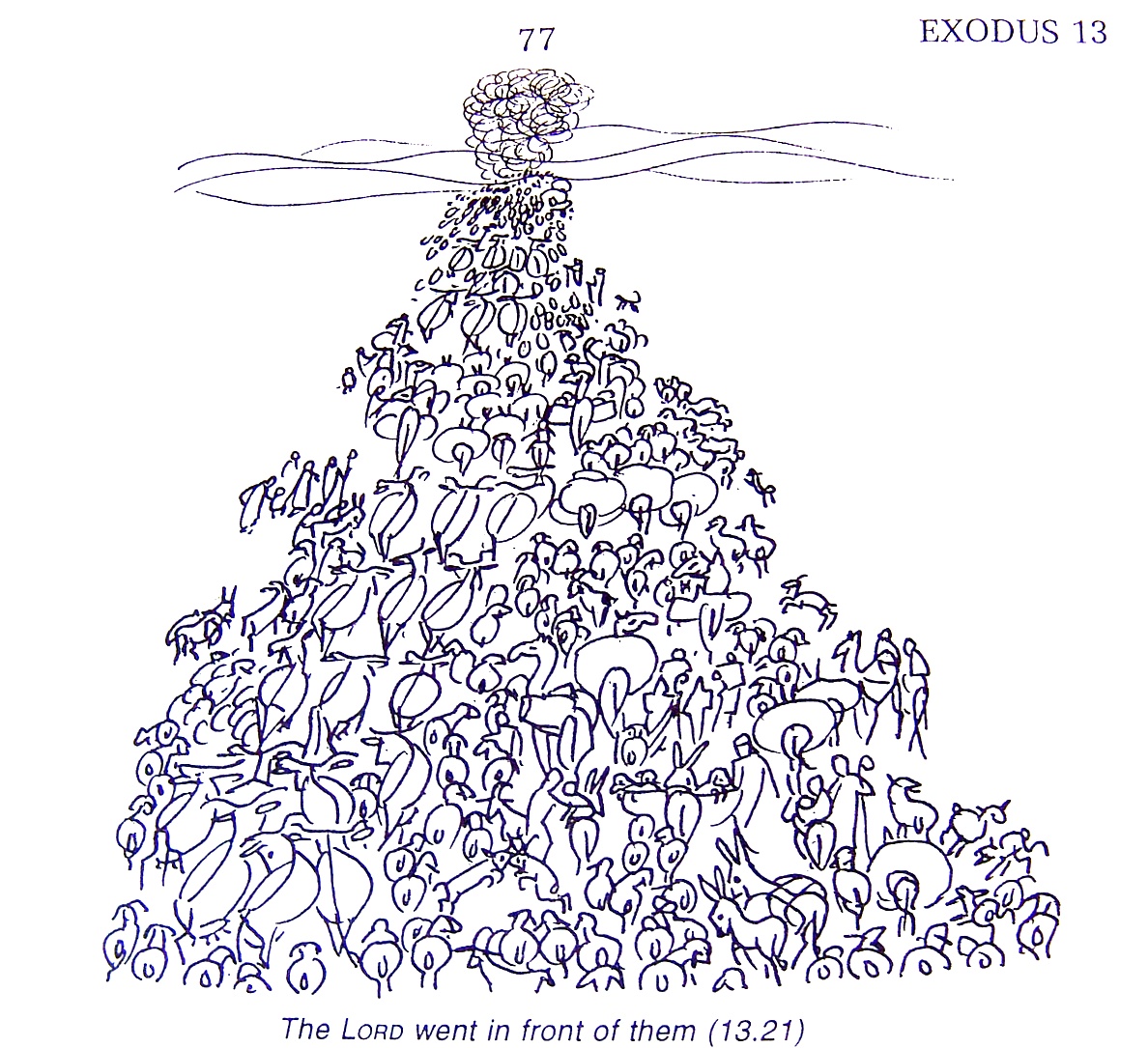 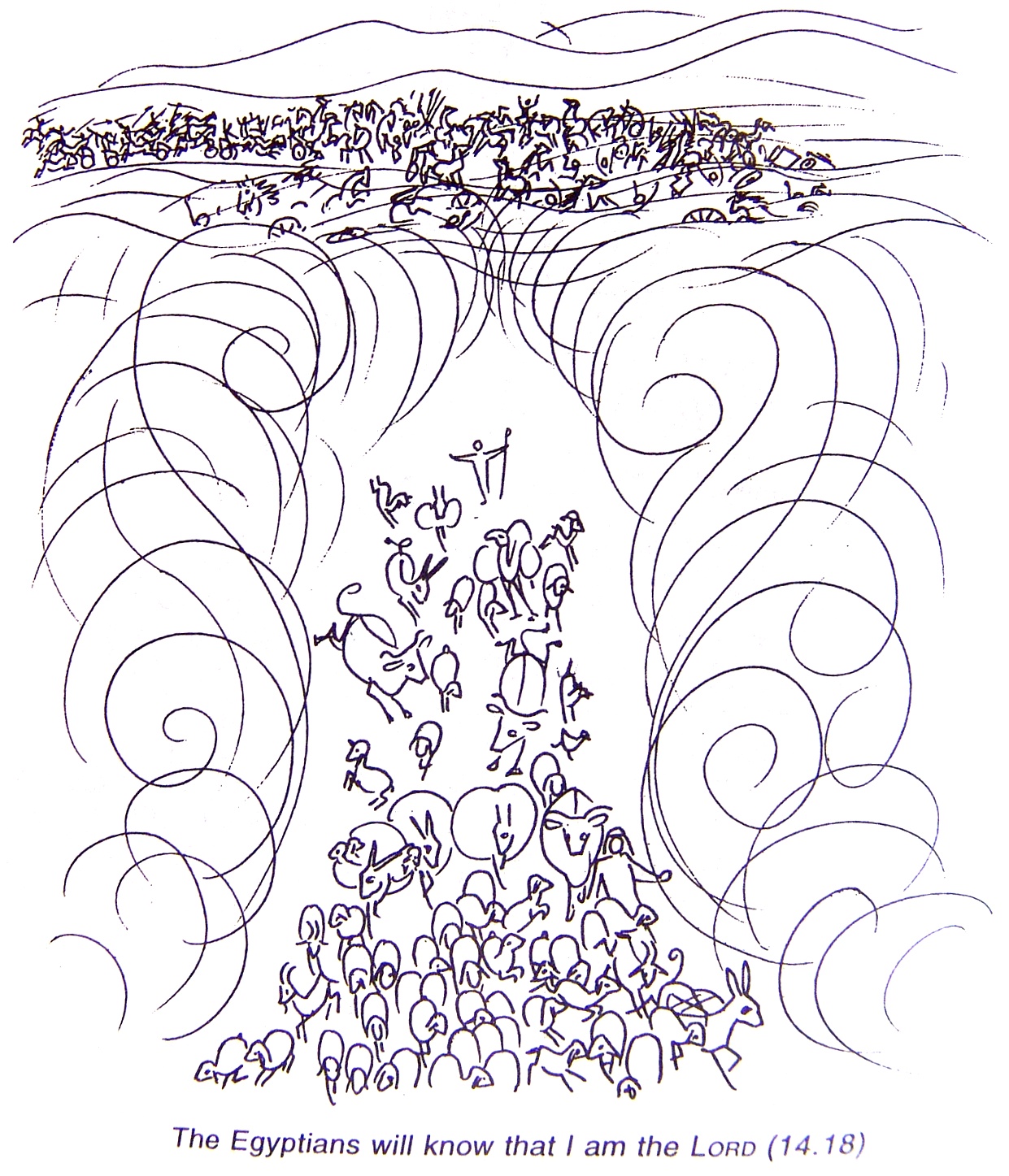 Cappelle Sistina Vaticano: Mosè e il Mar Rosso 
Biagio d’Antonio (1446-1516).
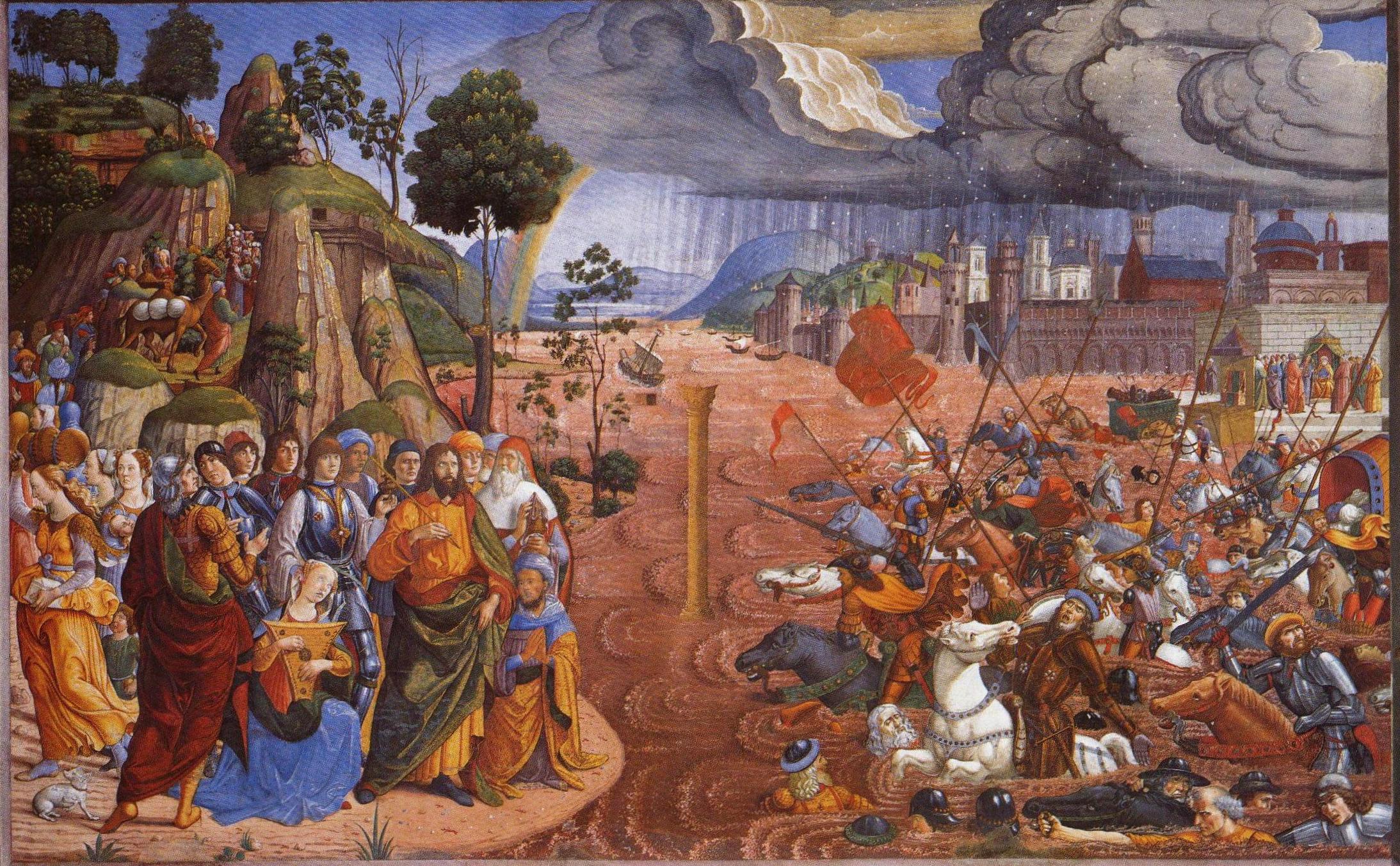 Una donna suona un inno di ringraziamento al Signore 
(Esodo 15,1-20).
Il «Passaggio» del Mar Rosso
ricorda simbolicamente il diluvio Universale 
che libera 
da una situazione di schiavitù 
a una nuova vita
(es. come il battesimo)
[Speaker Notes: Il passaggio del Mar Rosso]
La Bibbia narra che il popolo Ebreo mentre vagava per il deserto, soffrì molto, ebbe paura di morire di fame. 
Dio mandò stormi di piccoli uccelli, probabilmente quaglie, 
e la manna, “il pane dal Cielo”, che essi dovevano raccogliere dal suolo ogni mattina.
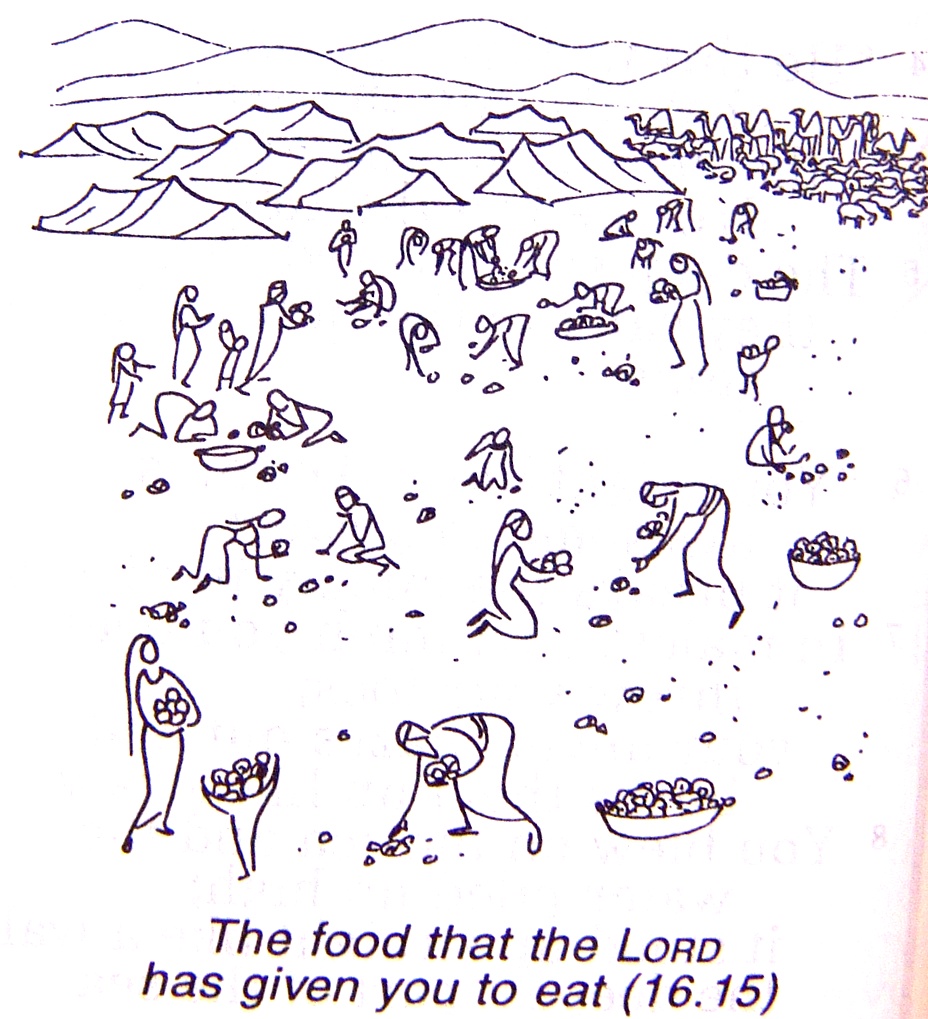 La manna  «il pane dal Cielo»
ricorda simbolicamente 
il nuovo pane eucaristico
nel quale Gesù 
offre se stesso a tutta l’umanità
[Speaker Notes: Il passaggio del Mar Rosso]
La manna è stata da alcuni identificata con un lichene del genere Lecanora, mentre altri ritengono che sia stata la secrezione prodotta, a causa della puntura degli insetti, dalla corteccia della Tamarix mannifera. 







Il nome manna deriva dall’ebraico man hù che significa “cos’è quello?”
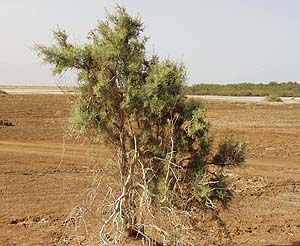 Giunti al monte Sinai, 
   Mosè si ritirò sul monte per 40 giorni e 40 notti 
sul quale ricevette da Dio le tavole della Legge 
  riassunte con i Dieci comandamenti 

la Torah scritta 
e la Torah orale, 
la Legge di Dio per gli ebrei.
A Mosè Dio si manifestò con il verbo essere Jahweh 
(= colui che io sono  ‘con voi’), 
scritto in ebraico con il tetragramma  
JHWH   
per indicare il suo intervento nella storia del suo popolo. 

Anche Gesù, prima di lasciare i suoi discepoli, dirà loro: 
“Io sono con voi...” 
(es. Mt. 28,20).
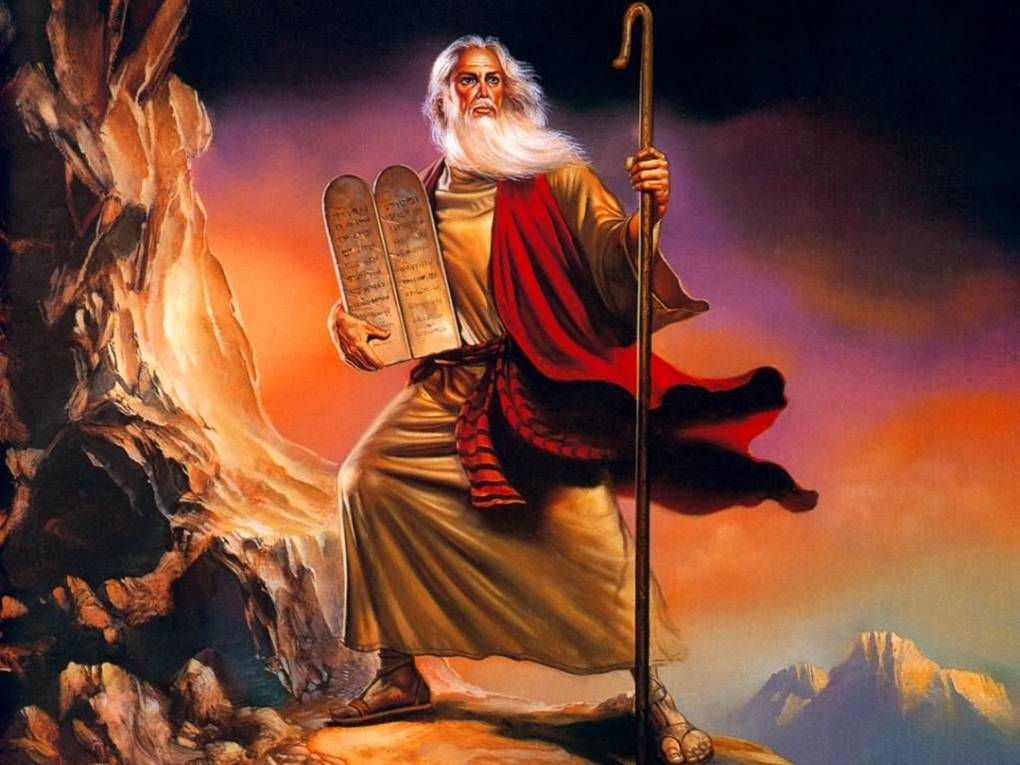 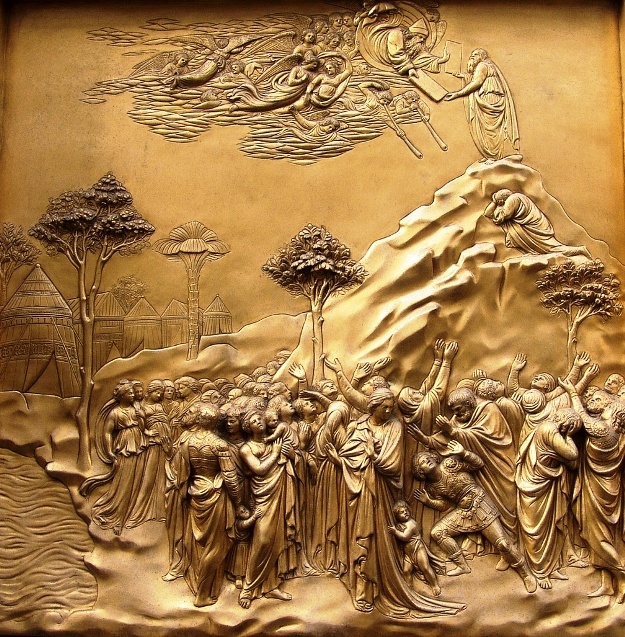 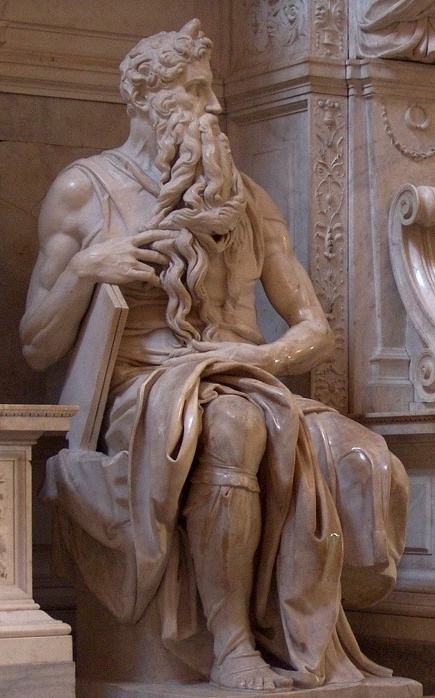 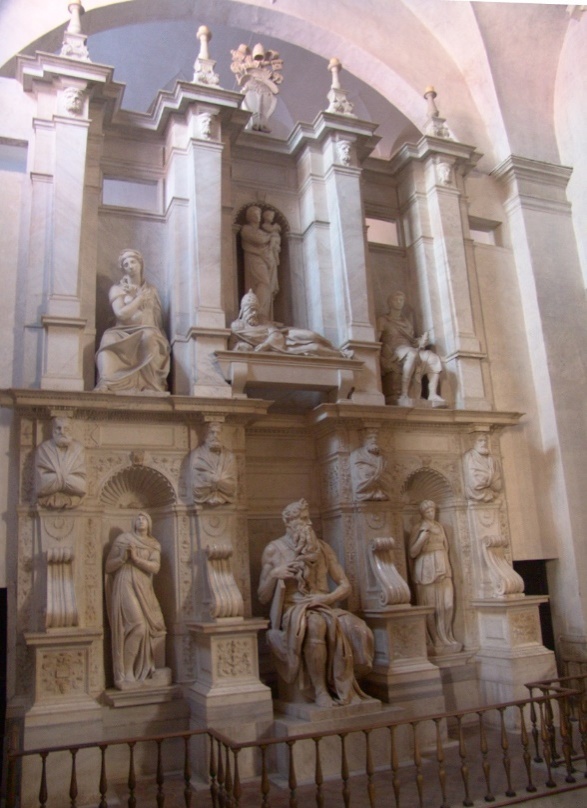 ROMA: 
San Pietro in Vincoli

(Vincoli significa incatenato 
in riferimento alle catene 
con cui San Pietro venne legato 
durante la prigionia a Gerusalemme)
[Speaker Notes: ROMA: San Pietro in Vincoli]
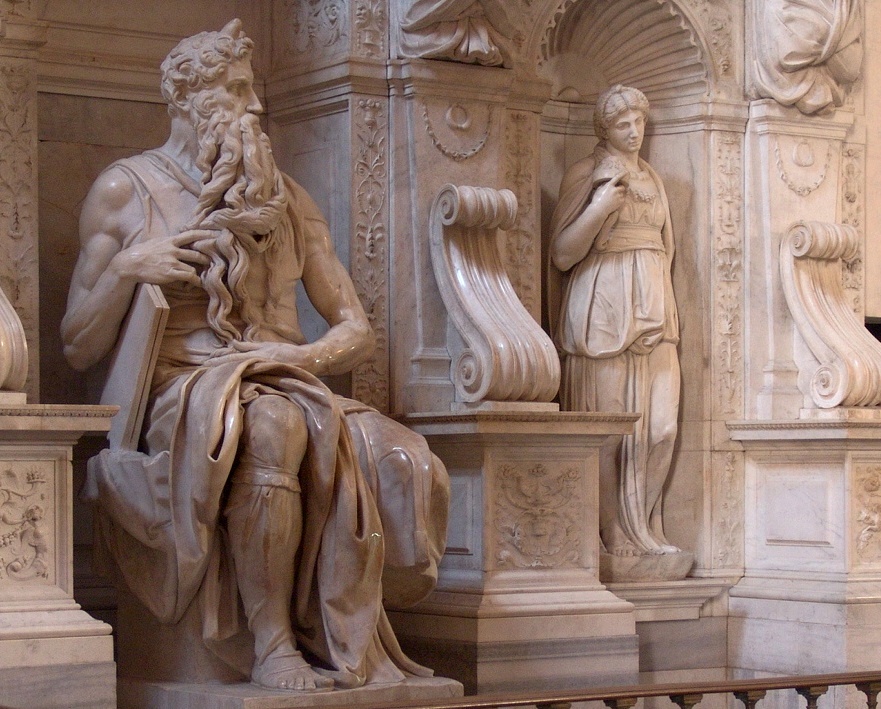 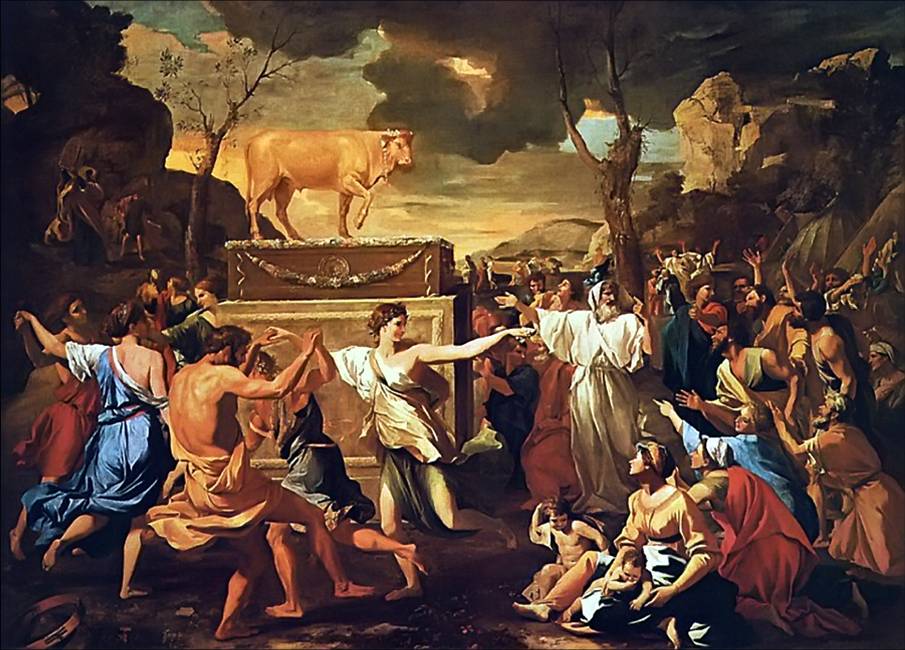 The Adoration of the Golden Calf' by Nicolas Poussin 1634
[Speaker Notes: The Adoration of the Golden Calf' by Nicolas Poussin]
Di conseguenza, Dio decretò che il popolo 
avrebbe raggiunto questo territorio solo dopo 
40 anni nel deserto, 
quando una nuova generazione sarebbe sorta, nata o perlomeno cresciuta nel deserto.
 ________
Ricordiamo, in analogia, i 40 giorni nel deserto di Gesù 
con le tentazioni del demonio
Importante da ricordare:
La Pasqua ebraica di Mosè
La Pasqua ebraica di Mosè, chiamata Pesach celebra la liberazione degli Ebrei dalla schiavitù d’Egitto. 
 La parola ebraica Pesach significa passare oltre, e deriva dal racconto della decima piaga (Esodo cap. 12), in cui l‘Angelo della Morte, vide il sangue degli agnelli sacrificati sulle porte delle case degli ebrei e «passò oltre» (Pesach), uccidendo solo i primogeniti maschi degli egiziani, compreso il figlio primogenito del faraone.
NB. Mosè ordinò di sacrificare gli agnelli 
senza spezzare le ossa 
e di cospargere con il loro sangue gli stipiti delle porte!
[Speaker Notes: NB. Mosè ordinò di sacrificare gli agnelli 
senza spezzare le ossa 
e di cospargere con il loro sangue gli stipiti delle porte!]
Importante da ricordare:
La Pasqua Cristiana
L’evangelista Giovanni, ripensando alla morte di Gesù sulla croce, 
alla quale era presente anche lui, rivide nella sua memoria il gesto del soldato che non ruppe le ossa delle gambe a Gesù, 
come invece aveva fatto con gli altri due condannati in croce, 
ma gli squarciò solo il cuore da cui uscì sangue vivo e acqua 
che scesero a bagnare il corpo e la croce.
Giosuè
[Speaker Notes: Giosuè]
GIOSUE’ 
Fu a servizio di Mosè come uno degli esploratori mandati a osservare la terra di Canaan. 
Fu poi successore di Mosè quale capo delle tribù d’Israele. 
Il conquistatore della terra promessa 
non fu Mosè, 
ma Giosuè, scelto da Mosè per due missioni: 
essere il capo tribù nella conquista della terra di Canaan; 
essere colui che garantiva le promesse di Jahweh al suo popolo prediletto. 
Gli storici collocano l'ingresso del popolo d’Israele nella terra di Canaan attorno il 1200 a.C.
Le sue imprese ebbero come tappe essenziali 
il passaggio del Giordano, 
la presa della città di Gerico, 
la spartizione del territorio conquistato tra le 12 tribù, 
l'assemblea delle tribù d’Israele a Sichem (centro della lega) per la stipulazione di un patto tra la lega e Jahweh.
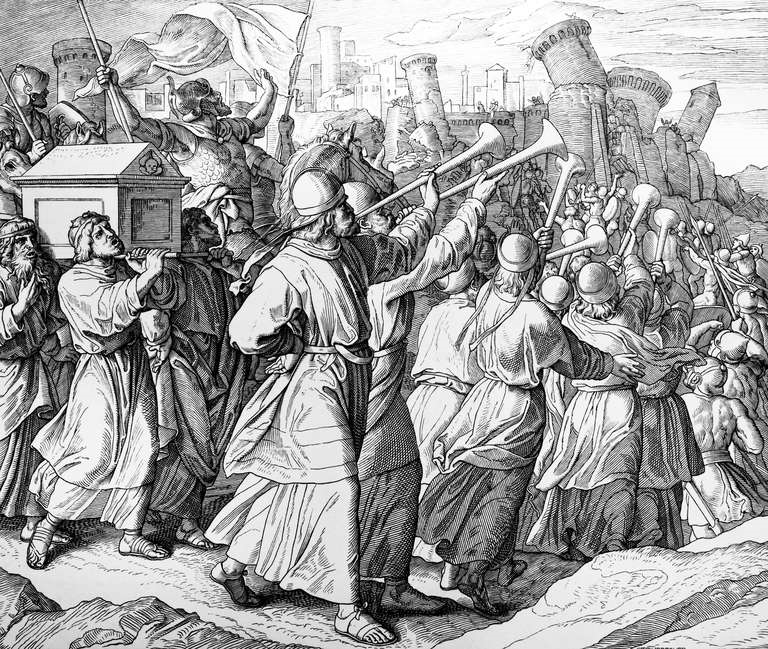 Giosuè e la presa di Gerico
illustrazione 1852-60 da Julius Schnorr von Carolsfeld
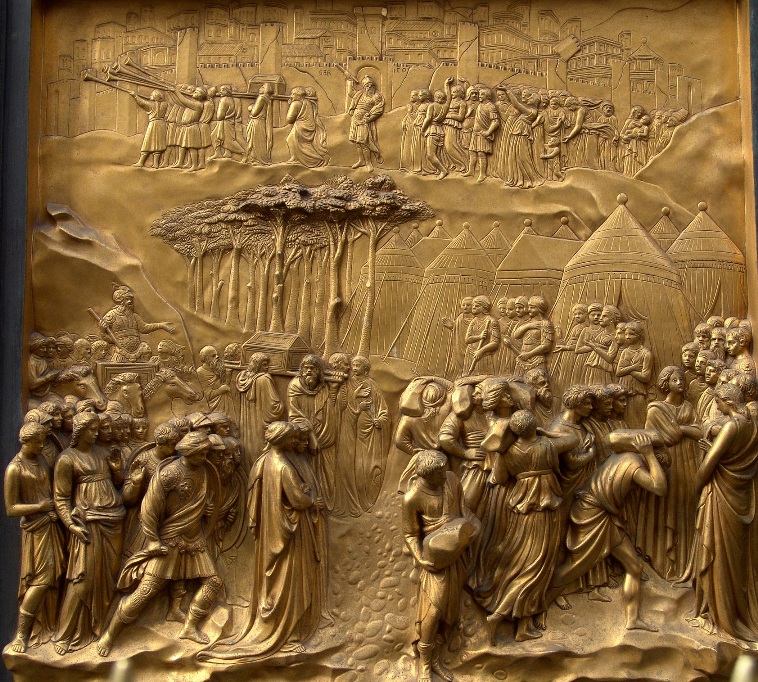 La presa di Gerico
Giosuè e l’arca
Attraversamento del fiume Giordano
Ricordiamo Giosuè per la sua famosa frase
 “fermati o sole” 
   quando fu in guerra contro gli abitanti di Gabaon  (Gs. 10,12 ss). 

La Bibbia narra che il sole si fermò  e questo suscitò grossi problemi con la questione scientifica di Galileo nel 1616.
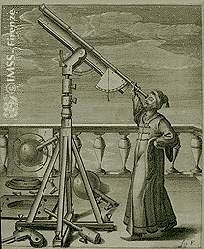 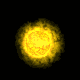 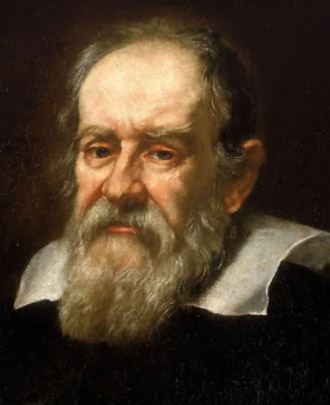 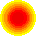 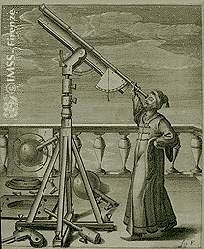 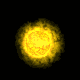 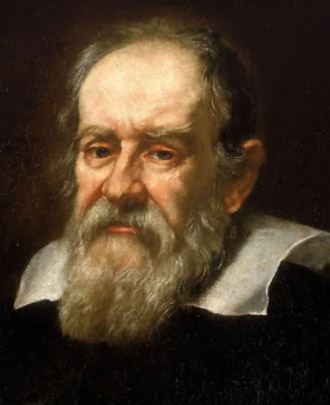 Soltanto da pochi secoli si è scoperto che 
quella frase biblica stava a significare, 
NON che il sole si fosse fermato 
(antica teoria geocentrica dell’universo), 

ma che il Dio d’Israele 
era superiore alle divinità 
adorate dai nemici.

Giosuè fermò quindi 
il culto al Dio Sole dei Gabaoniti.
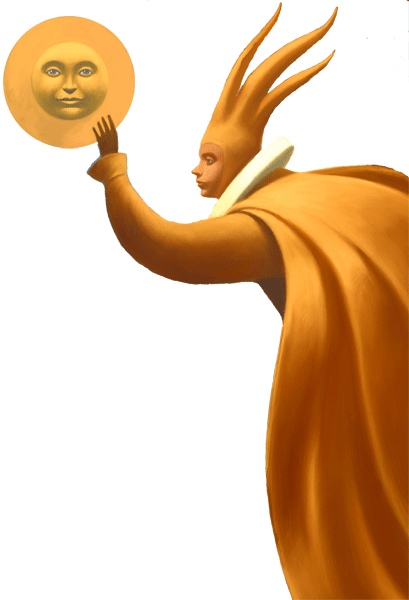 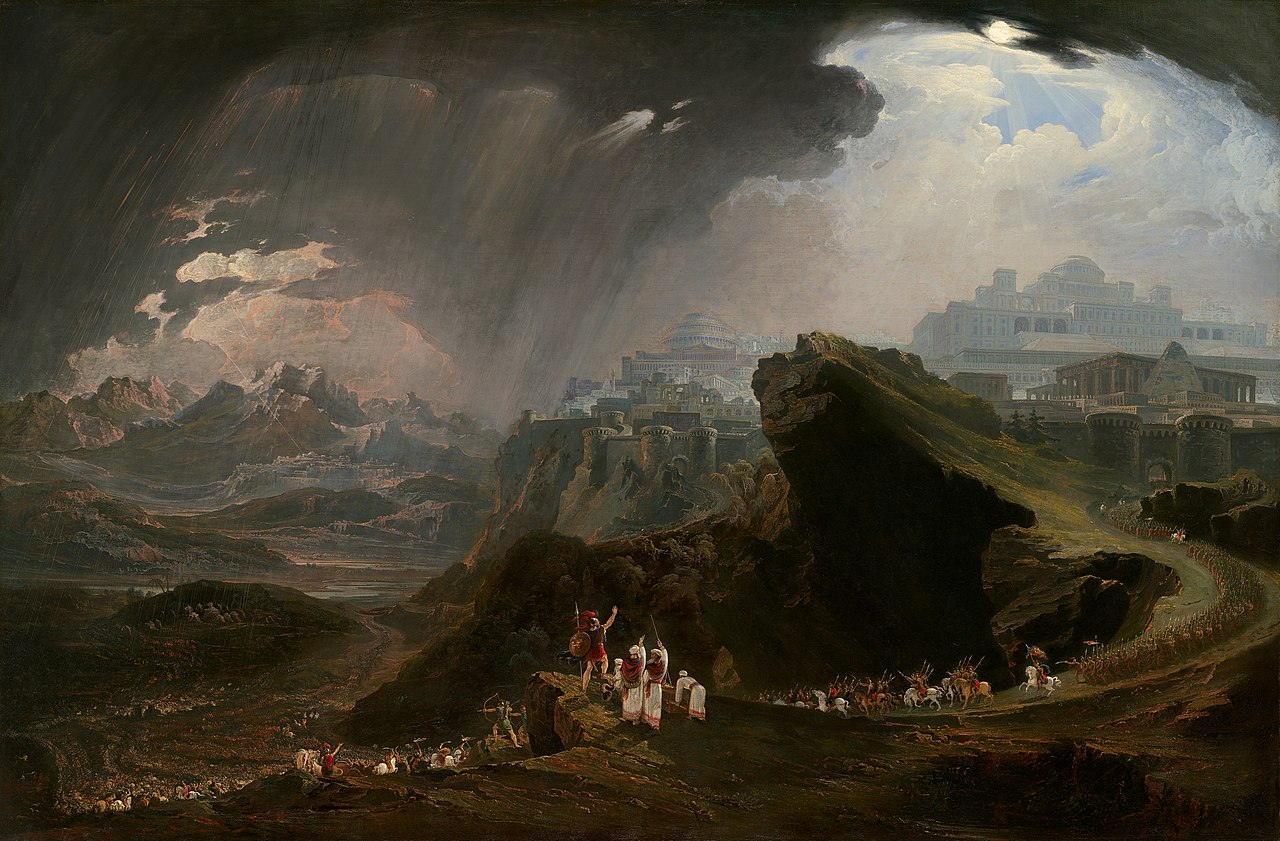 Giosuè ordina al sole di fermarsi sopra a Gabaon, dipinto di John Martin (1816)
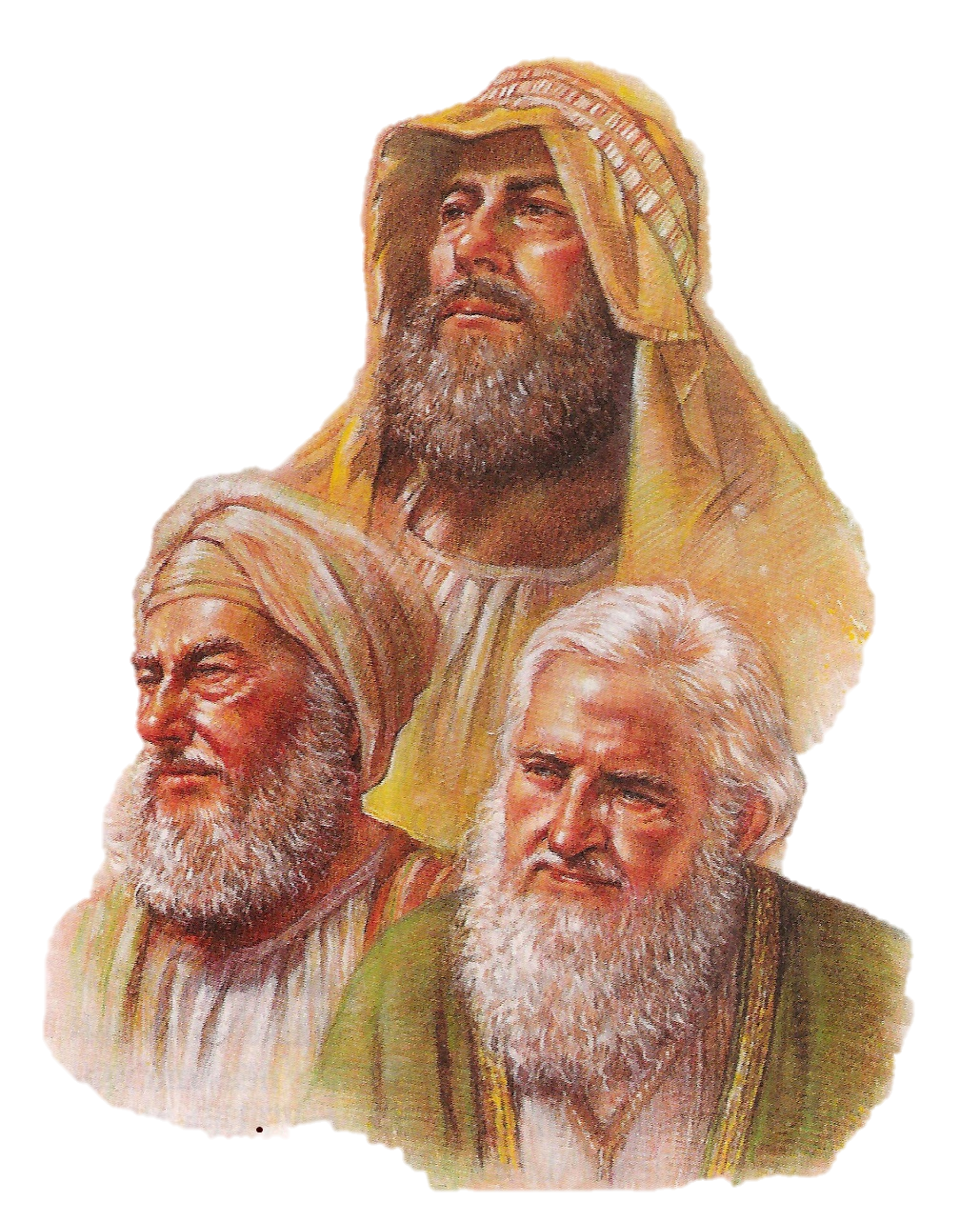 Geremia
I Profeti
Isaia
Daniele
[Speaker Notes: Geremia]
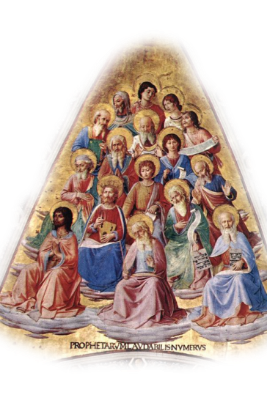 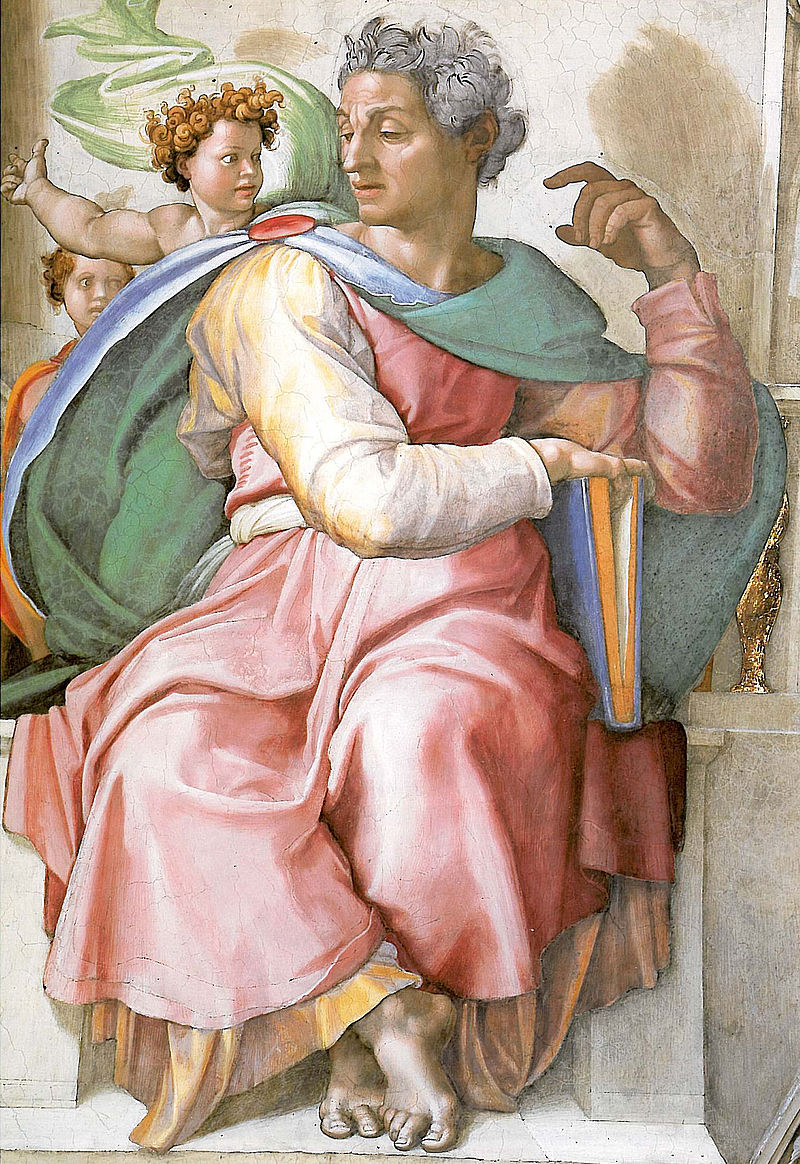 Coro dei Profeti - Beato Angelico e Benozzo Gozzoli 
- Orvieto - Duomo -
Il profeta Isaia – Michelangelo Buonarotti
[Speaker Notes: Il profeta Isaia – Michelangelo Buonarotti]
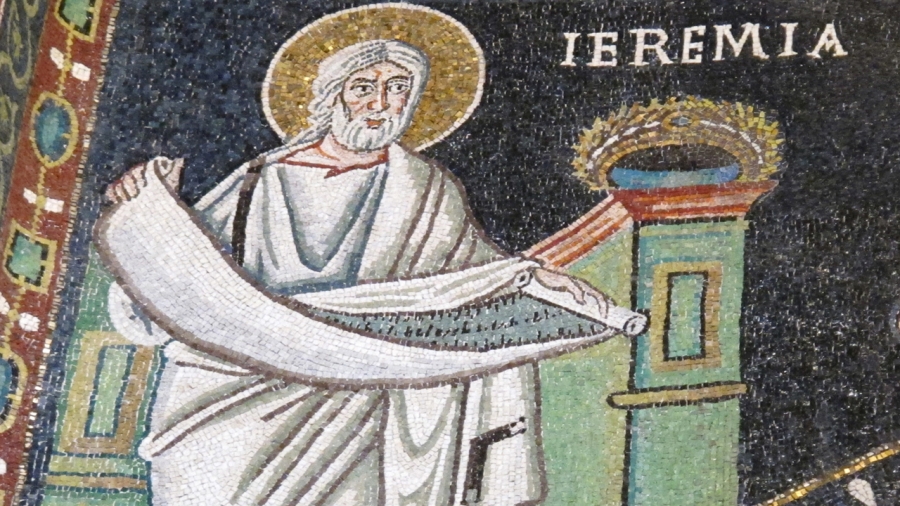 Il profeta Geremia – Ravenna Basilia San Vitale
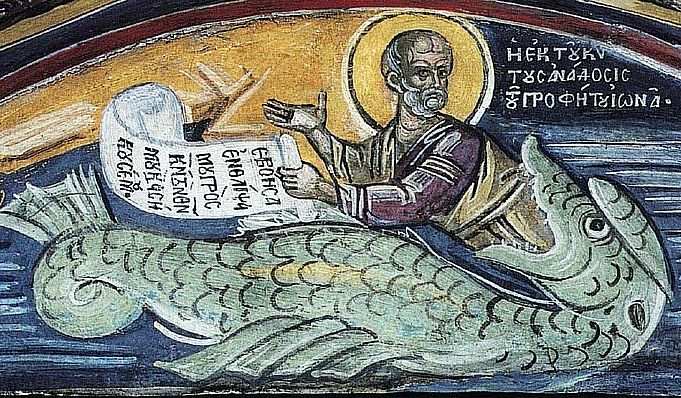 Il profeta Giona e il pesce
I profeti furono coloro che 
- parlarono per conto di Dio;
- denunciarono le ingiustizie sociali, i tradimenti del popolo nei confronti di Dio (i peccati politici e sociali);
- annunciarono la tanto promessa salvezza futura per merito di un nuovo grande uomo inviato da Dio: il Messia liberatore.
I GIUDICI

Dopo la morte di Giosuè, sorgono, fra le tribù d'Israele, dei capi detti giudici. 

Narra la Bibbia che i giudici furono quei personaggi militari, politici e religiosi mandati da Dio tra il 1200 e il 1025 a.C. per continuare a liberare il popolo d’Israele in gravi difficoltà. 
I giudici furono i leader carismatici prima della monarchia.
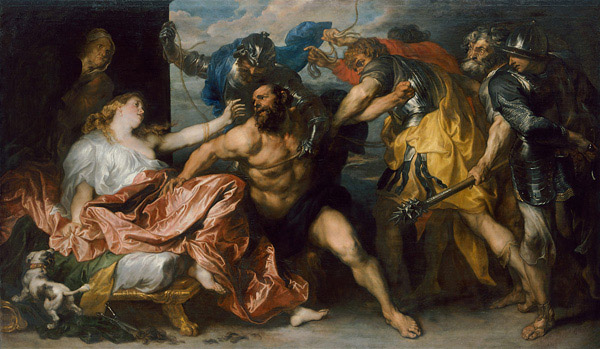 Libro dei Giudici: Sansone e Dalila, Antoon van Dyck, 1630, 
 Vienna, Kunsthistorisches Musem
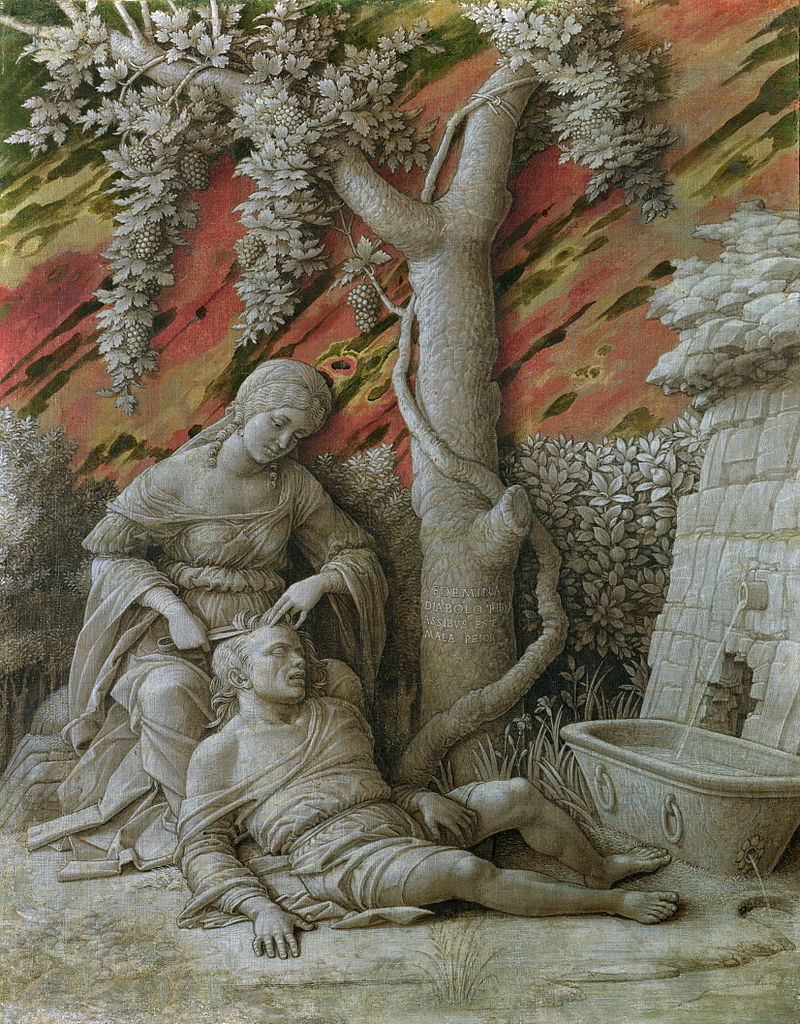 Libro dei Giudici: 
Dalila taglia i capelli a Sansone 

Andrea Mantegna
1495 – 1500
Tempera 
Londra National Gallery
PERIODO DEI RE


Dopo qualche anno il popolo d'Israele sentì la necessità di un re. 

Il re doveva mediare la volontà di Dio con il suo popolo.
Dio scelse Saul il quale inizialmente governò bene, 
ma successivamente si insuperbì e si mise a fare solo quello che voleva lui, giustificandosi con il profeta Samuele. 







Dio non lo volle più come re e lo sostituì con un ragazzo di nome Davide.
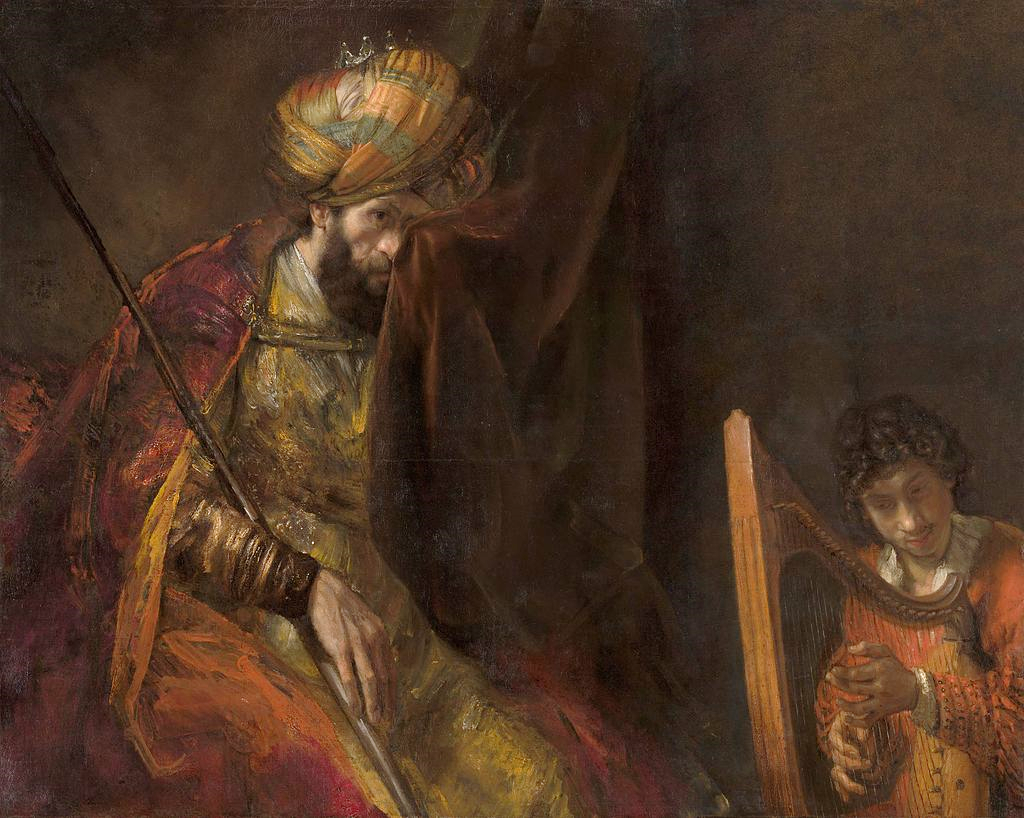 Saul e Davide 
in un dipinto di Rembrandt
[Speaker Notes: Saul e Davide in un dipinto di Rembrandt]
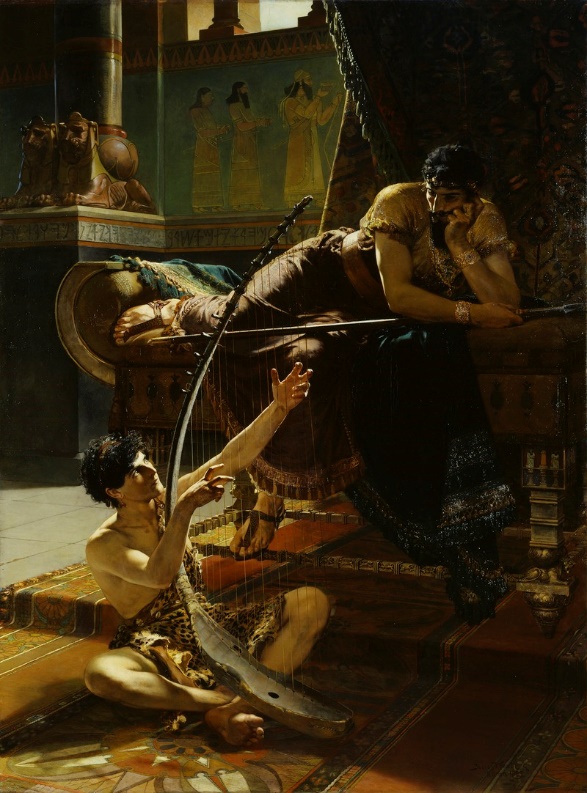 Il giovane Davide poeta, 
guerriero e musicista 
mentre suona l’arpa
(a lui si attribuiscono numerosi salmi) 
e il Re Saul  

- Julius Kronberg (1885) -
Dopo Saul ricordiamo il regnodi Davide
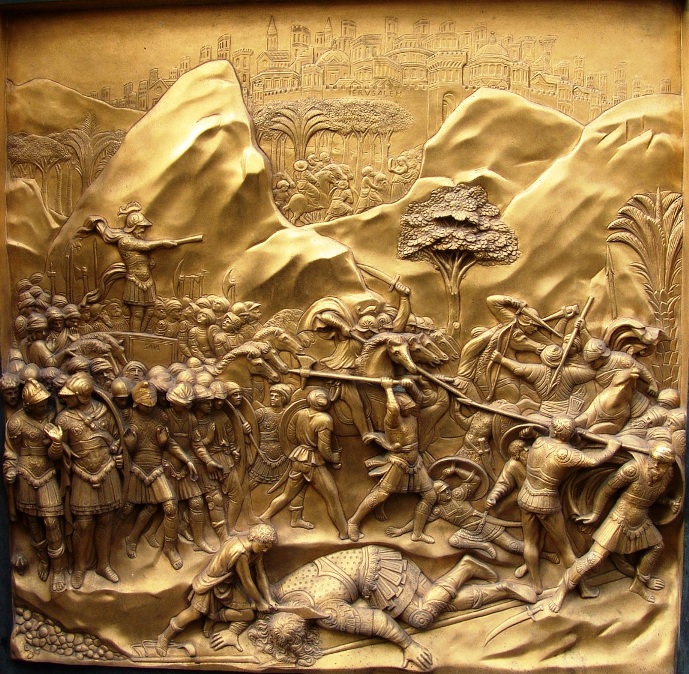 Il giovane Davide, dopo aver fatto cadere a terra il filisteo Golia, 
con alcune pietruzze lanciate da una fionda,
lo uccise con una spada
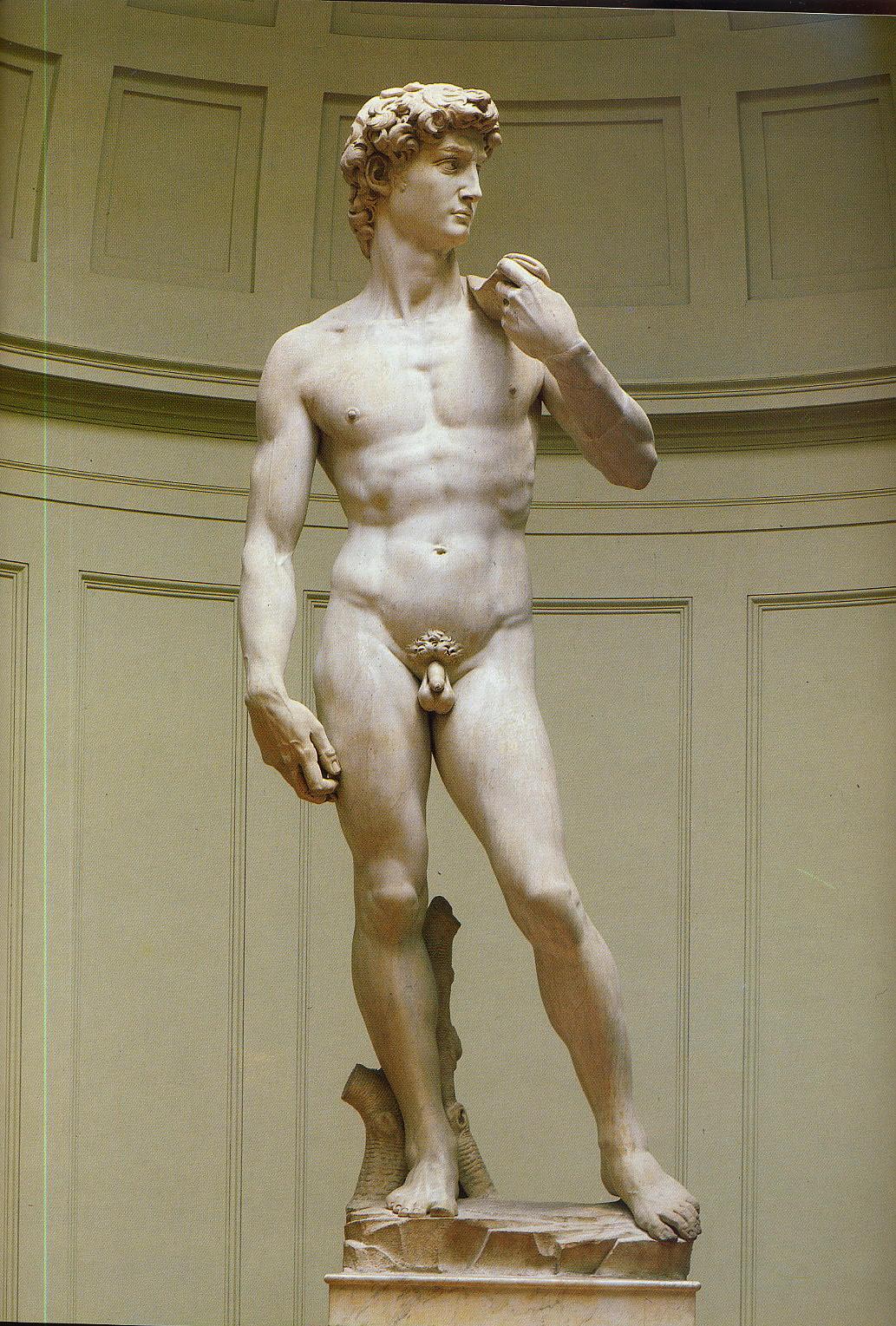 Il David di MICHELANGELO
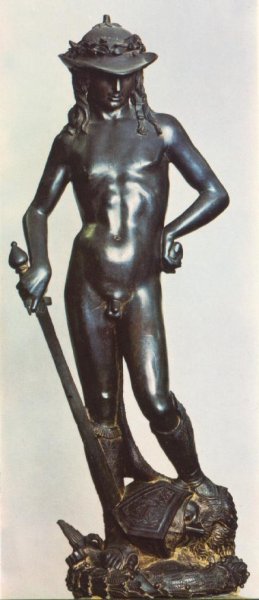 David di DONATELLO
nel Museo Nazionale del Bargello Firenze. 

fu pagato da Cosimo de’ Medici. 
L'opera fu collocata in mezzo al cortile grande del nuovo Palazzo Medici. 
La data approssimativa si aggira intorno al 1453. 
La tradizionale identificazione, che gli studiosi hanno sempre dato è di un giovinetto con la testa da Golia; 


      (sono stati avanzati fondati dubbi sul fatto che si possa trattare, invece, di un "mercurio vincitore" su Argo)
David del Verrocchio Museo Nazionale del Bargello (Firenze) 1472
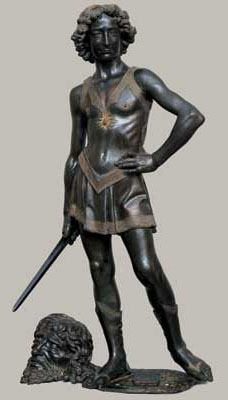 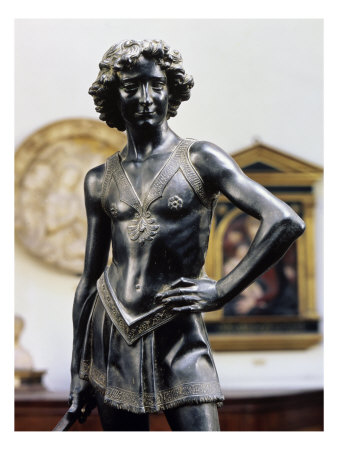 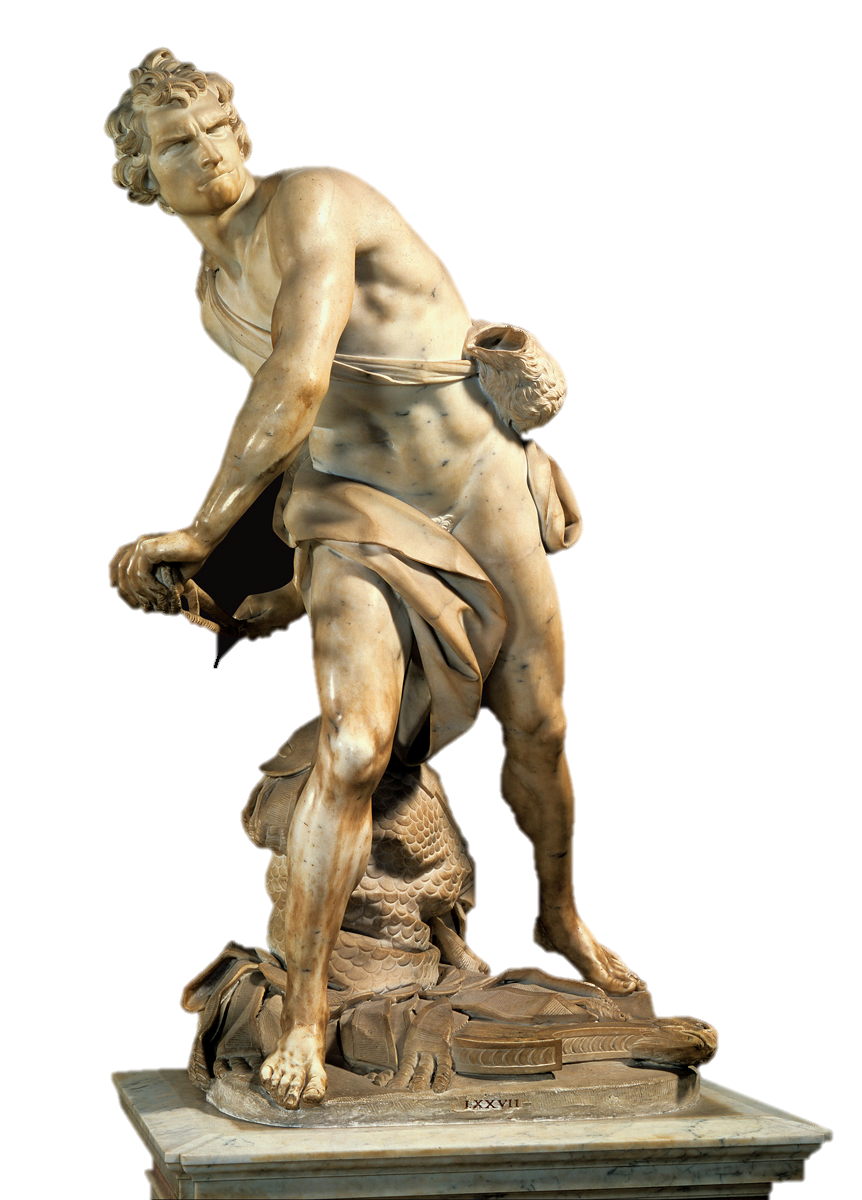 Il David di Gian Lorenzo Bernini
Roma Villa Borghese, 1623
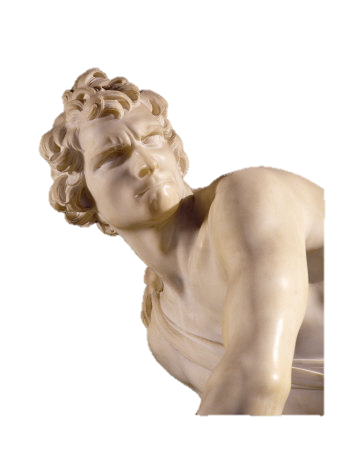 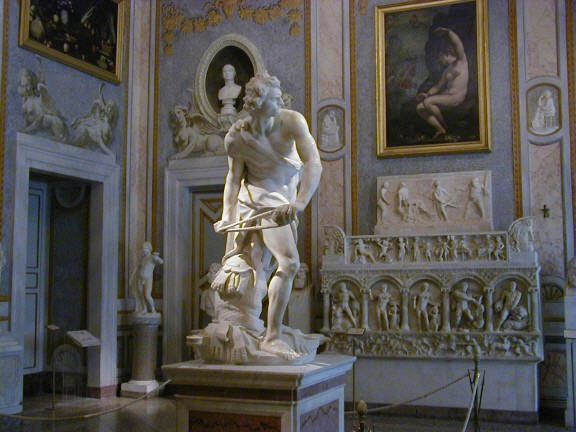 il Re Davide (circa 1000 a. C.) 
   è della casa di Jesse, originario di Betlemme (dove è nato Gesù) ed è anche della tribù di Giuda. 
Secondo la profezia di Nathan (2Sam. 7,16), nella discendenza di Davide si sarebbe realizzata la promessa di salvezza che il Signore aveva fatto a Israele fin dai tempi più antichi. 
Per tale motivo Gesù di Nazareth, nato a Betlemme, fu chiamato “il figlio di David” e fu inneggiato dalla folla.
SALOMONERe di Israele e di Giuda(961-922 a.C.)
Dopo Davide, Dio scelse come Re d’Israele 
suo figlio    Salomone   (circa nel 961-922 a.C.) 
il quale è ricordato per tre motivi:

per la sua grande sapienza tanto da essere visitato e ammirato dalla grande regina di Saba, attuale Yemen, nell’Arabia meridionale (1 Re cap. 10);
per la costruzione nella capitale Gerusalemme di un tempio; 
per aver introdotto numerose divinità pagane (e questo fu un grave tradimento al Dio d'Israele).
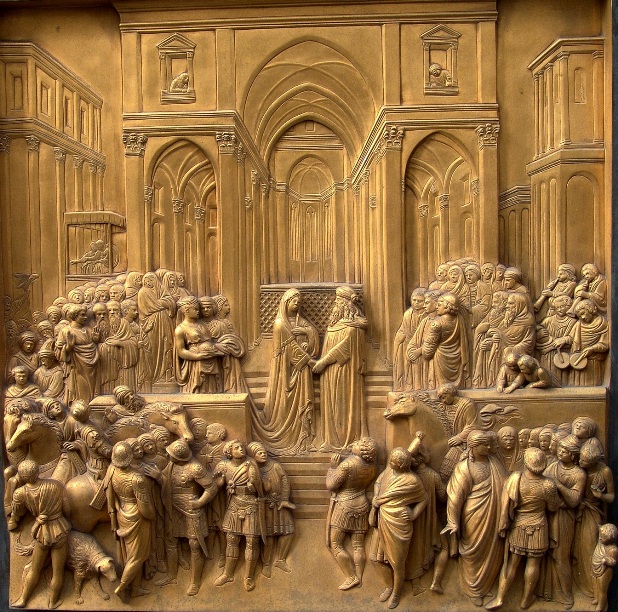 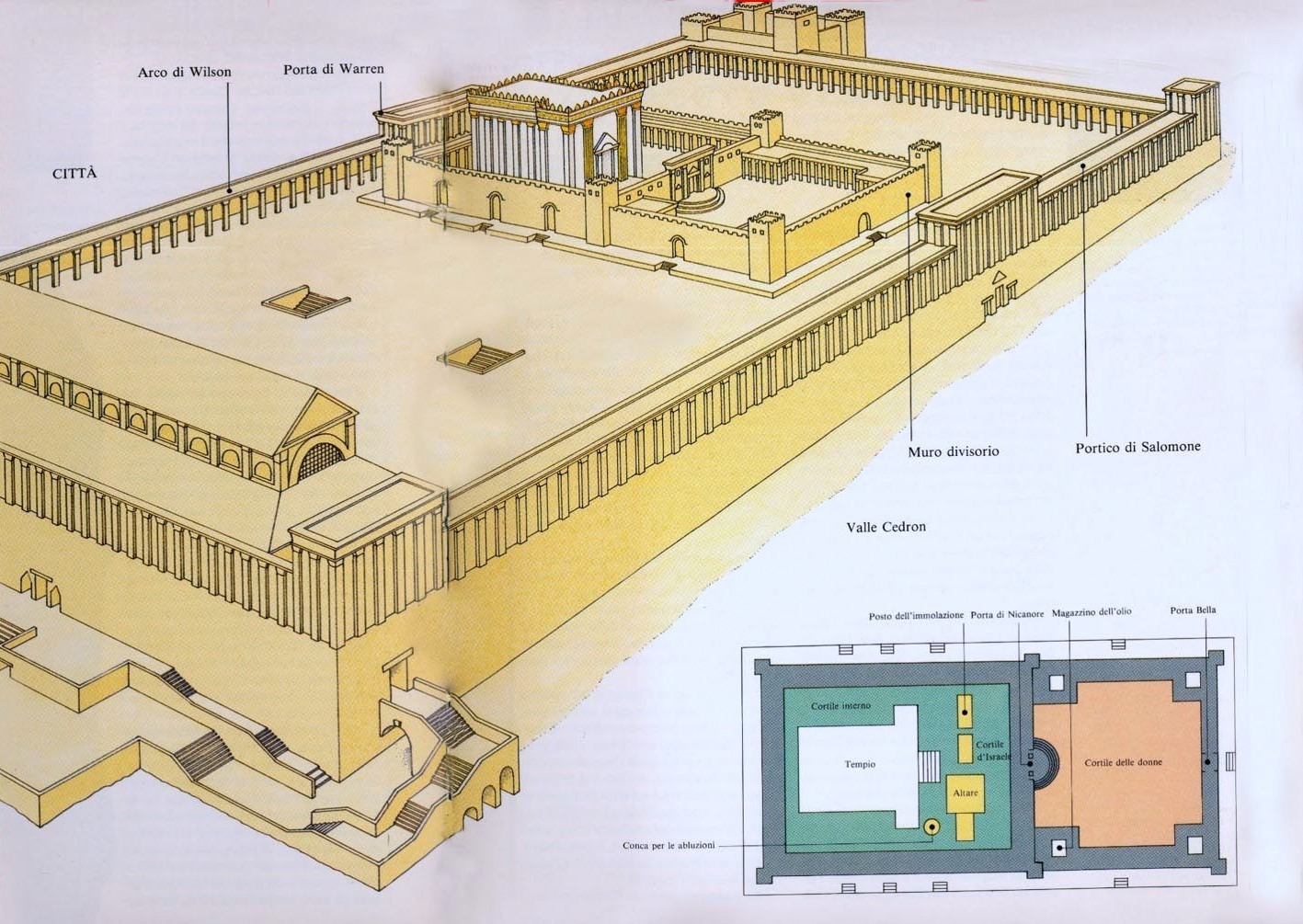 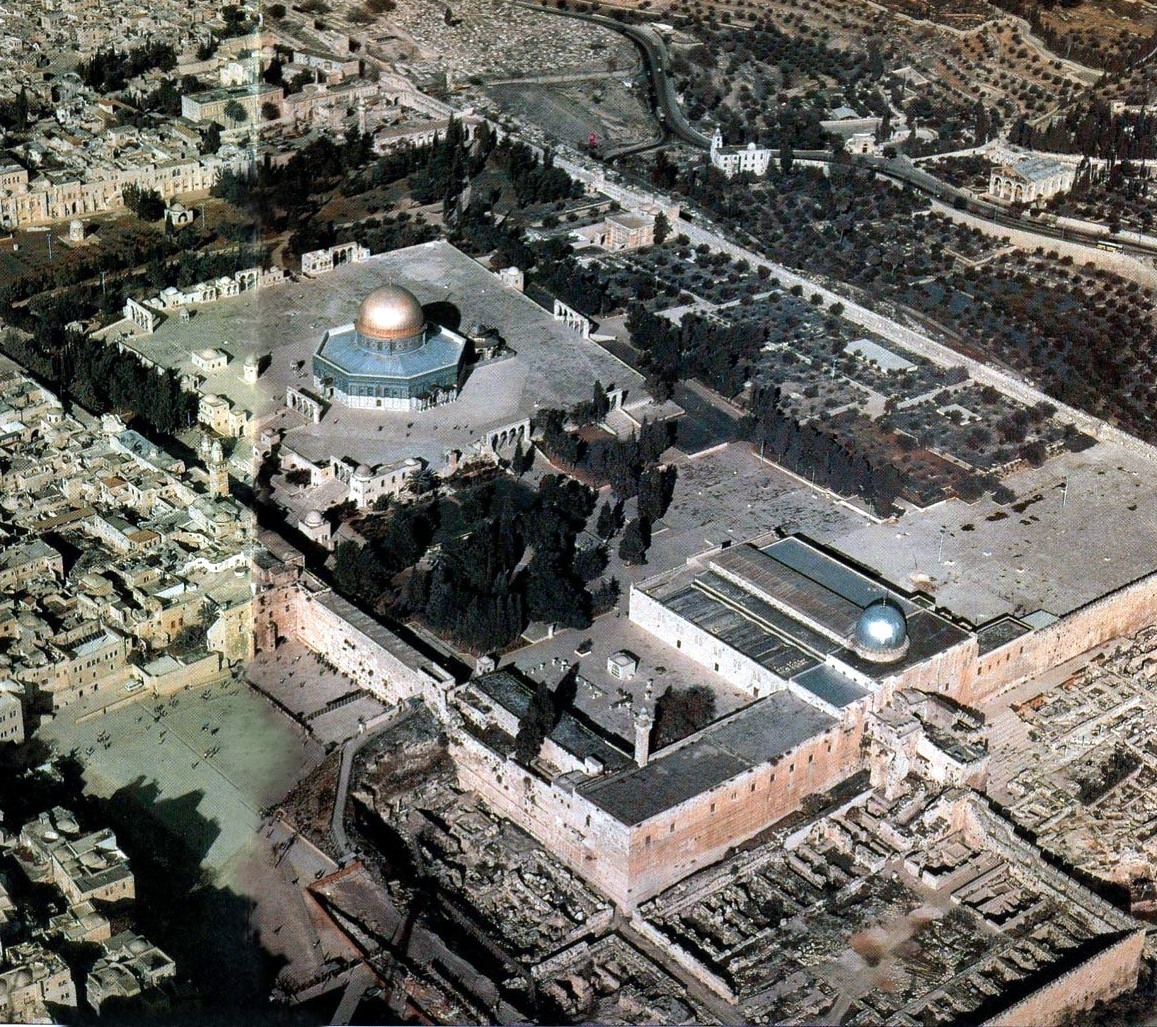 Dopo la morte del re Salomone scoppiò una grave discordia tra le tribù d'Israele che portò alla costituzione di due regni:

- il regno del Nord, detto anche d'Israele, con capitale Samaria;

- il regno del Sud, detto anche di Giuda, con capitale Gerusalemme.
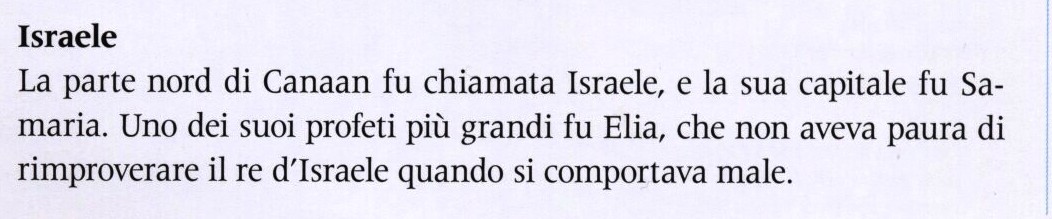 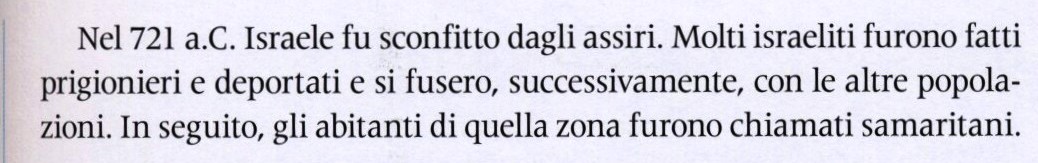 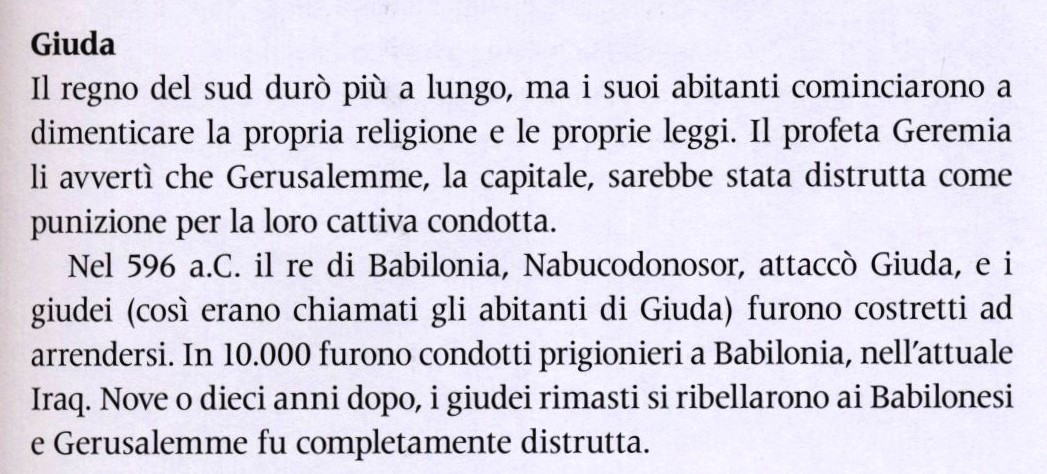 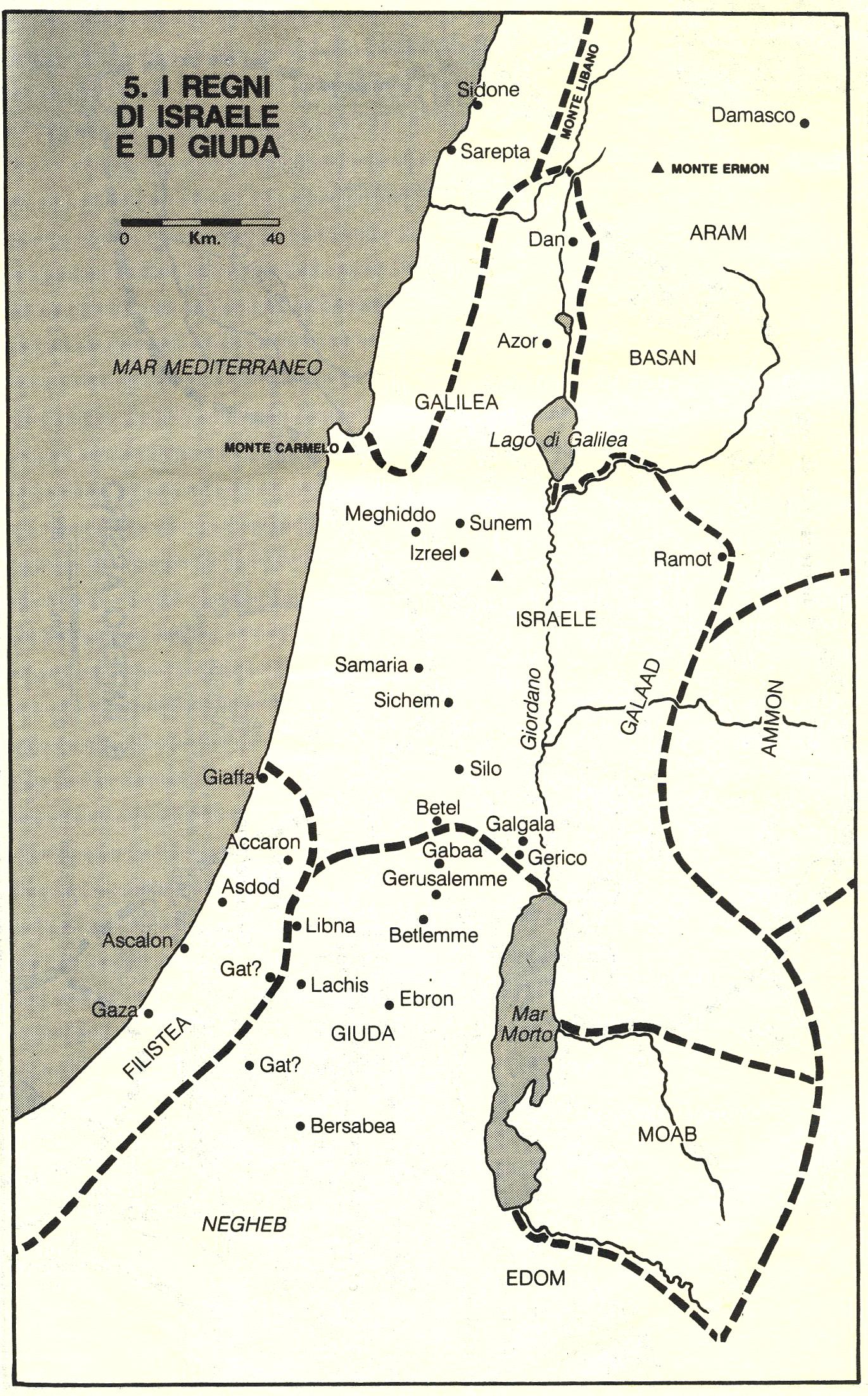 Nel 538 a.C. 
Ciro, Re di Pèrsia, 

permise la libertà religiosa agli Ebrei (considerati esuli e stranieri) nel territorio di Canaan. 

Diede la libertà di restaurare il tempio di Gerusalemme.
Gli Aramei
Essi furono quei Siriani dell’entroterra palestinese che parlavano in aramaico.
Gli Aramei imposero la loro lingua che così divenne comune in buona parte del Vicino Oriente. Gli Stati aramaici più meridionali (Damasco, Soba', Bet Rehob, ecc.) furono in lotta con Israele. 
La parola aramaica abba usata da Gesù nell’orto degli ulivi significa papà (Mc. 14,36).
Gli ebrei Asmonei e Maccabei
Gli Asmonei (dal 135 a.C. al 63 a. C.) furono una dinastia sacerdotale giudaica molto fedele alla legge di Jahweh. Riuscirono a ripristinare il culto a Jahweh. 
Maccabei è il nome attribuito ai figli di Mattatia, dall’aramaico maqqaba', (martello) forse per ricordare che picchiarono con forza, come un “martello” i Seleucidi, allontanandoli dai confini della Giudea. 
I Maccabei ricevettero tutti gli onori. 
La famiglia acquistò importanza storica in Israele da quando, nel 168 a.C., un sacerdote della località di Modin, detto Mattatia, iniziò la rivolta contro il Re di Siria Antioco IV Epifane (175-164 a. C.).
Il re di Siria, Antioco IV, fu un persecutore degli Ebrei fino oltre la morte di Mattatia.
Tra gli ebrei primeggiò Giuda Maccabeo, il quale ottenne una serie di vittorie contro le truppe di Antioco IV. 
Giuda Maccabeo occupò Gerusalemme, ne purificò il Tempio e vi fece riprendere i sacrifici nel 164 a.C.
Il 25 dicembre 165 il Tempio di Gerusalemme, profanato da Antioco IV, poté essere riconsacrato. 

Nell'anno 164 a.C. Antioco IV fu ucciso in battaglia.
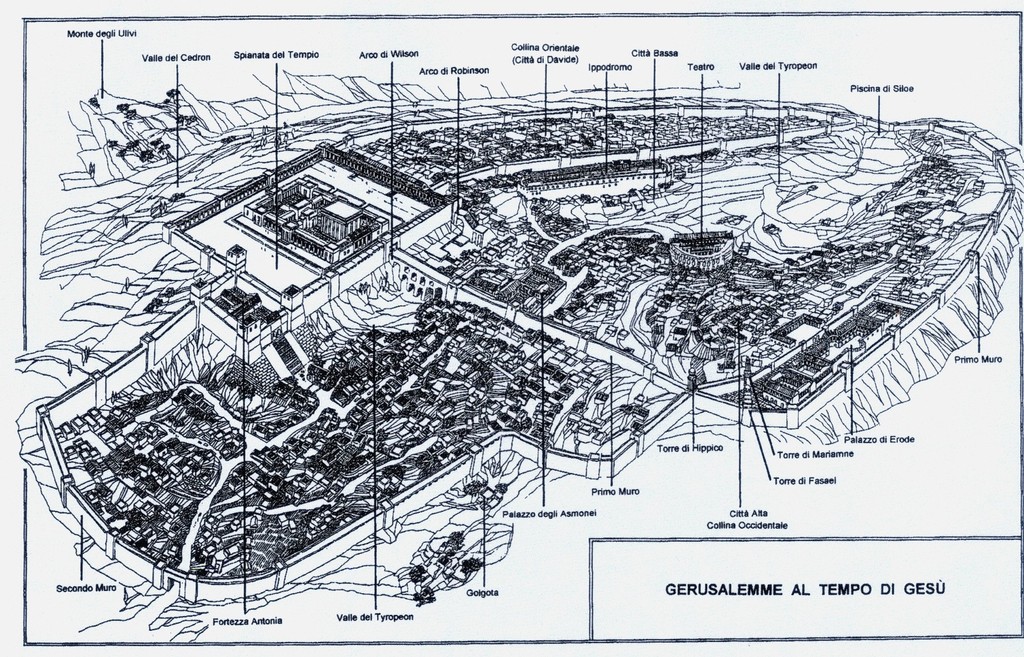 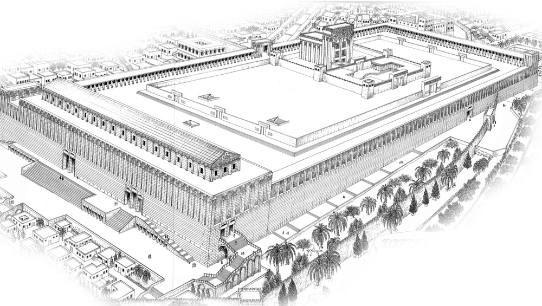 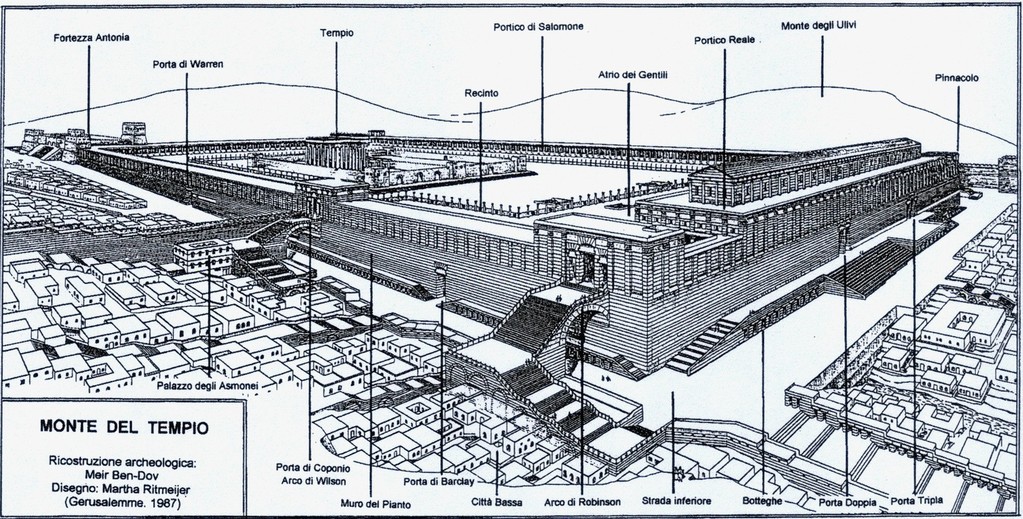 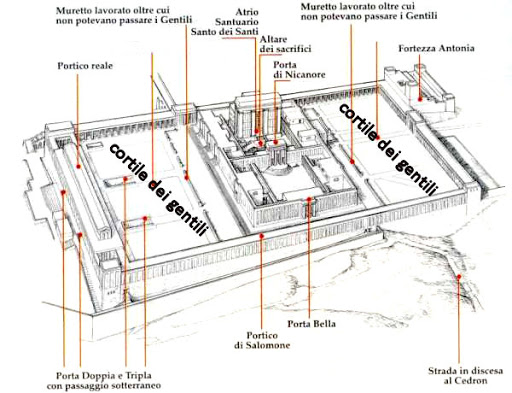